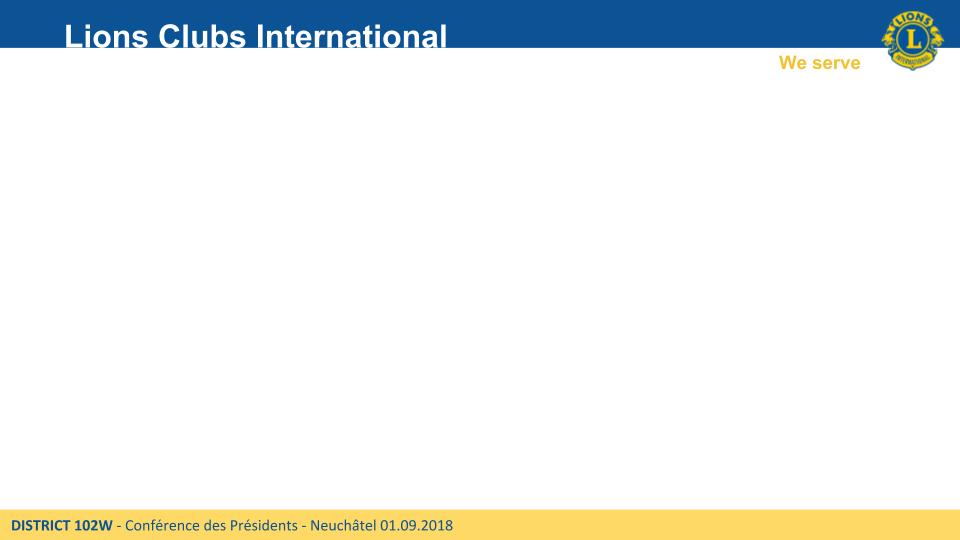 LCIF:Comment intervient-elle?
Pascal Chapelon,DG 103 CE
Hubert Thura, PDG 103 CE
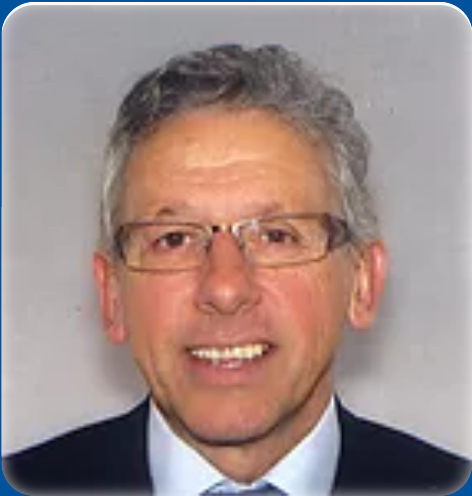 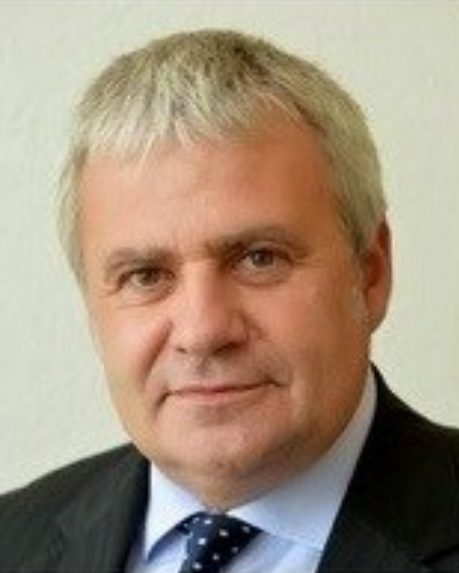 Prise en charge du diabètedans le département du Plateauau Bénin
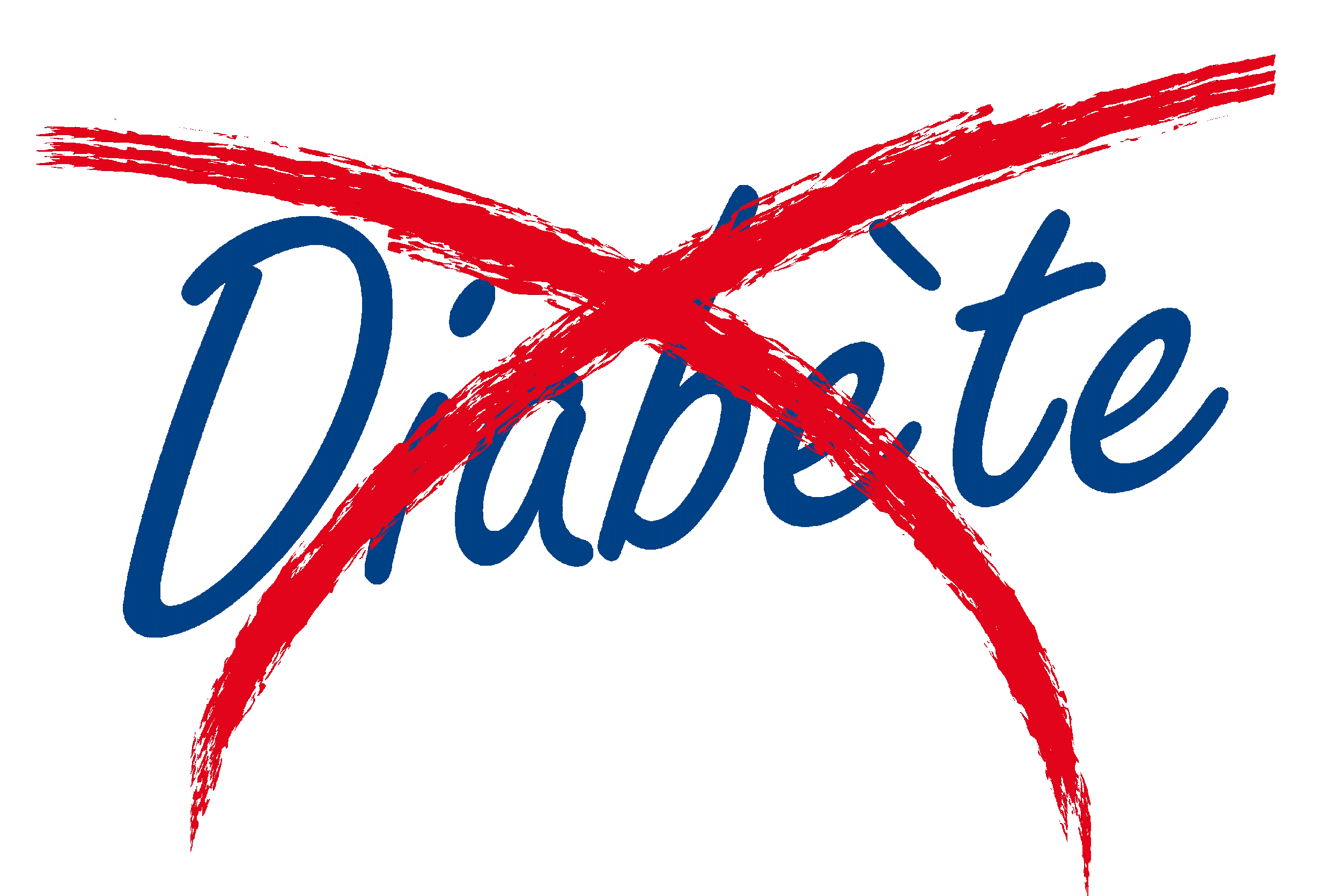 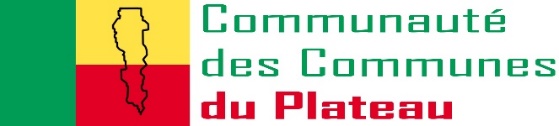 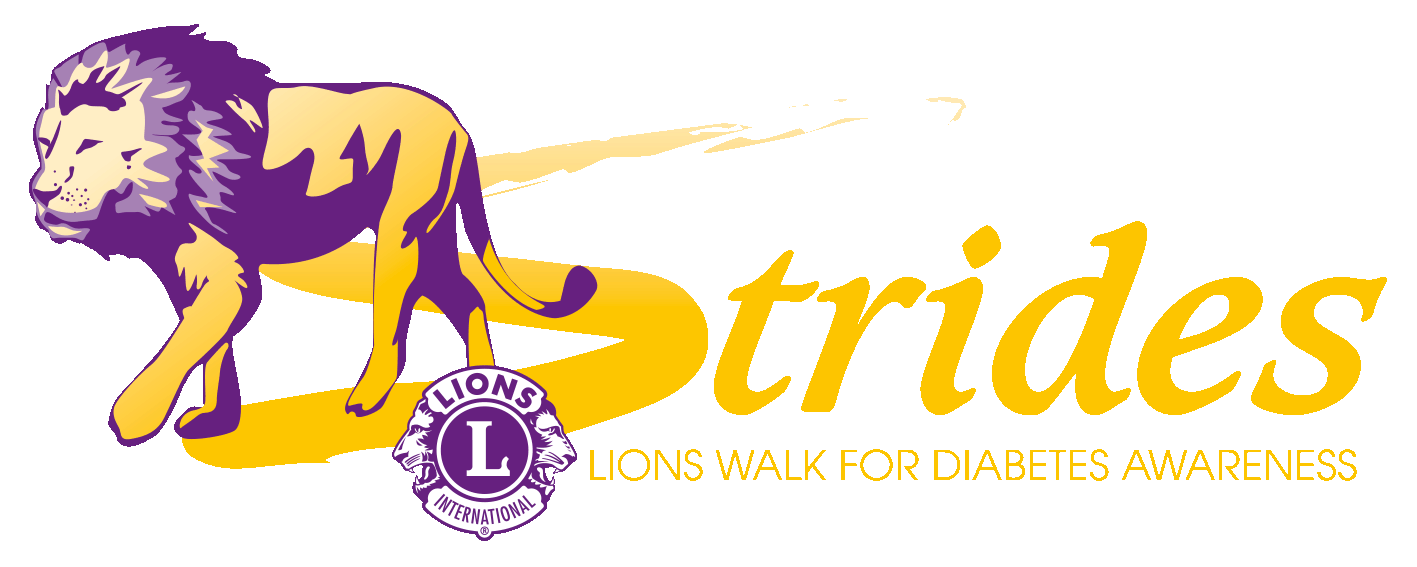 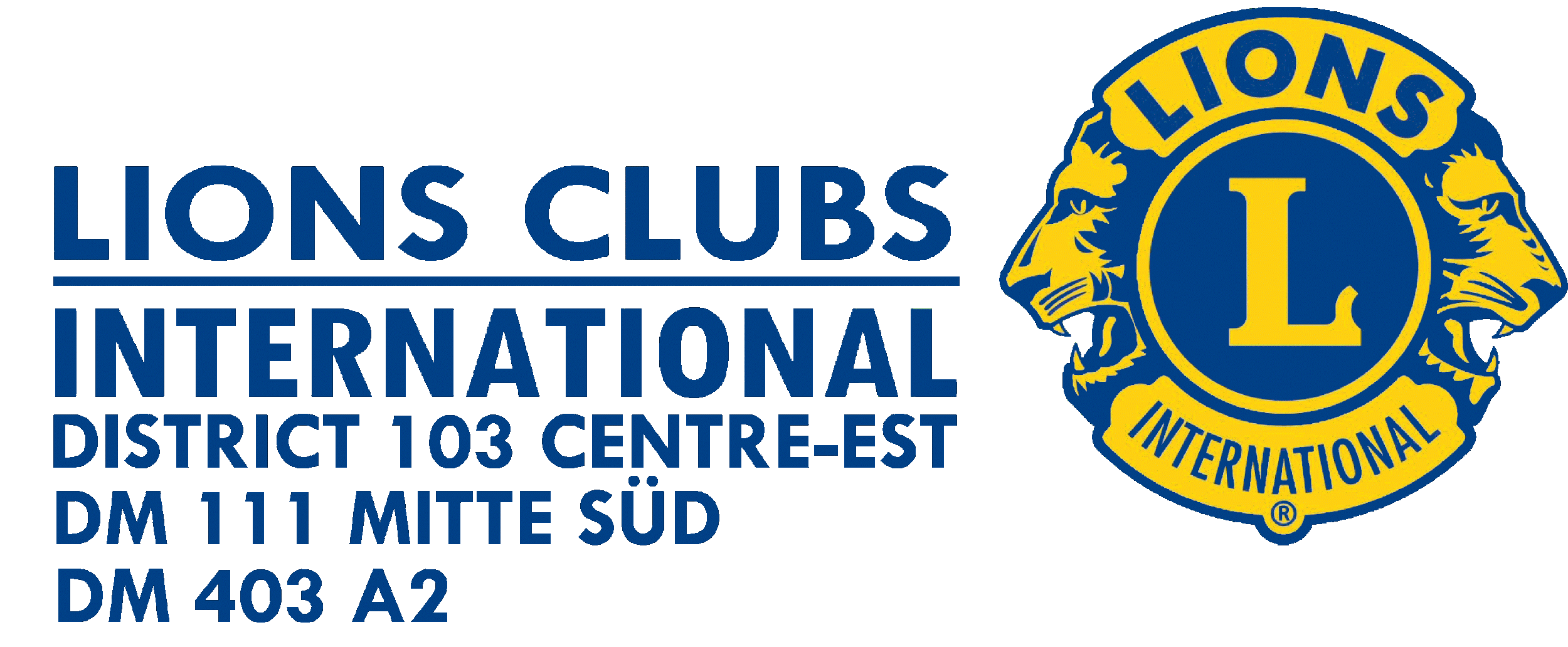 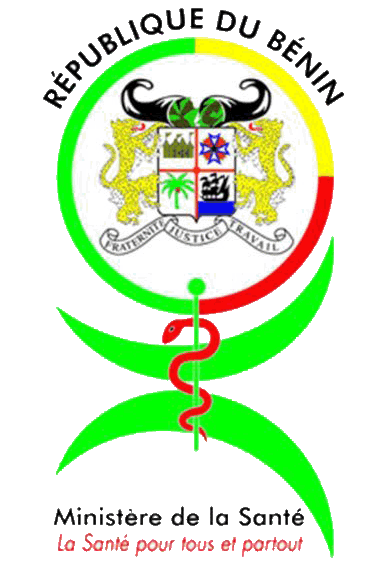 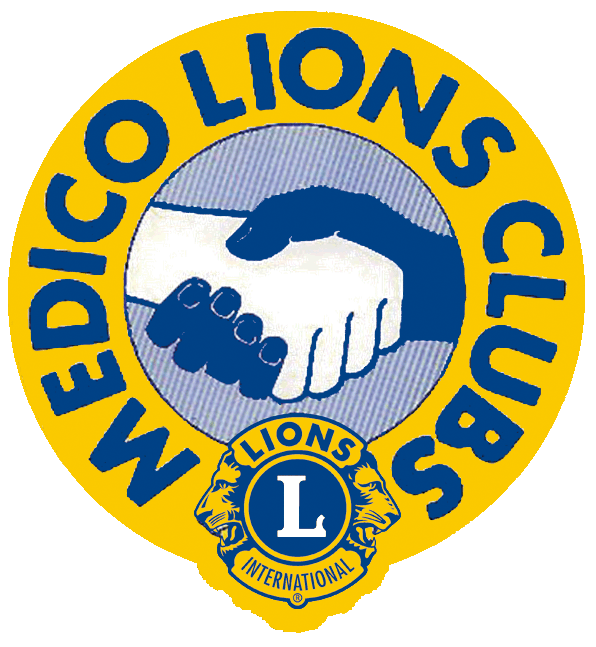 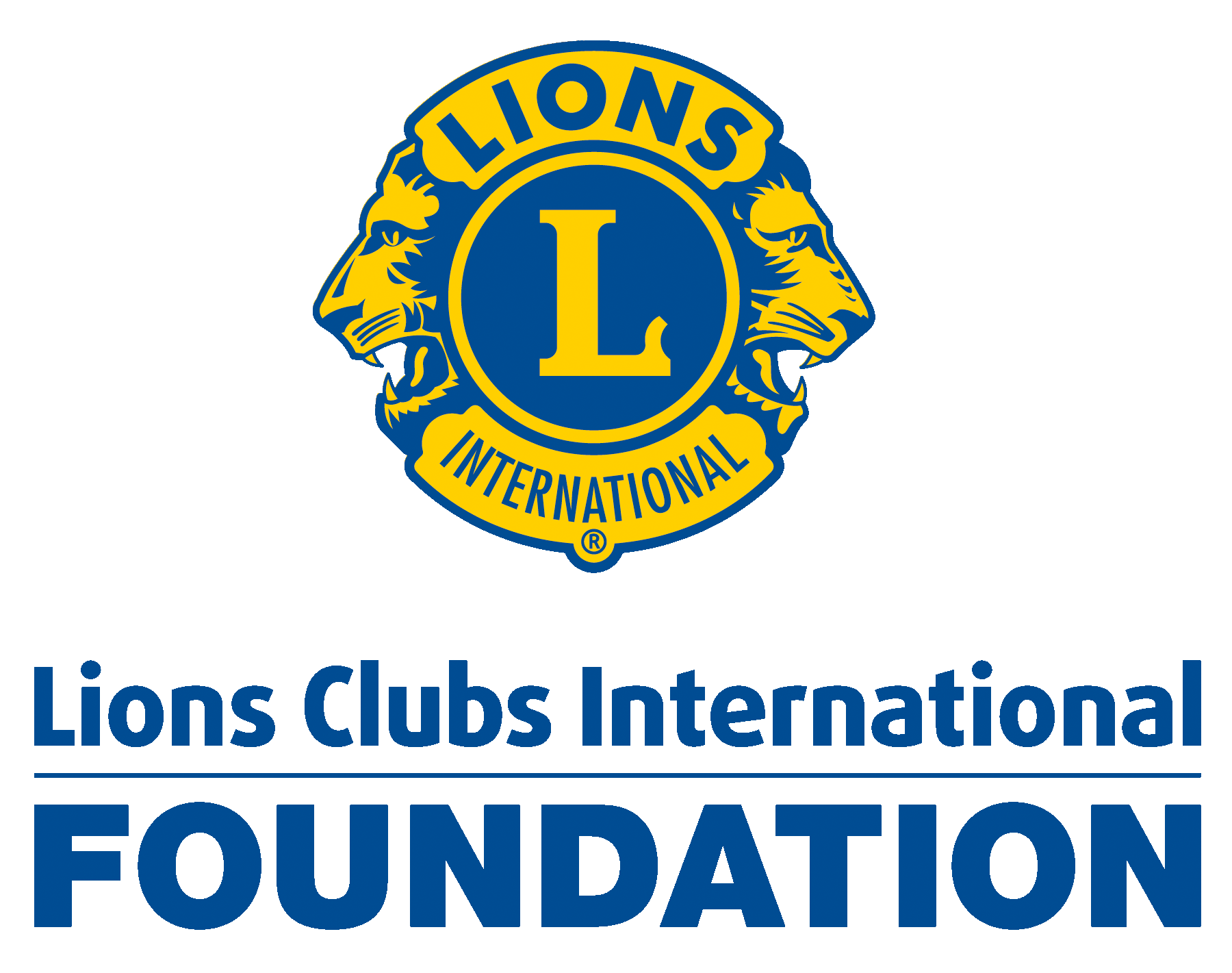 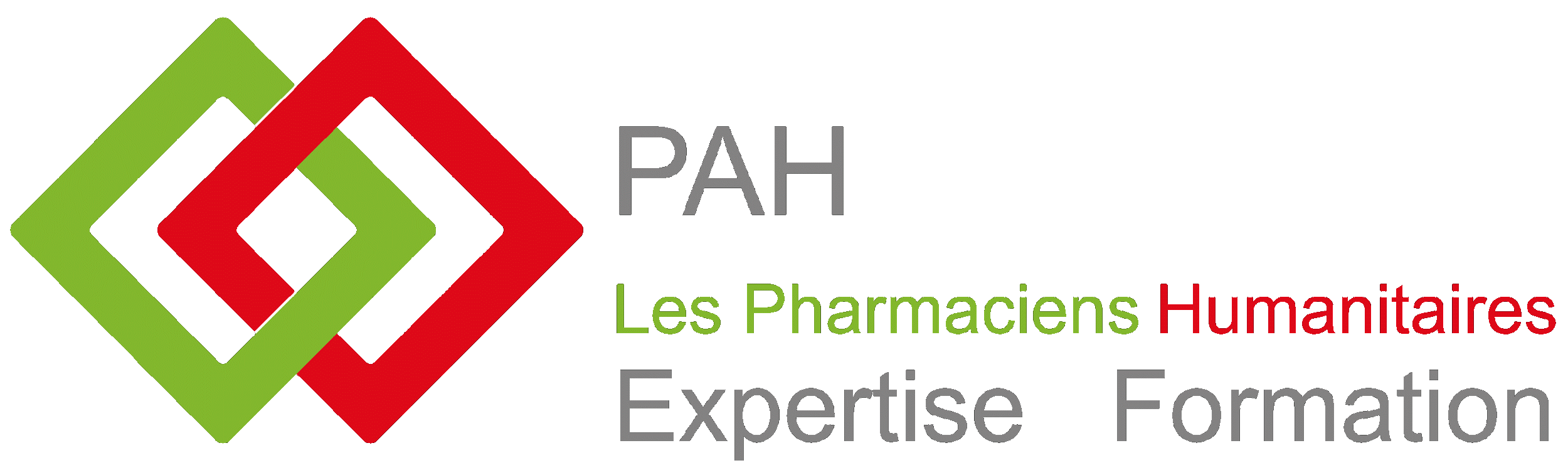 Géolocalisation
CONTEXTE
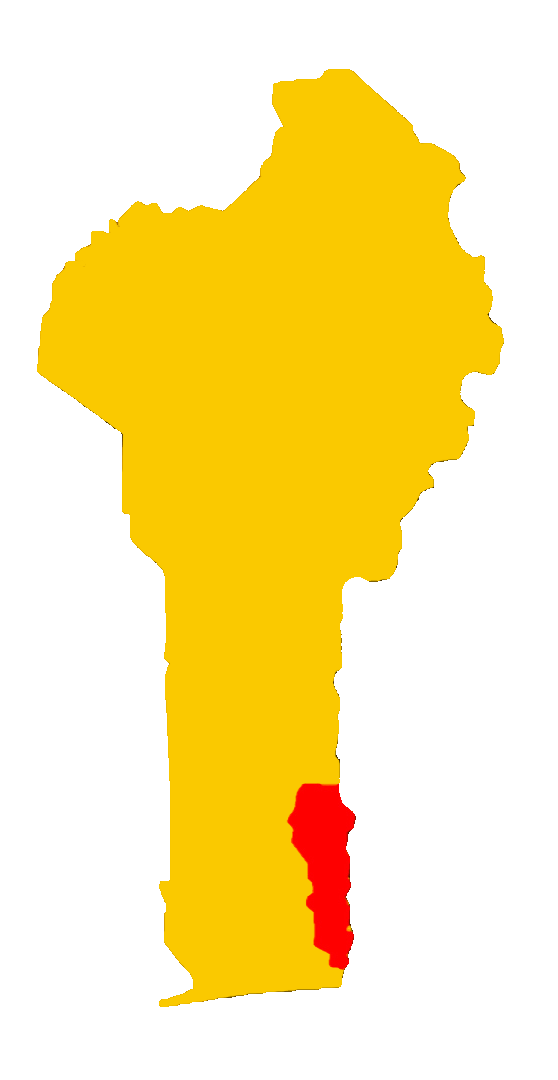 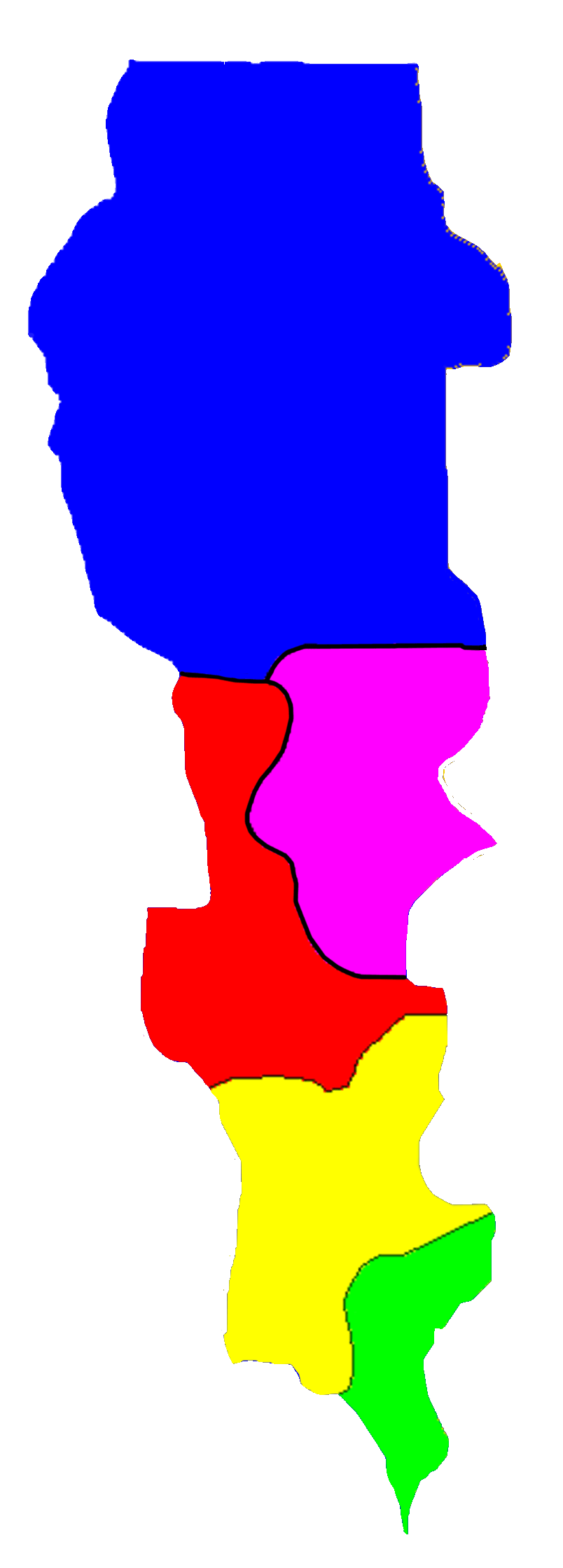 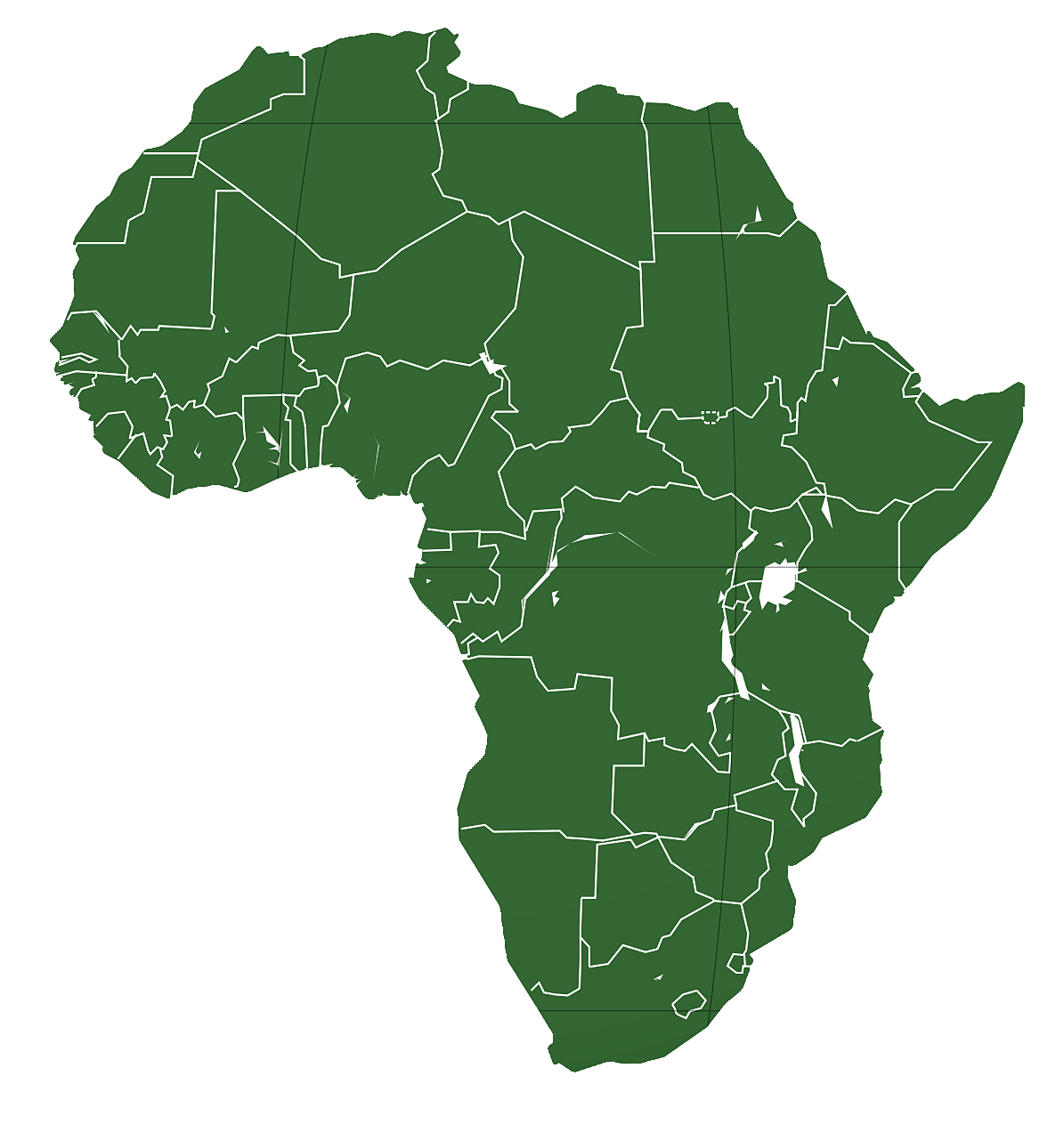 Pays de l’Afrique de l’Ouest 
sur le golfe de Guinée
Kétou
Département du Plateau
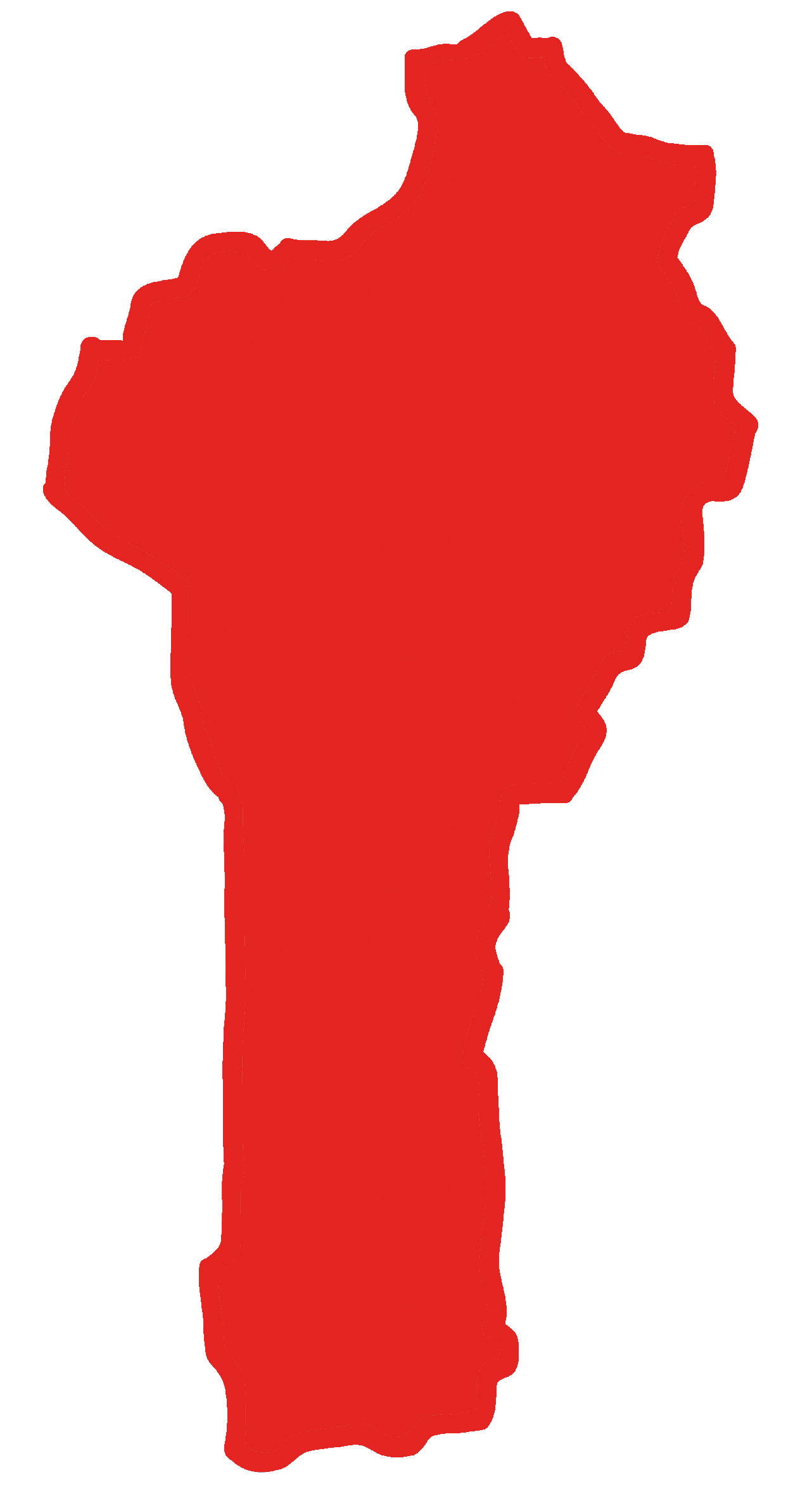 Pobè
Adja Ouéré
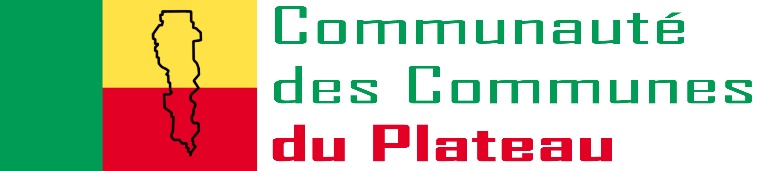 Sakété
Ifangni
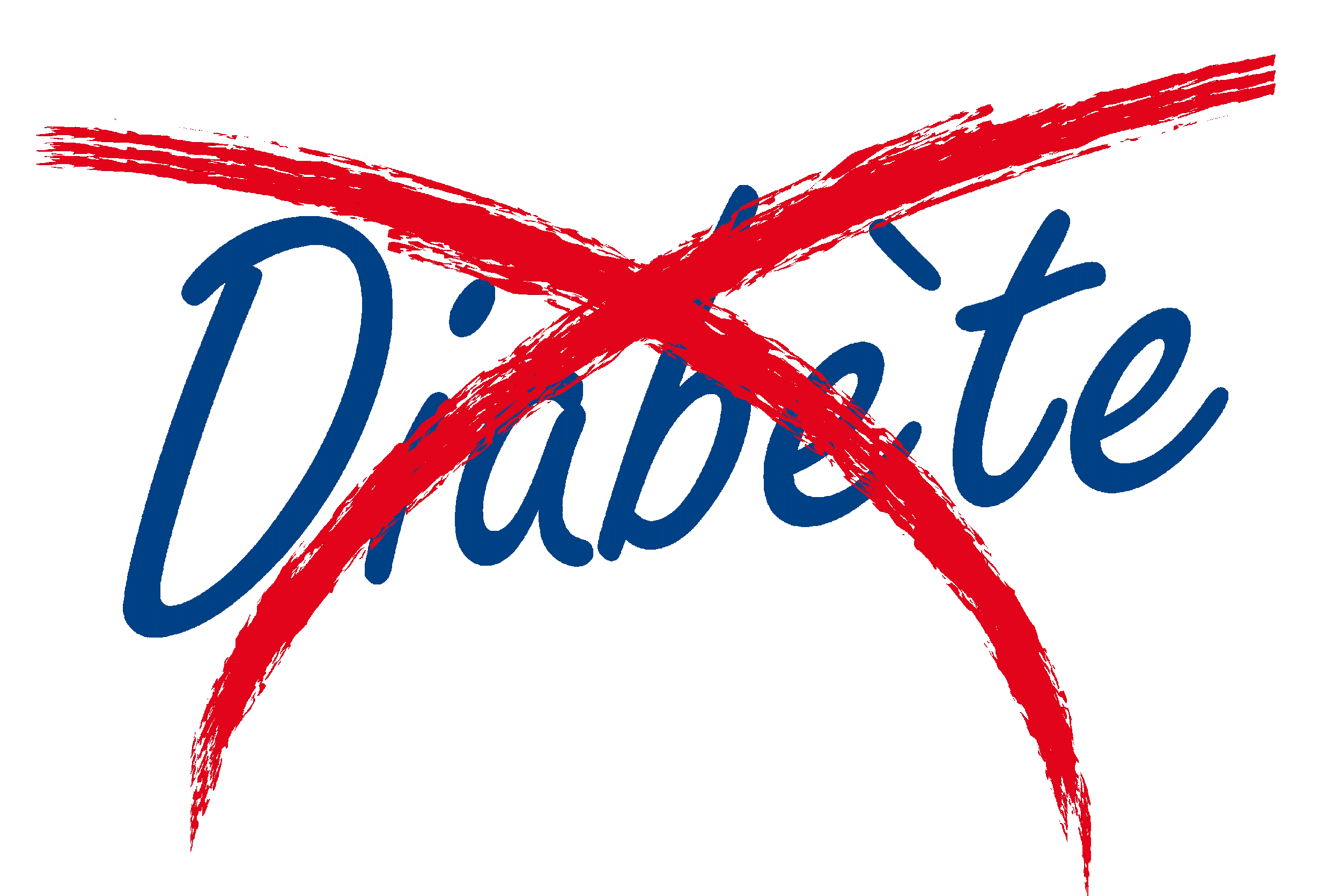 Généralités
CONTEXTE
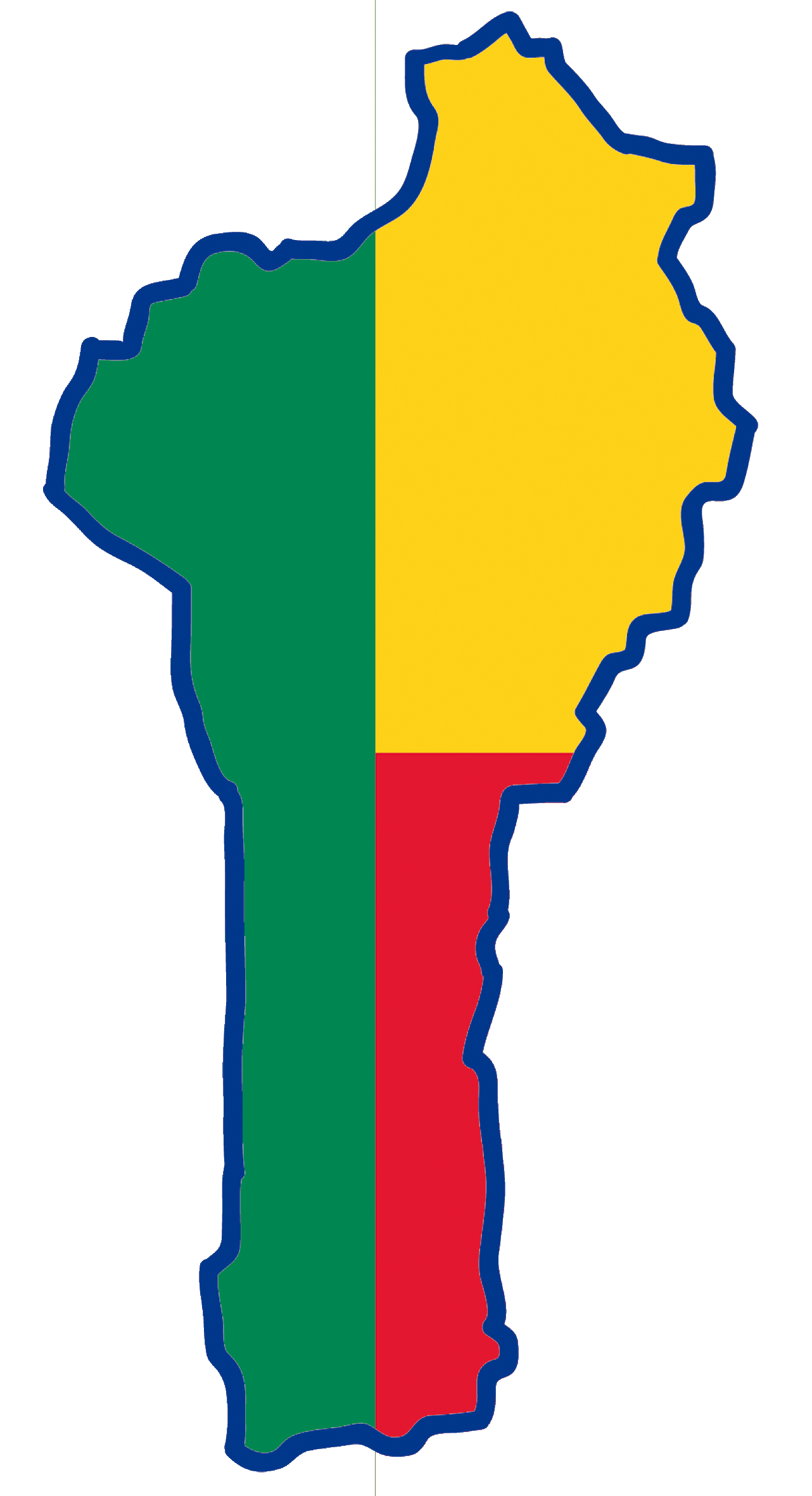 Population du Bénin :10 millions d’habitants
Population jeune : 47 % •15 ans
Indice de fécondité : 4,9
Espérance de vie  : ≈ 57 ans
Économie : monnaie officielle le Franc CFA1 € = 657,89 Francs CFA 
SMIG  :40 000 F. CFA (≈ 60 €)
Langue officielle : le français+ une cinquantaine de dialectes.
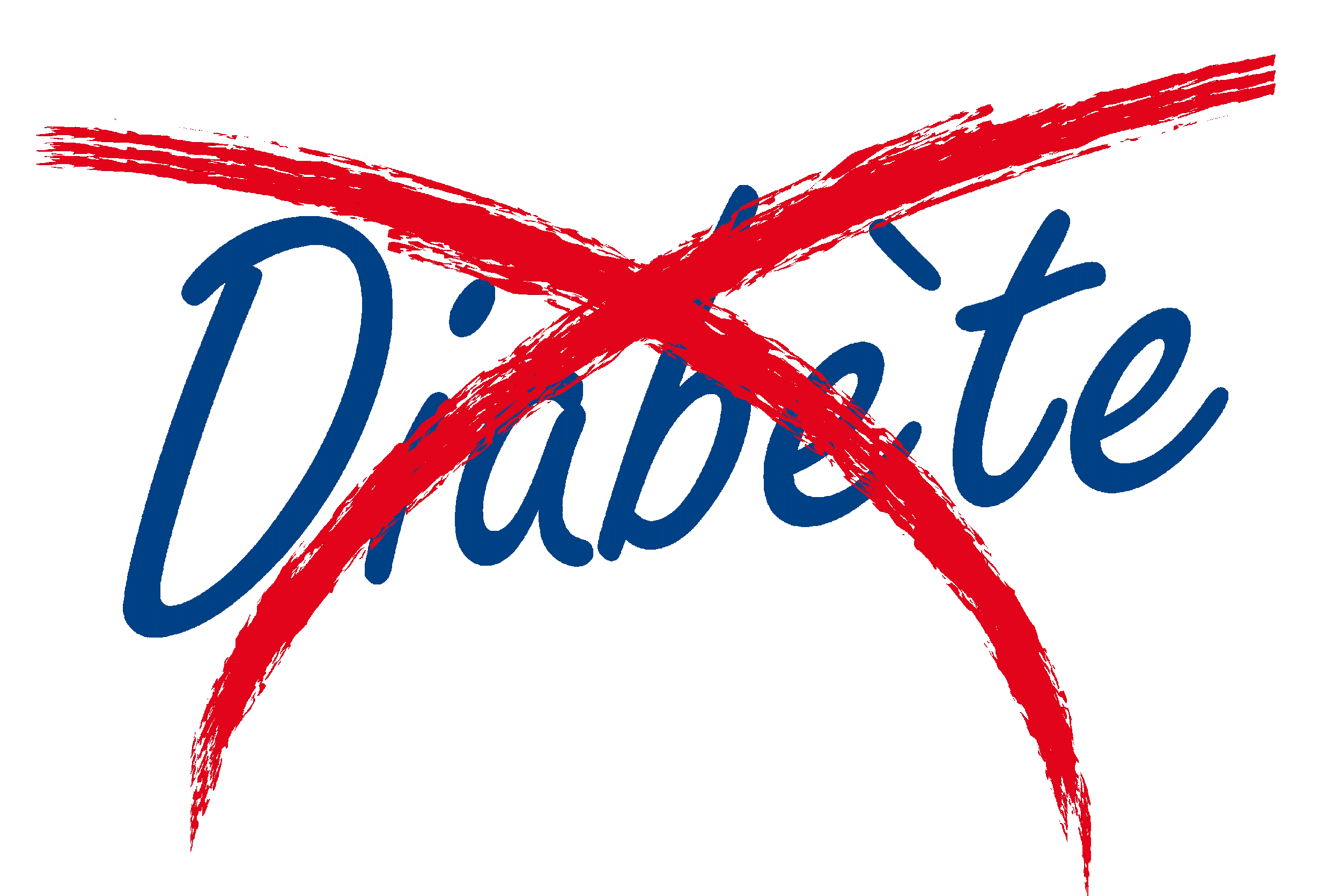 CONTEXTE
Pourquoi les maladies non transmissibles
et le diabète ?
Dans le monde, 63% des décès sont dusaux maladies non  transmissibles
et 80% de ces décès se produisent dans des pays en voie de développement
Diabète au Bénin : 2,6 % de facteurs de risques (2008)
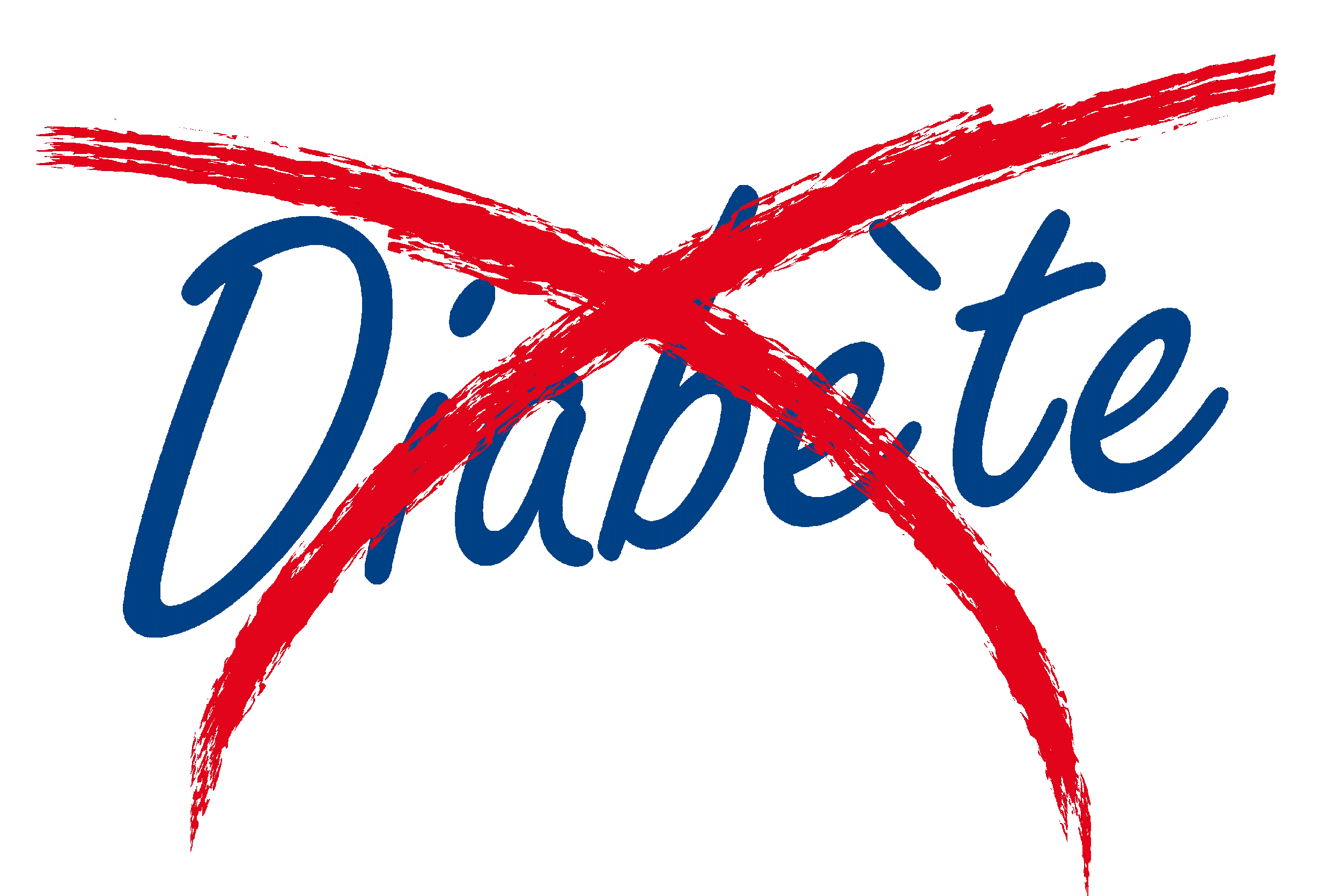 Pourquoi les maladie non transmissibles
et le diabète ?
CONTEXTE
Les 4 facteurs de risques des maladies non transmissibles sont :
la consommation alimentaire déséquilibrée.
l’inactivité physique.
la consommation du tabac.
la consommation nocive d’alcool.
•Importance d’une prise en charge intégrée.
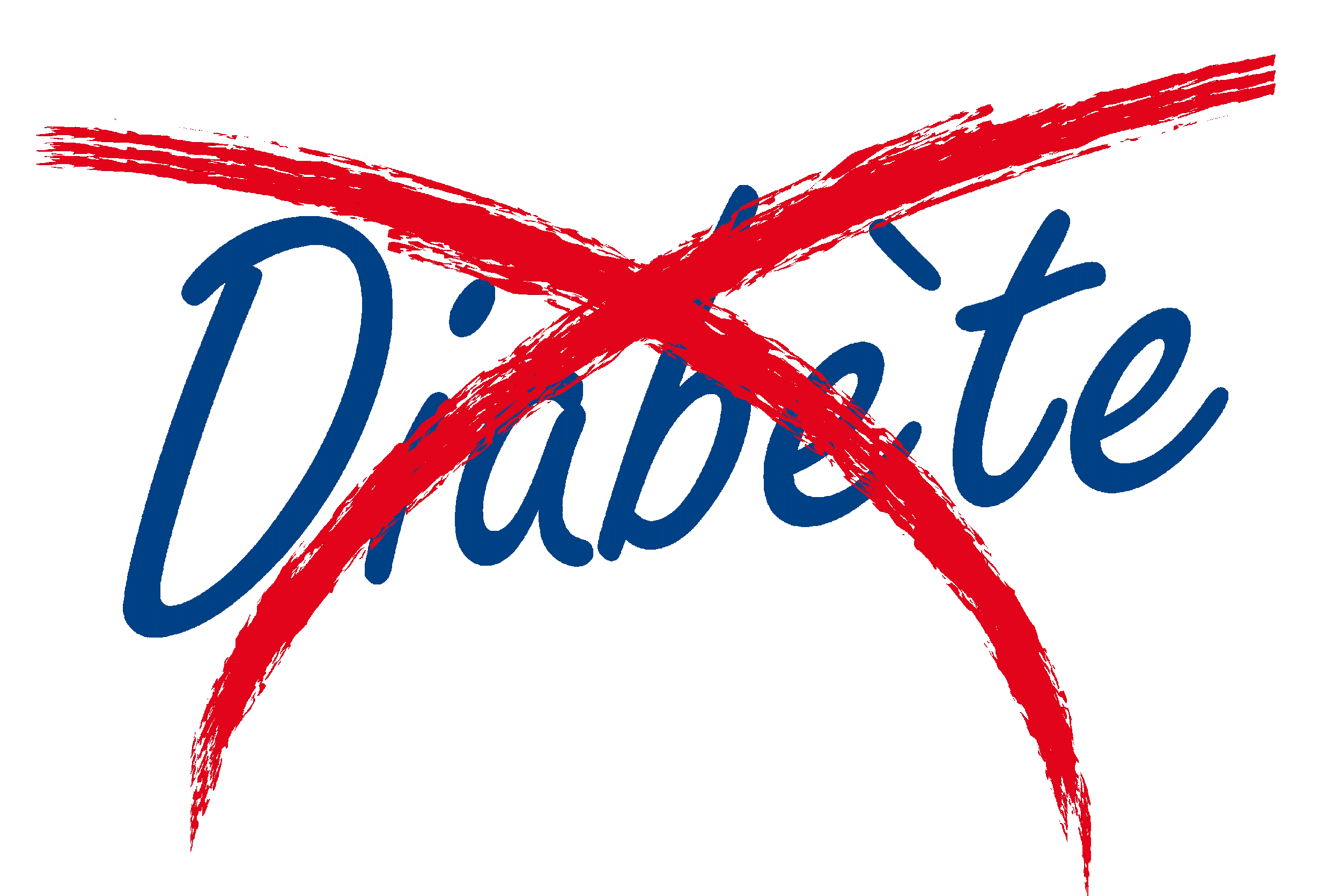 Naissance du projet
CONTEXTE
Inquiétude des élus locaux et des responsables sanitaires face au diabète.
Coopération décentralisée avec le Grand Chalon et l’appui du club de Mercurey à partir de 2005
Première mission exploratoire en 2011 par Marguerite Thura (Lion du club Chalon Doyen et Pharmacien humanitaire).
• Élaboration d’un projet  en collaboration avec le Pr Houinato (responsable de la lutte contre les maladies non transmissibles au Bénin)
Signature d’une convention en mars 2012 entre le Ministère de la santé du Bénin, le district 103 Centre-Est et l’association Pharmacie Aide Humanitaire.
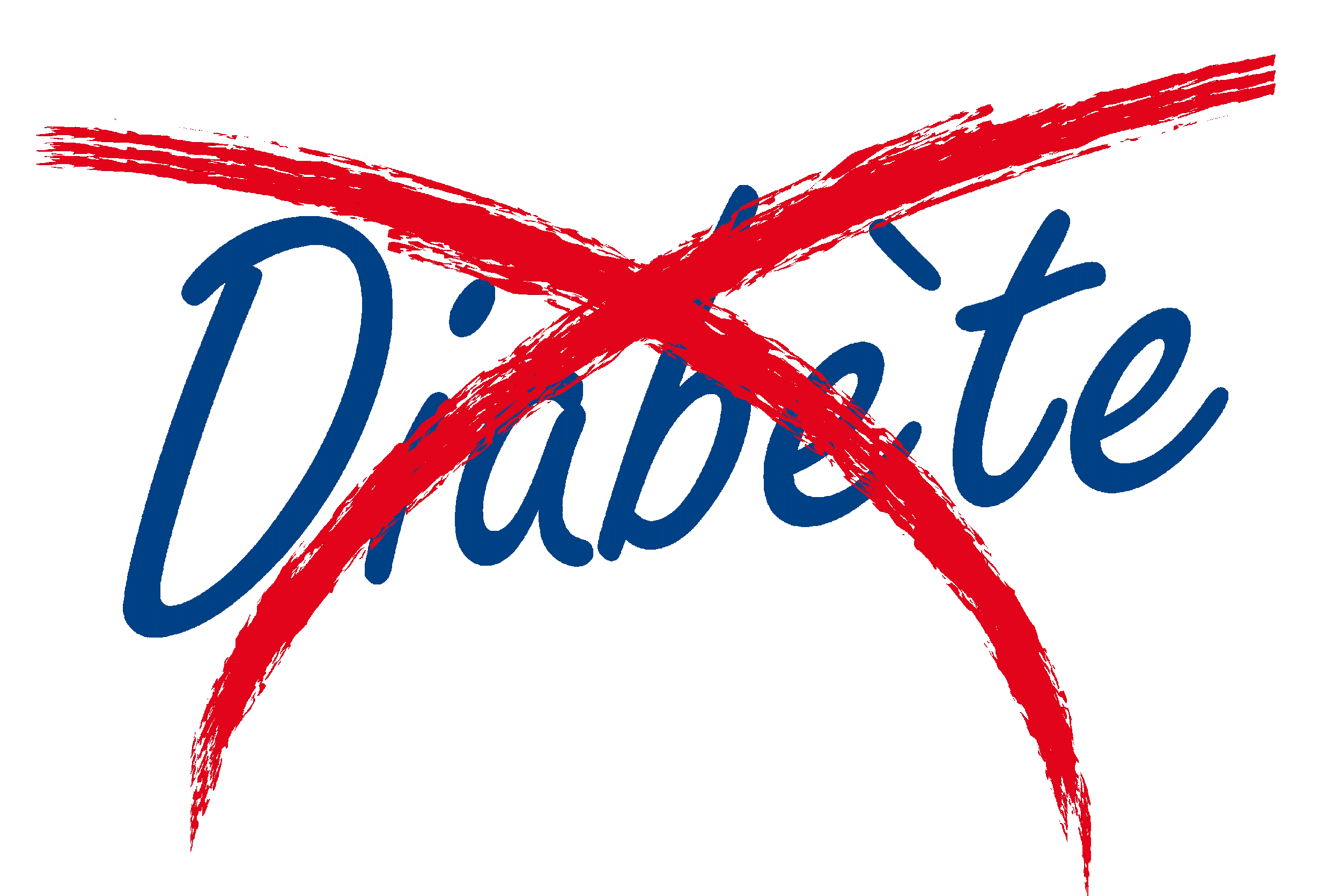 L’implication du Bénin
CONTEXTE
Mise en place d’un programme national de lutte contre les maladies non transmissibles en 2007.
Les maladies non transmissibles sont intégrées au plan national de santé.
Sortie d’un plan stratégique de lutte contre les maladies non transmissibles en février 2014.
Création d’un comité national multisectoriel de lutte contre les maladies non transmissibles en juillet 2014.
• Le département du Plateau devient le département pilote
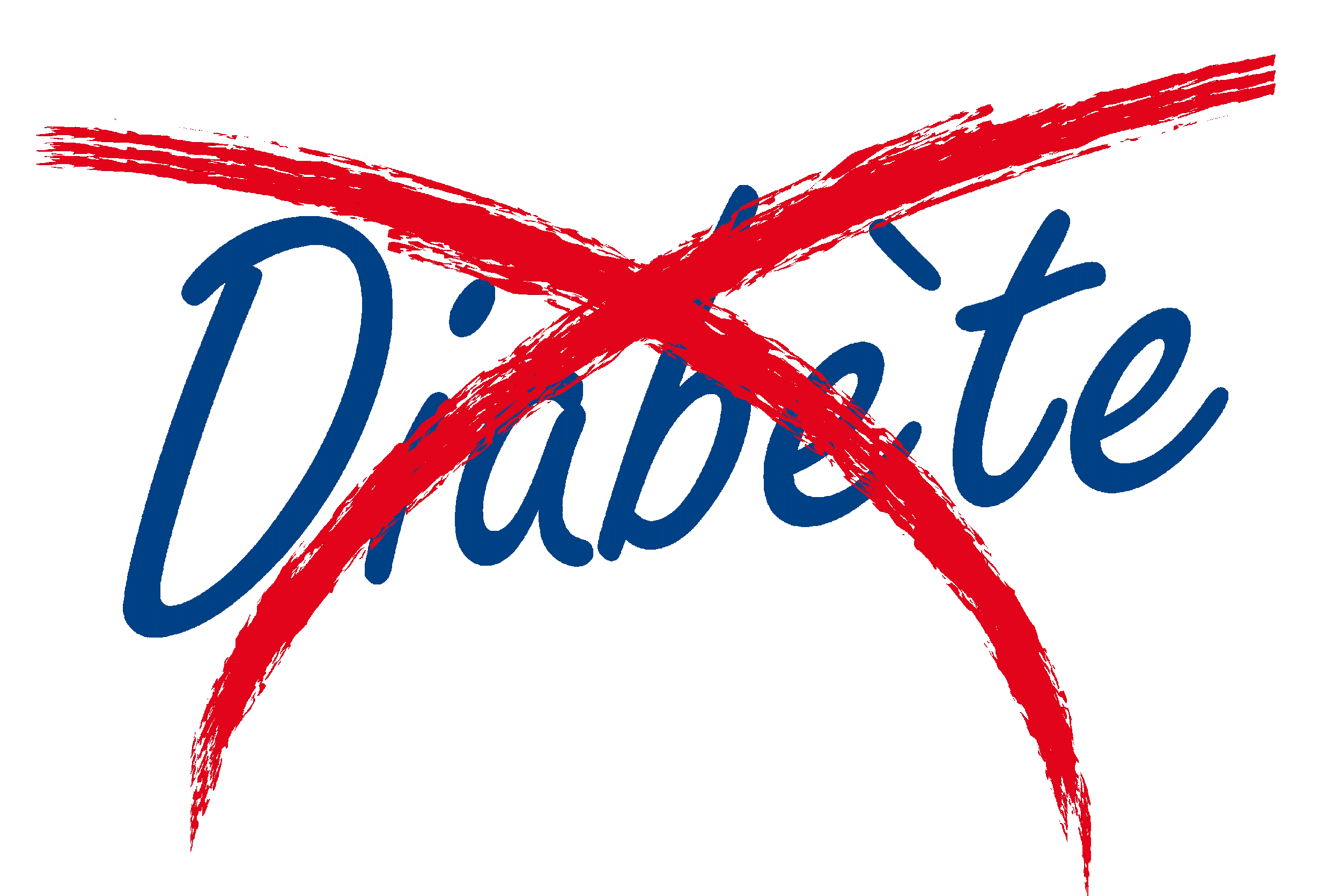 Objectifs
CONTEXTE
Principal :
Appuyer techniquement et financièrement la mise en place du programme de lutte contre le diabète dans le département du plateau, et ce à titre expérimental sur 3 axes  :
La prévention
Le dépistage
L’accès aux soins
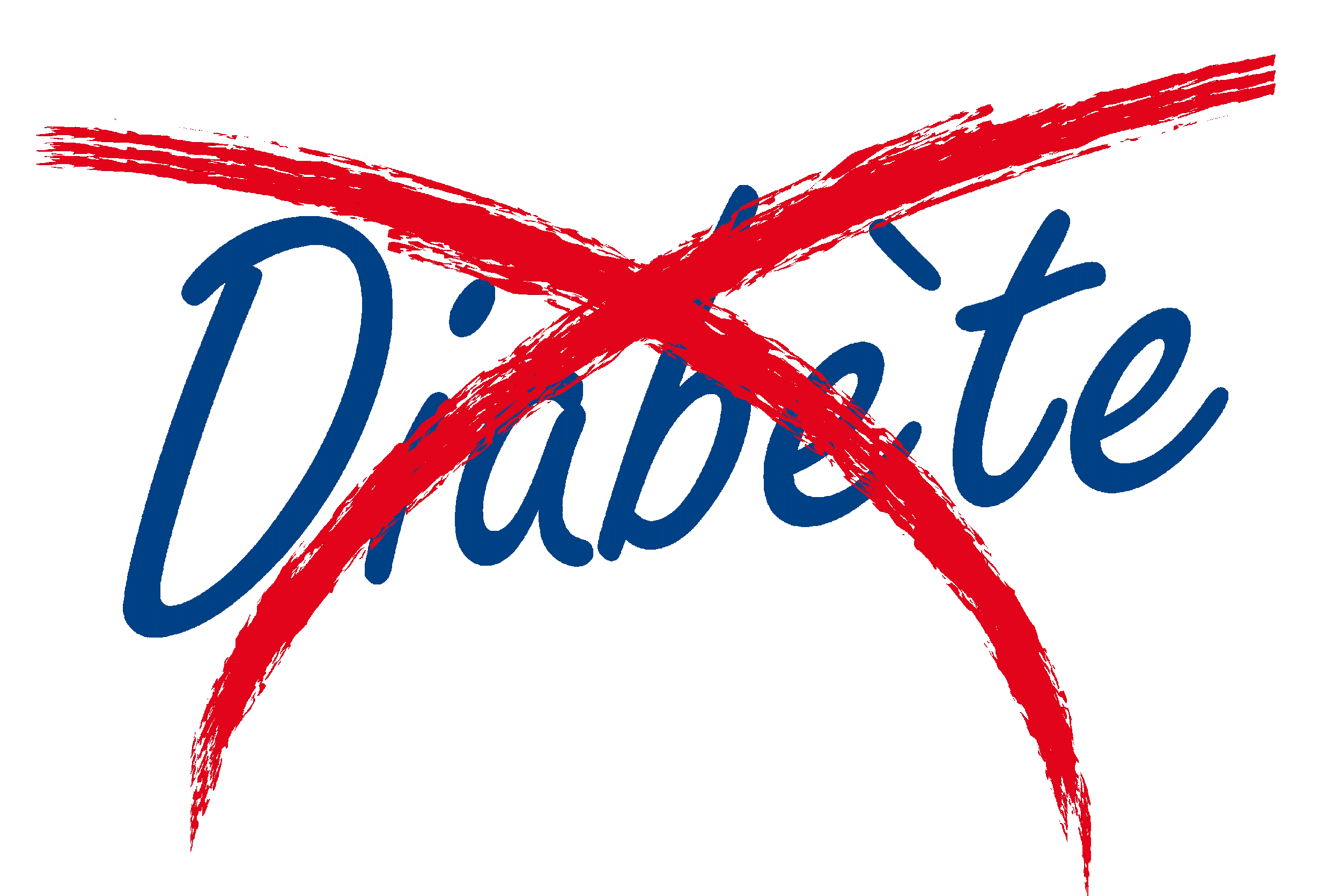 Objectifs spécifiques
CONTEXTE
Organiser la seconde journée mondiale du diabète sur le thème « Manger mieux, bouger plus » dans les 5 communes du département du Plateau.
Former les agents de santé et équiper des formations sanitaires.
Mettre en place la prise en charge obligatoire du diabète et des 4 facteurs de risques comportementaux dans les centres de santé, évaluation de cette prise en charge (indicateurs).
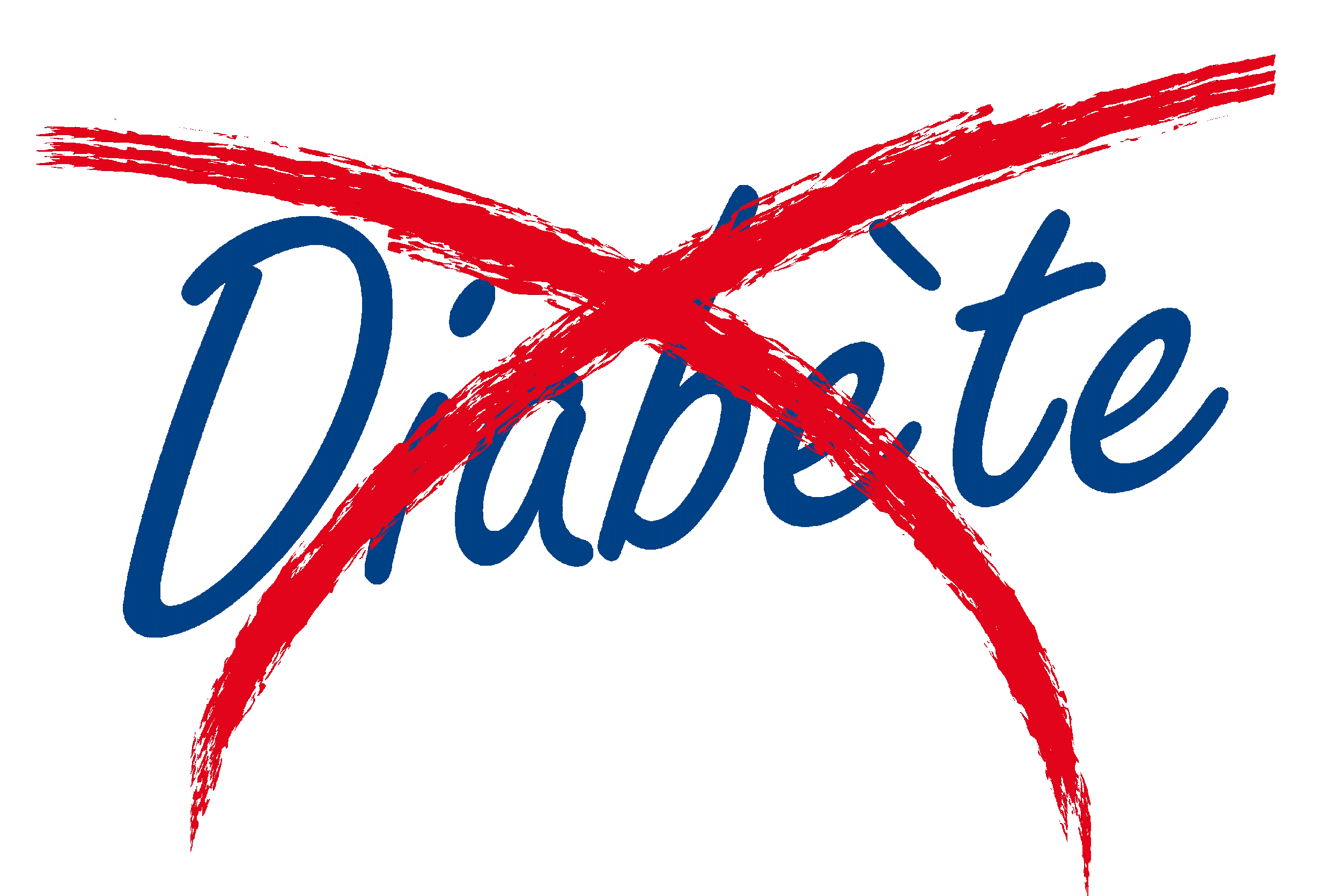 Objectifs spécifiques
CONTEXTE
Organiser la sensibilisation dans les communautés, ateliers culinaires en partenariat avec des nutritionistes, dépistage…
Améliorer l’accès aux médicaments.
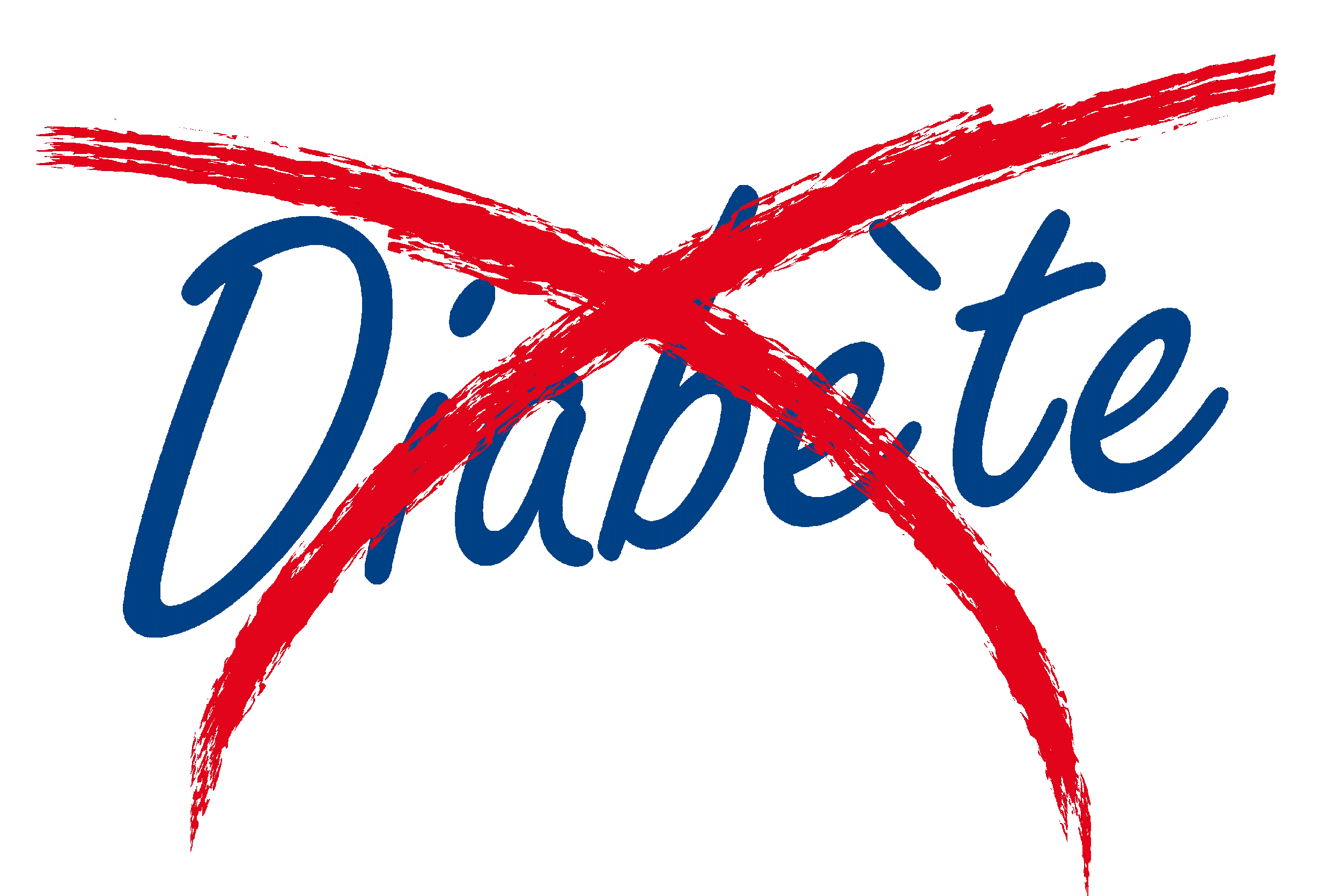 SENSIBILISATION - PRÉVENTION
Journée mondiale du diabète 2017
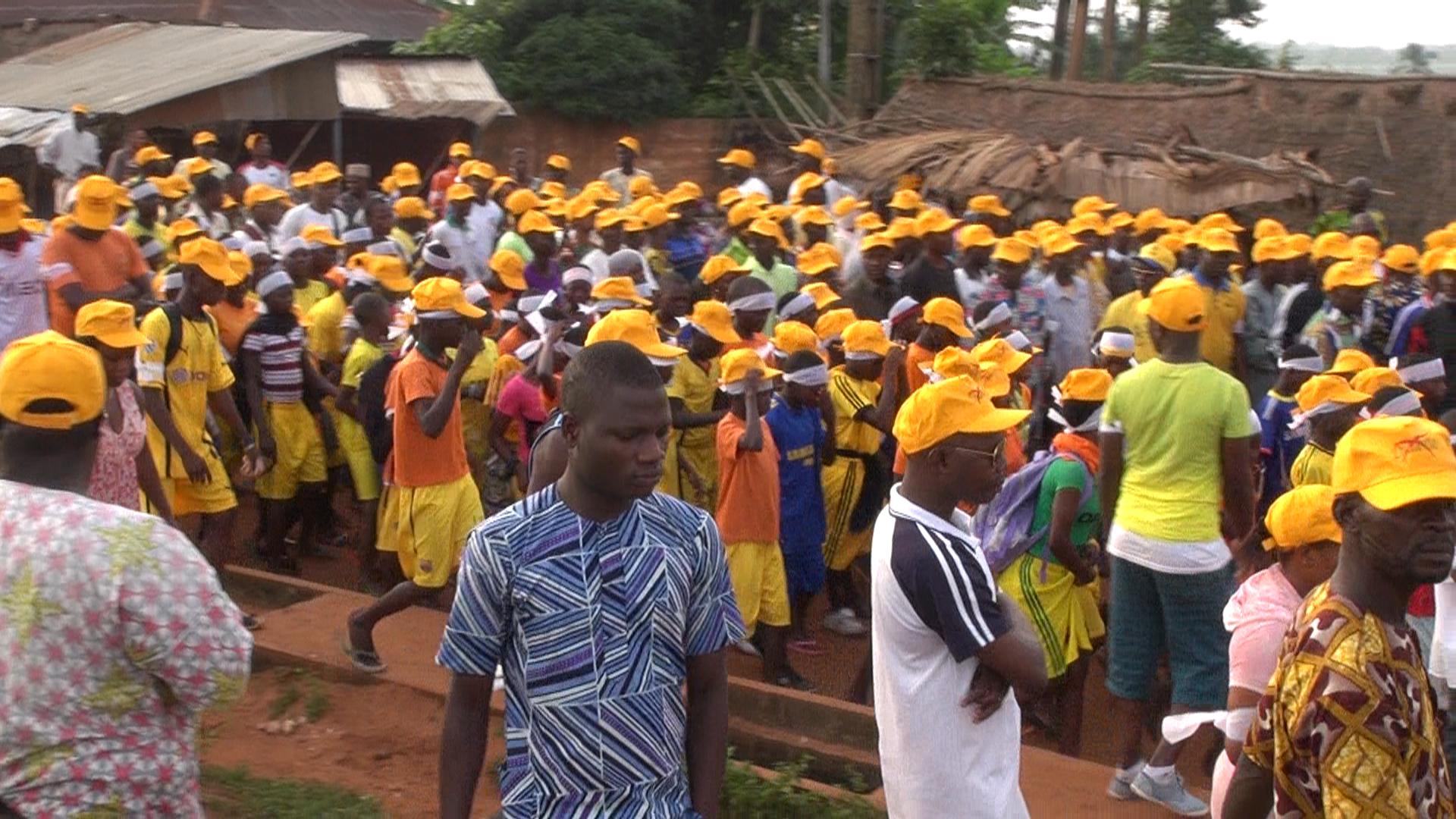 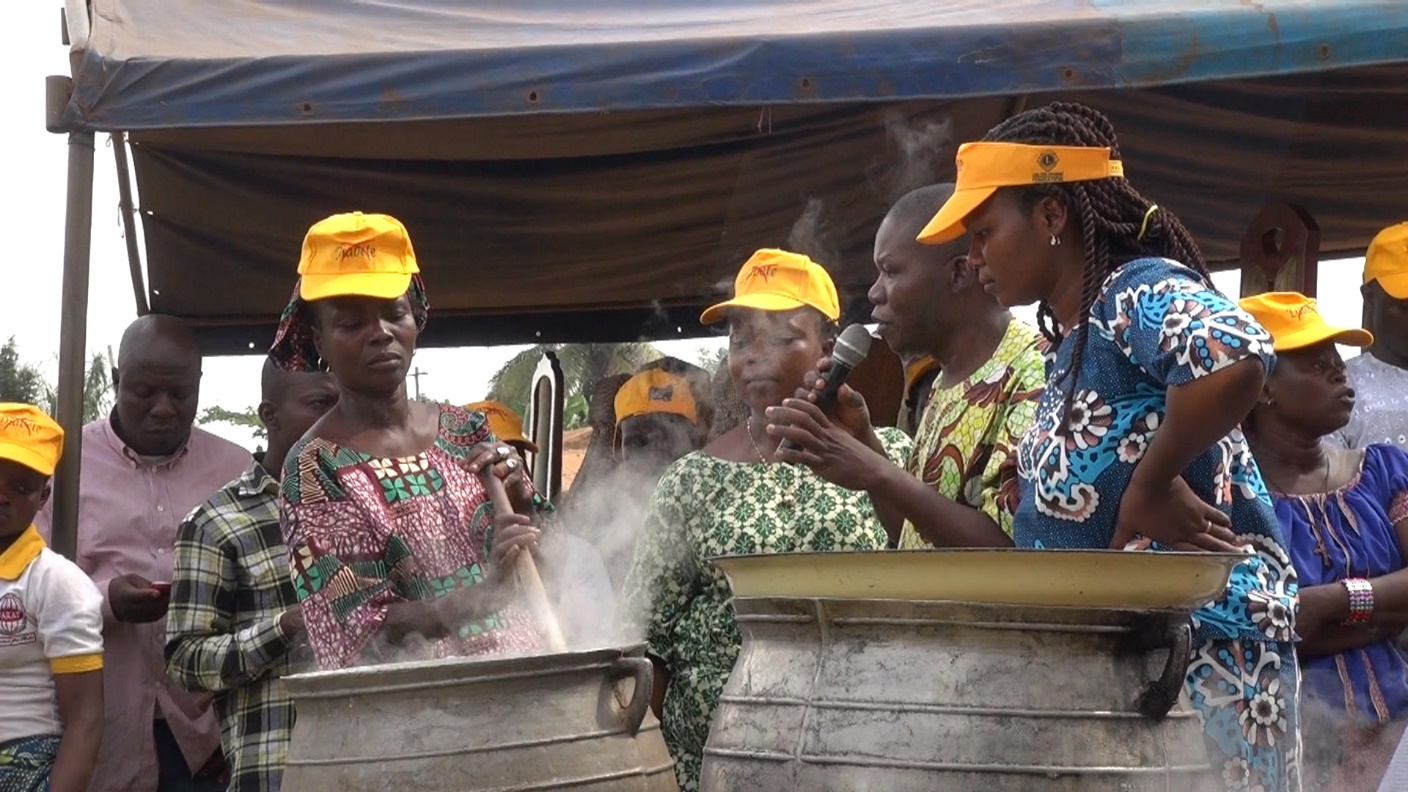 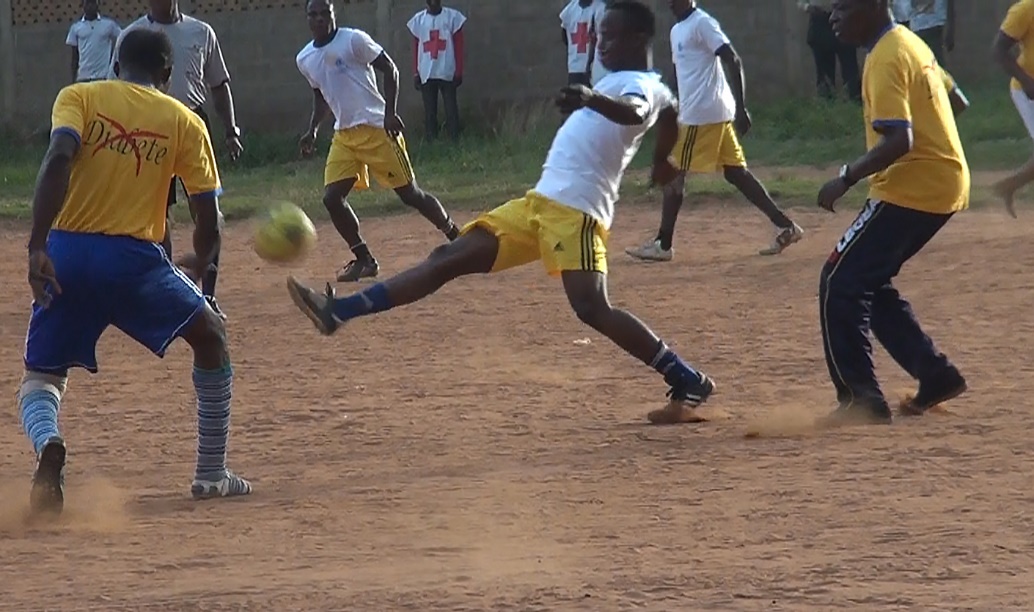 ATELIERS CULINAIRES
MARCHES
ACTIVITÉS SPORTIVES
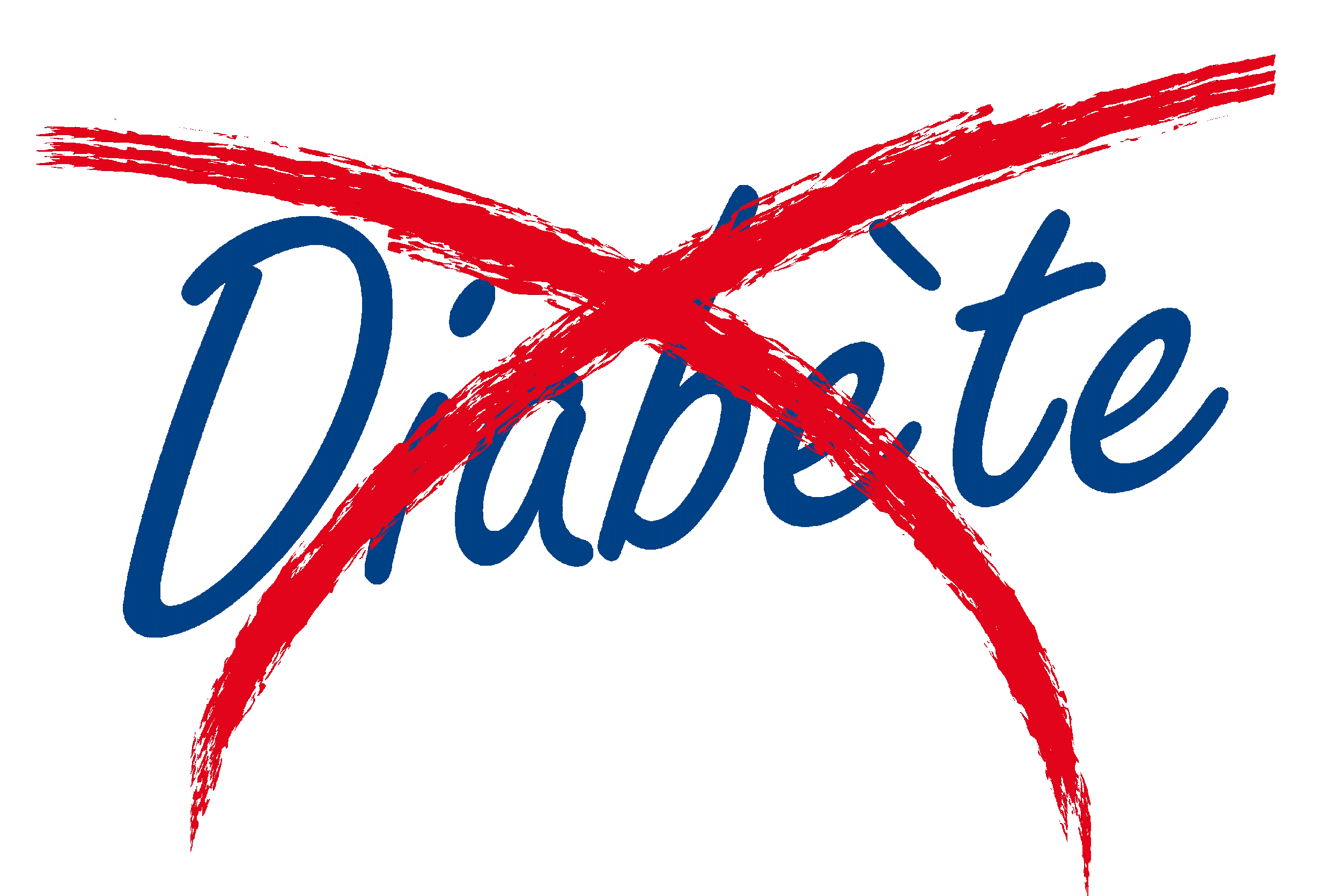 SENSIBILISATION - PRÉVENTION
Journée mondiale du diabète 2017
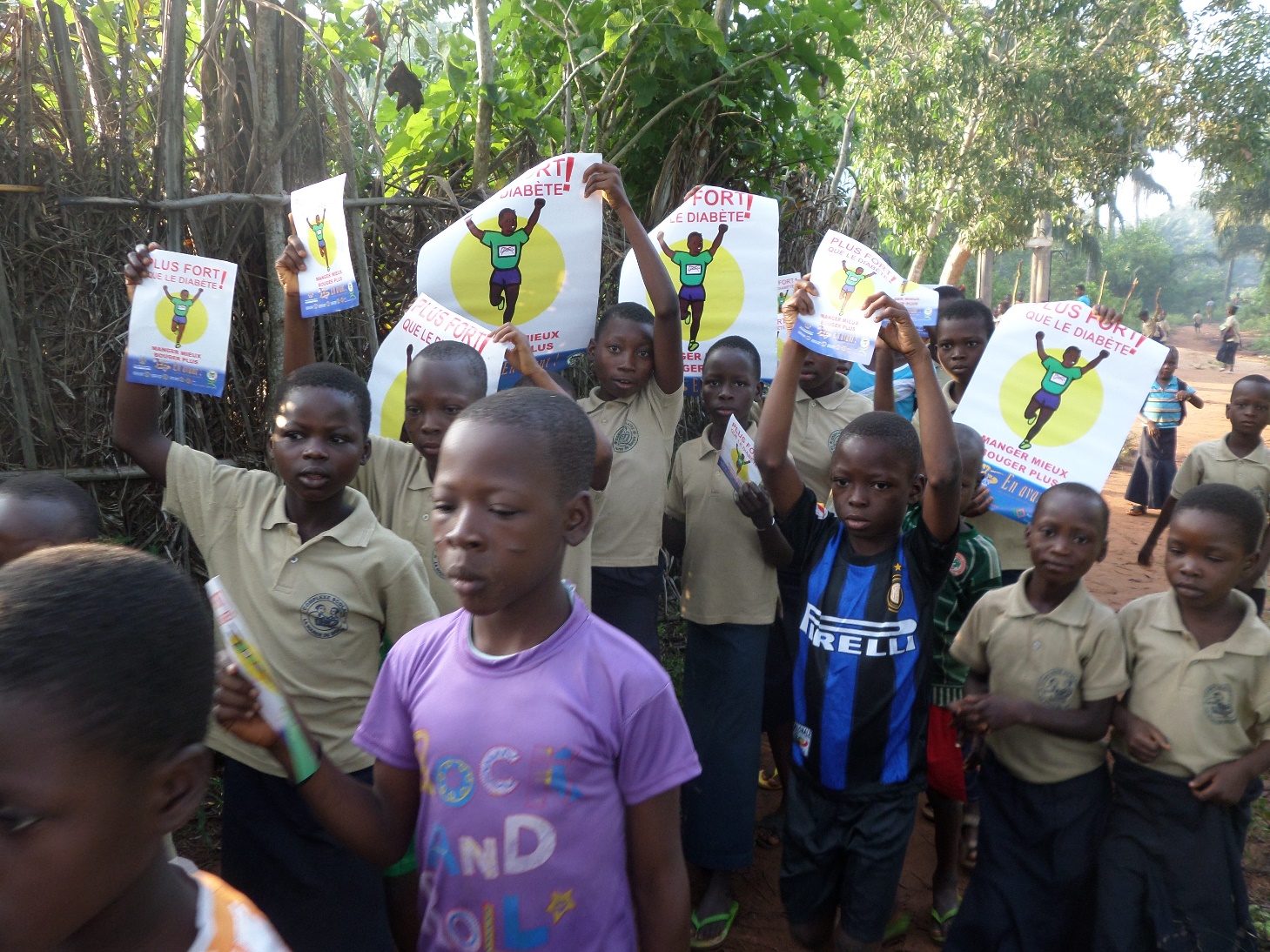 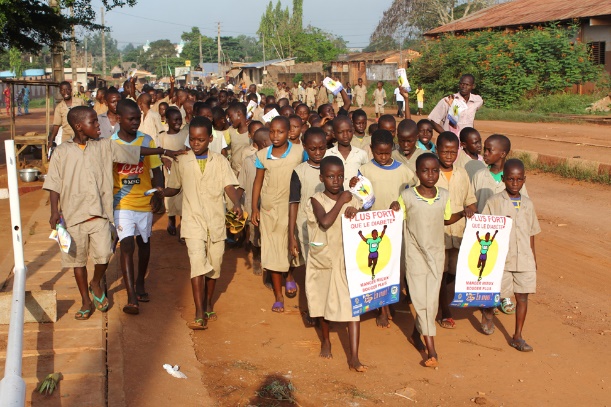 Écoles : présentation du travail + activités.
Communautés : organisation par elles-mêmes.
Centres de santé : dépistages gratuits (1 semaine)
Poursuite des activités sportives sous le thème «Manger mieux, bouger plus »
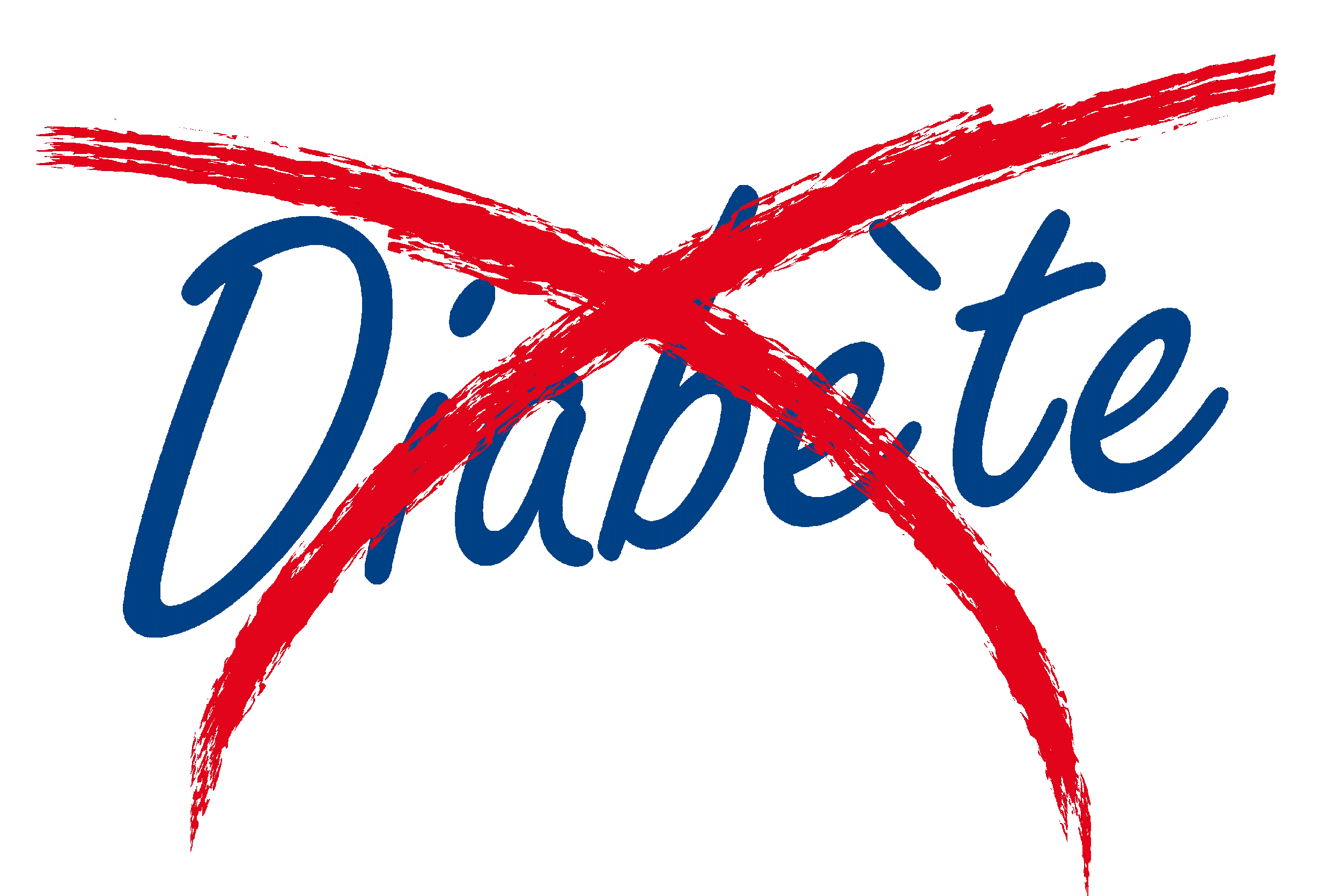 SENSIBILISATION - PRÉVENTION
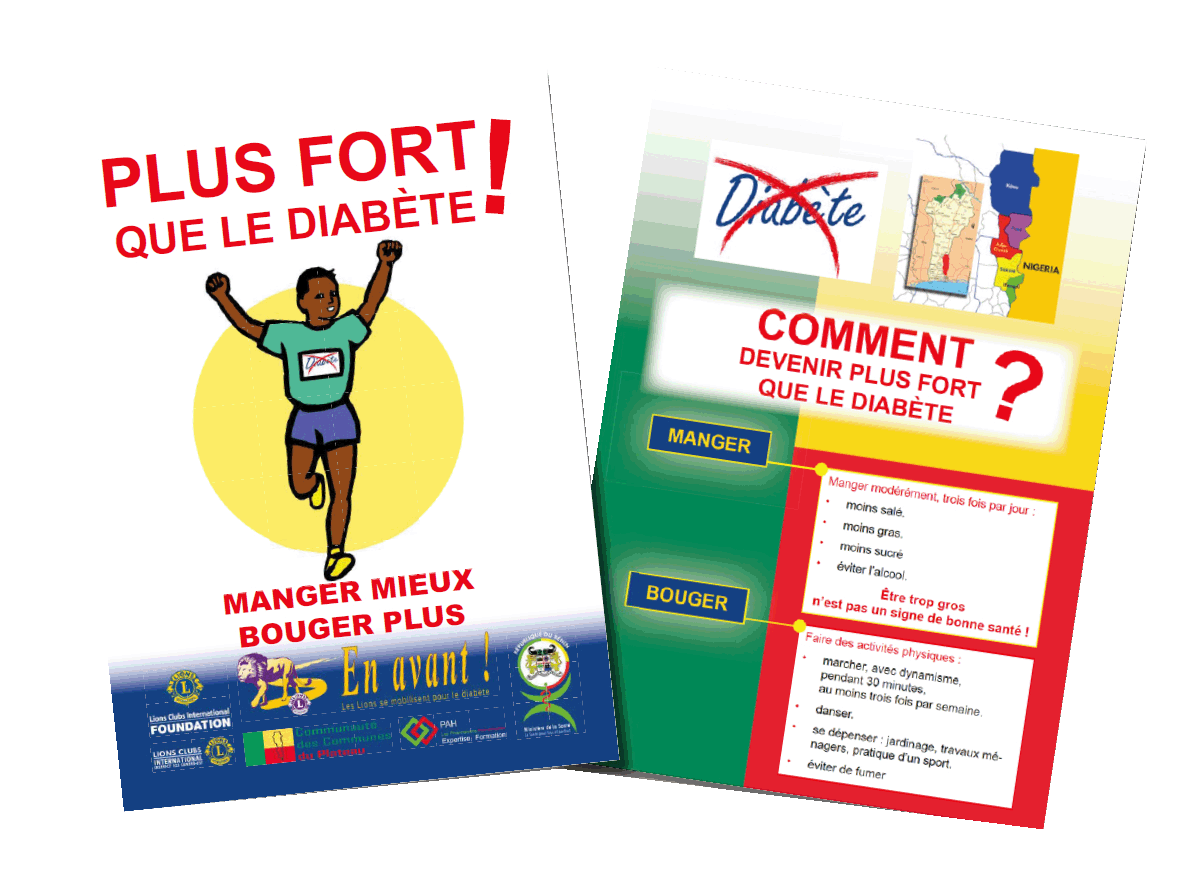 Communication
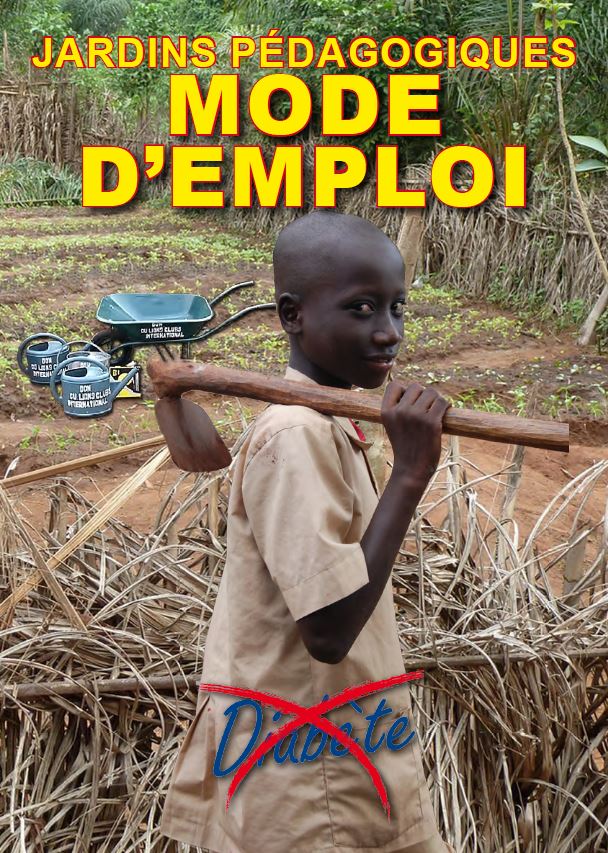 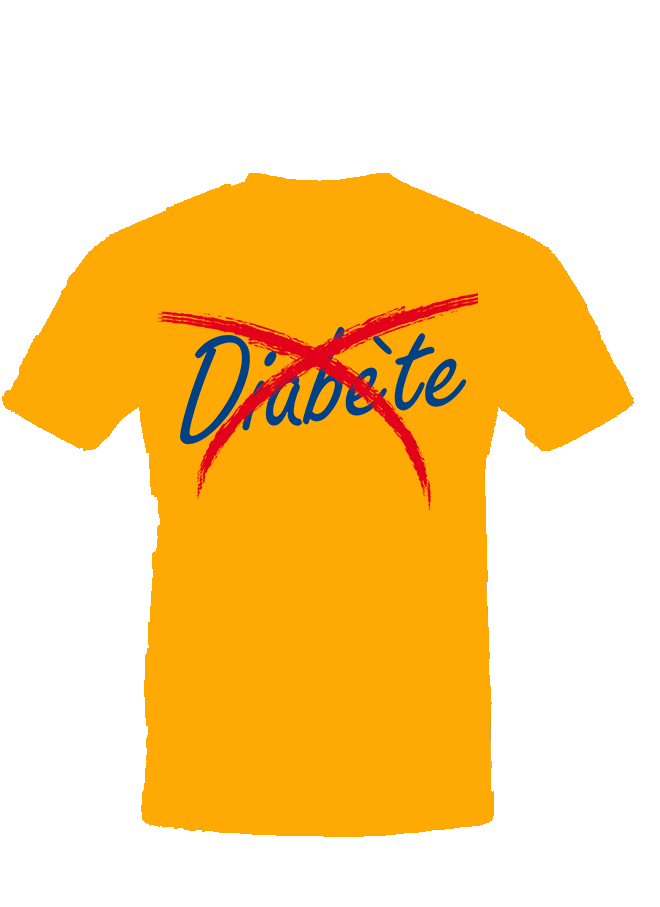 Flyers et posters.
Messages à la radio.
Distribution de cadeaux : t-shirts, stylos, casquettes.
Documents pédagogiques
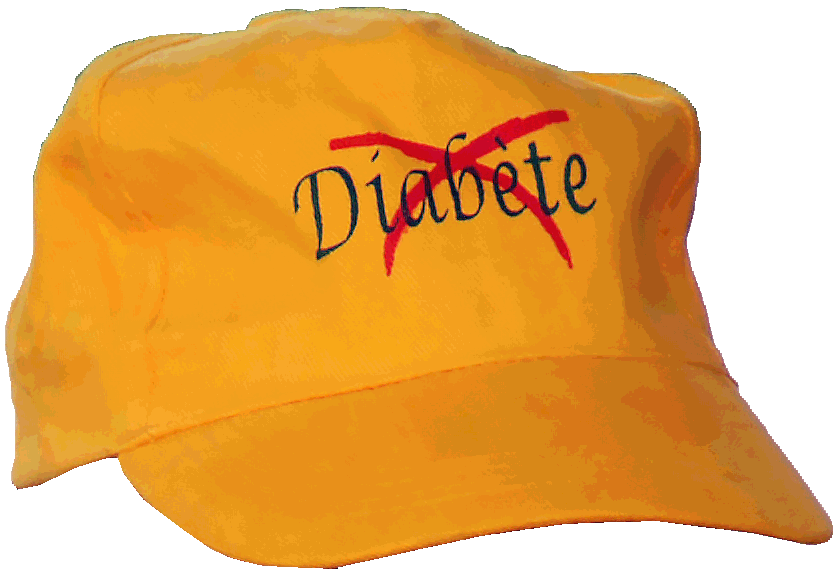 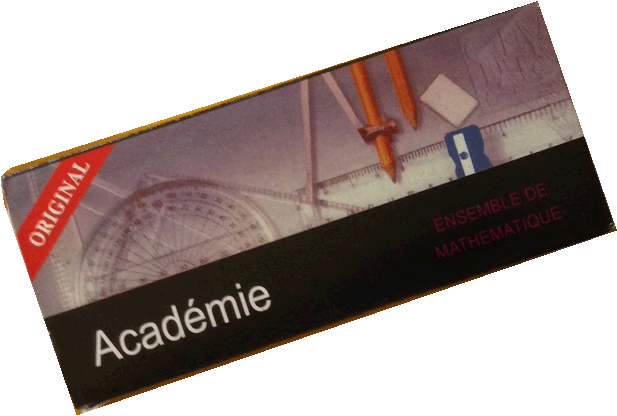 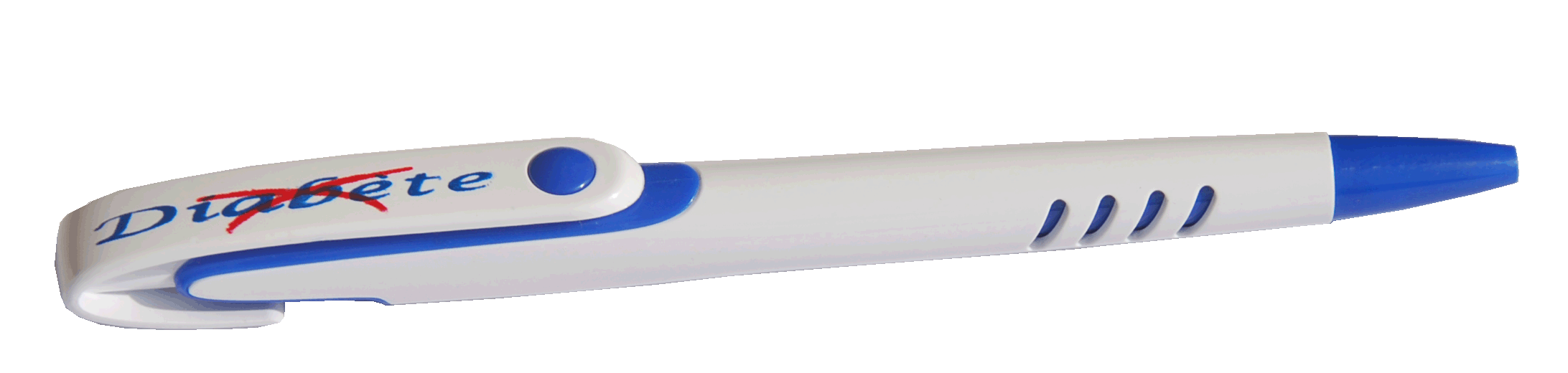 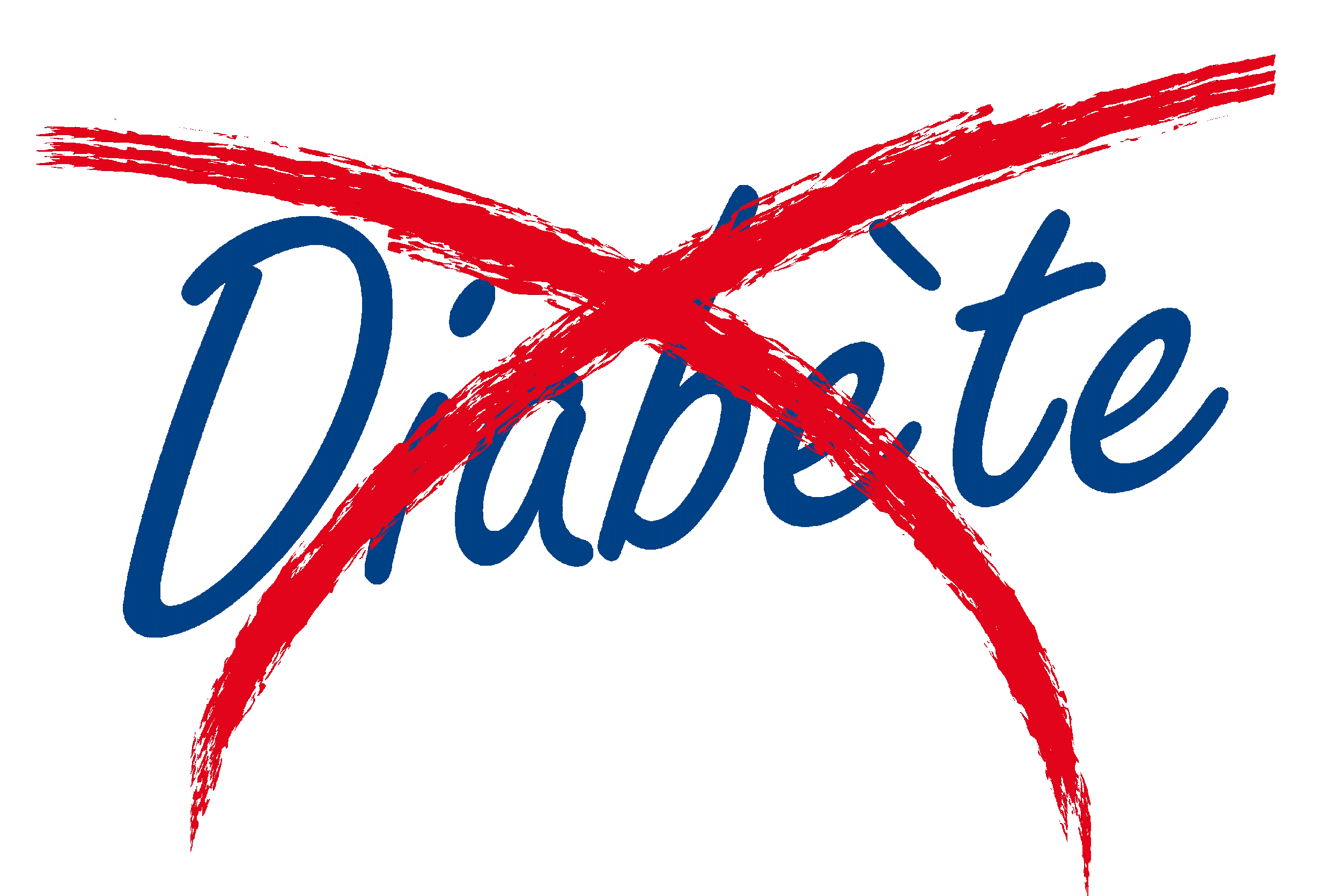 SENSIBILISATION - PRÉVENTION
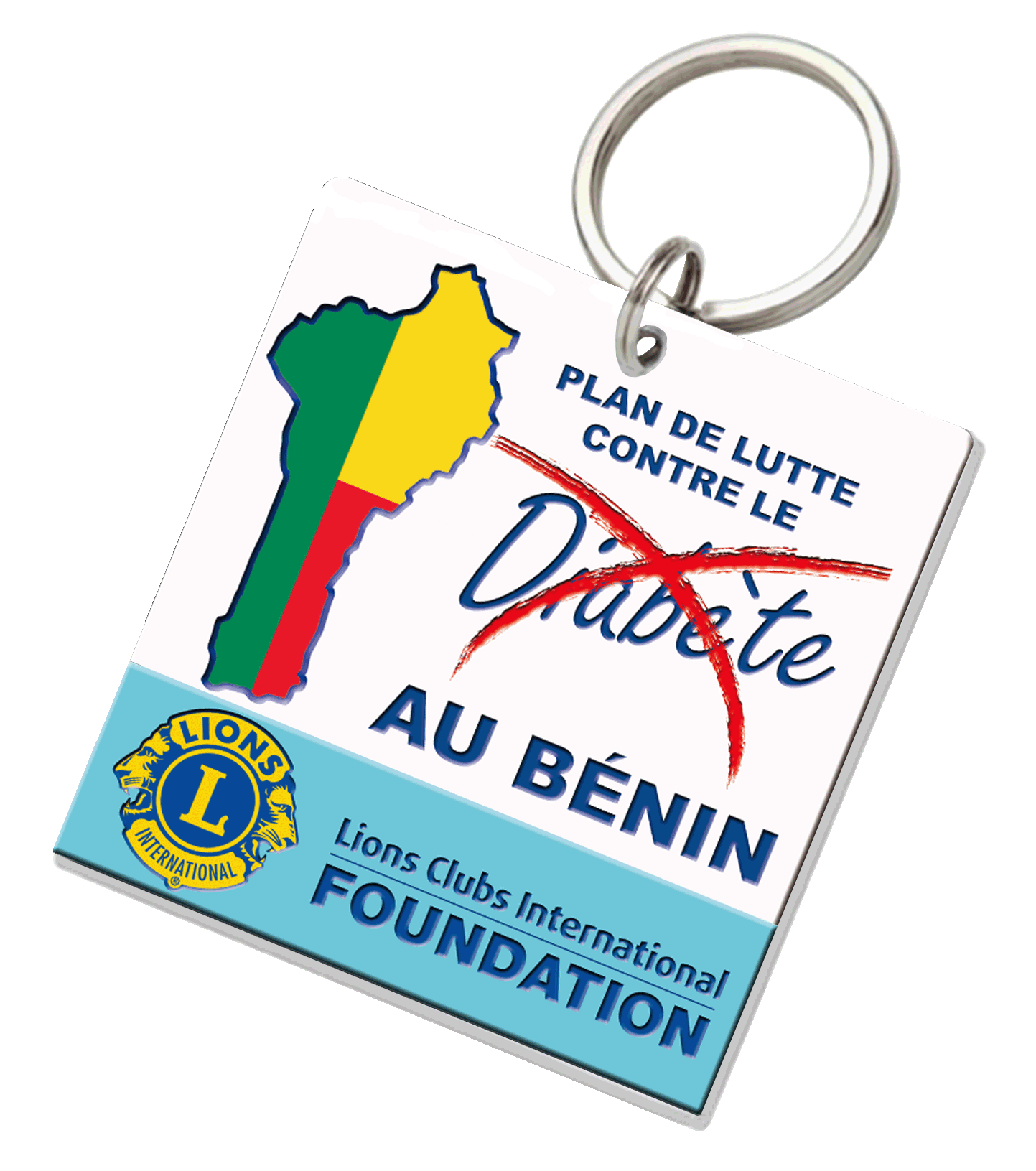 Communication
Vente de porte-clefs publicitaires destinée à véhiculer le message de notre action au Bénin.
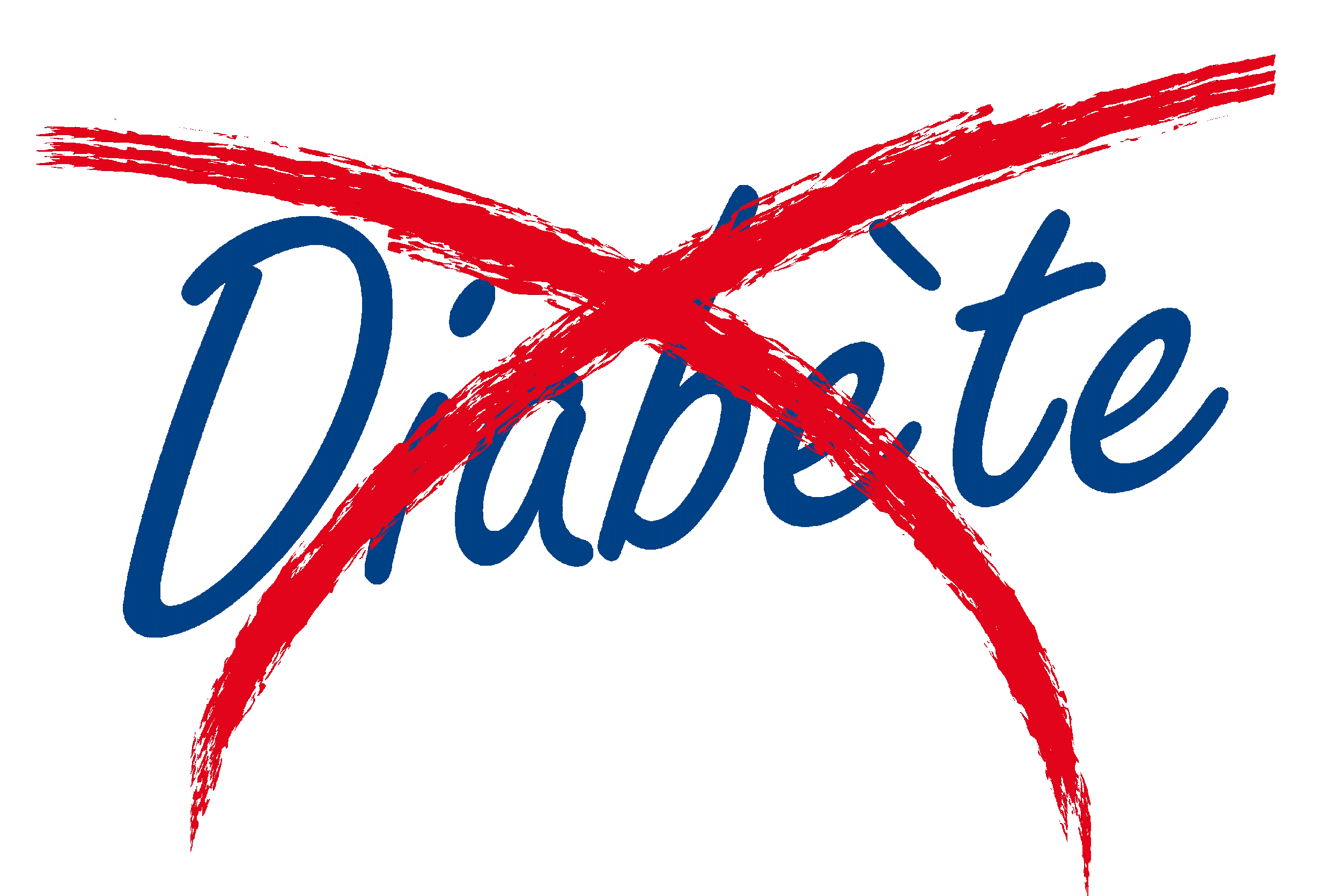 SENSIBILISATION - PRÉVENTION
Élaboration d’un jardin pédagogique.
Développer des jardins pédagogiques.
Développer des cantines scolaires.
Projet école
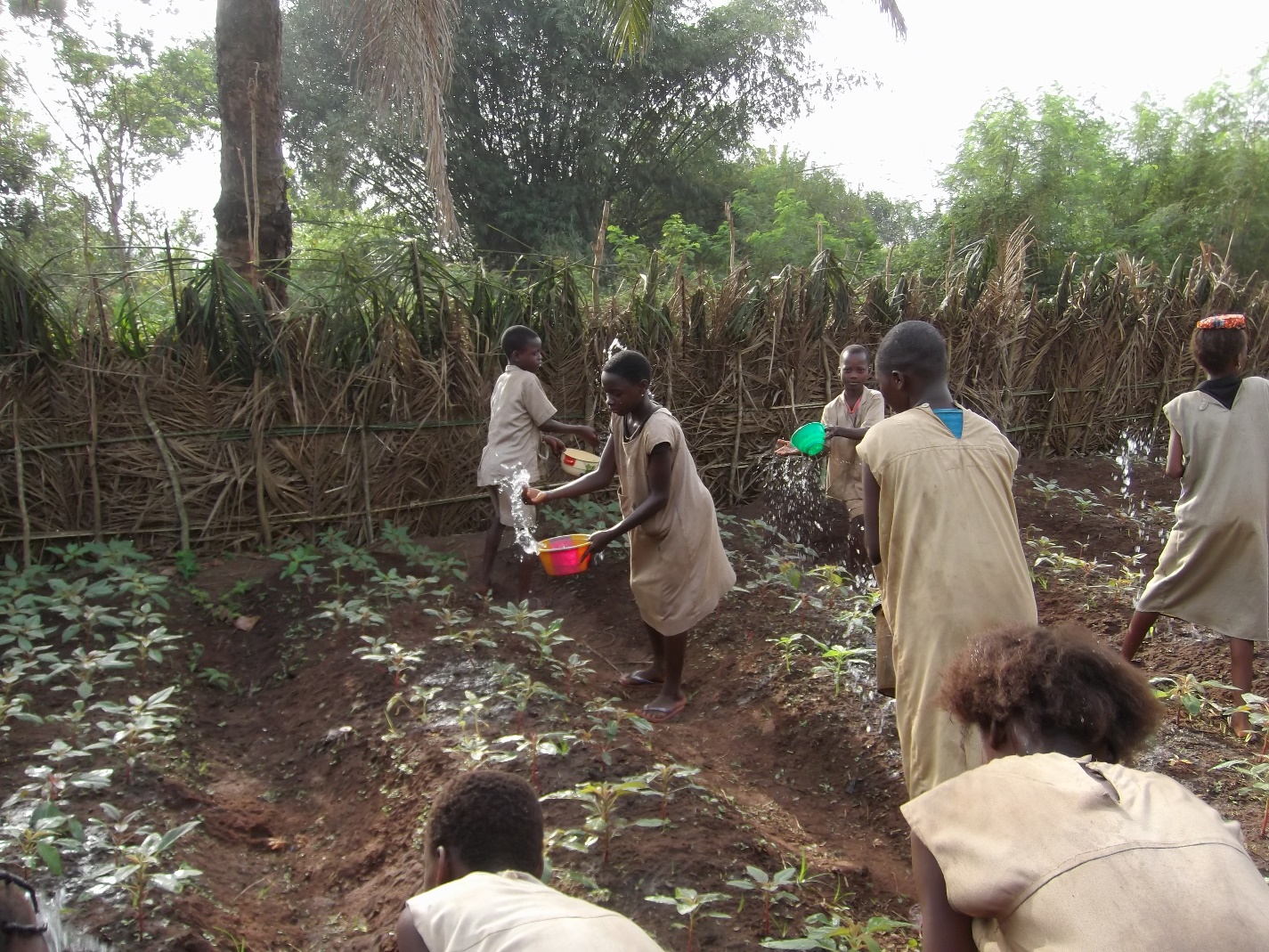 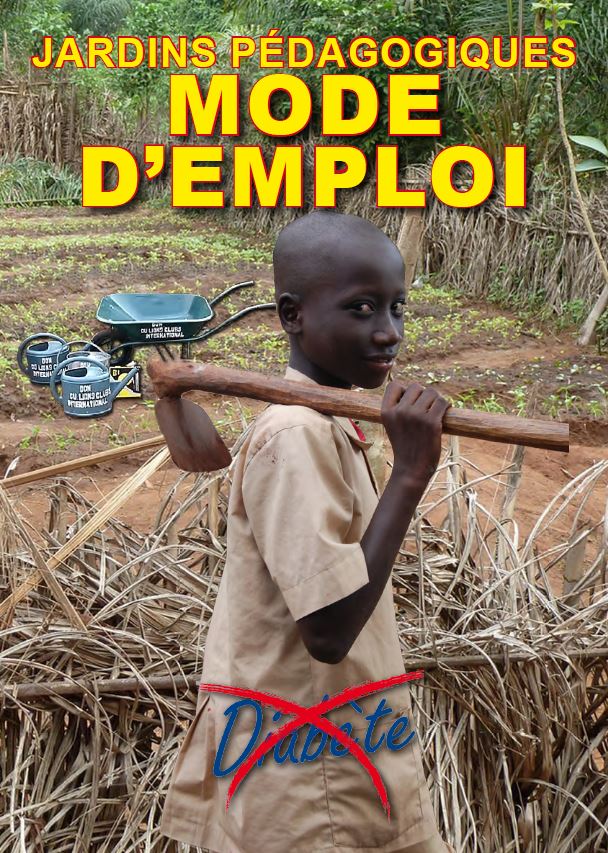 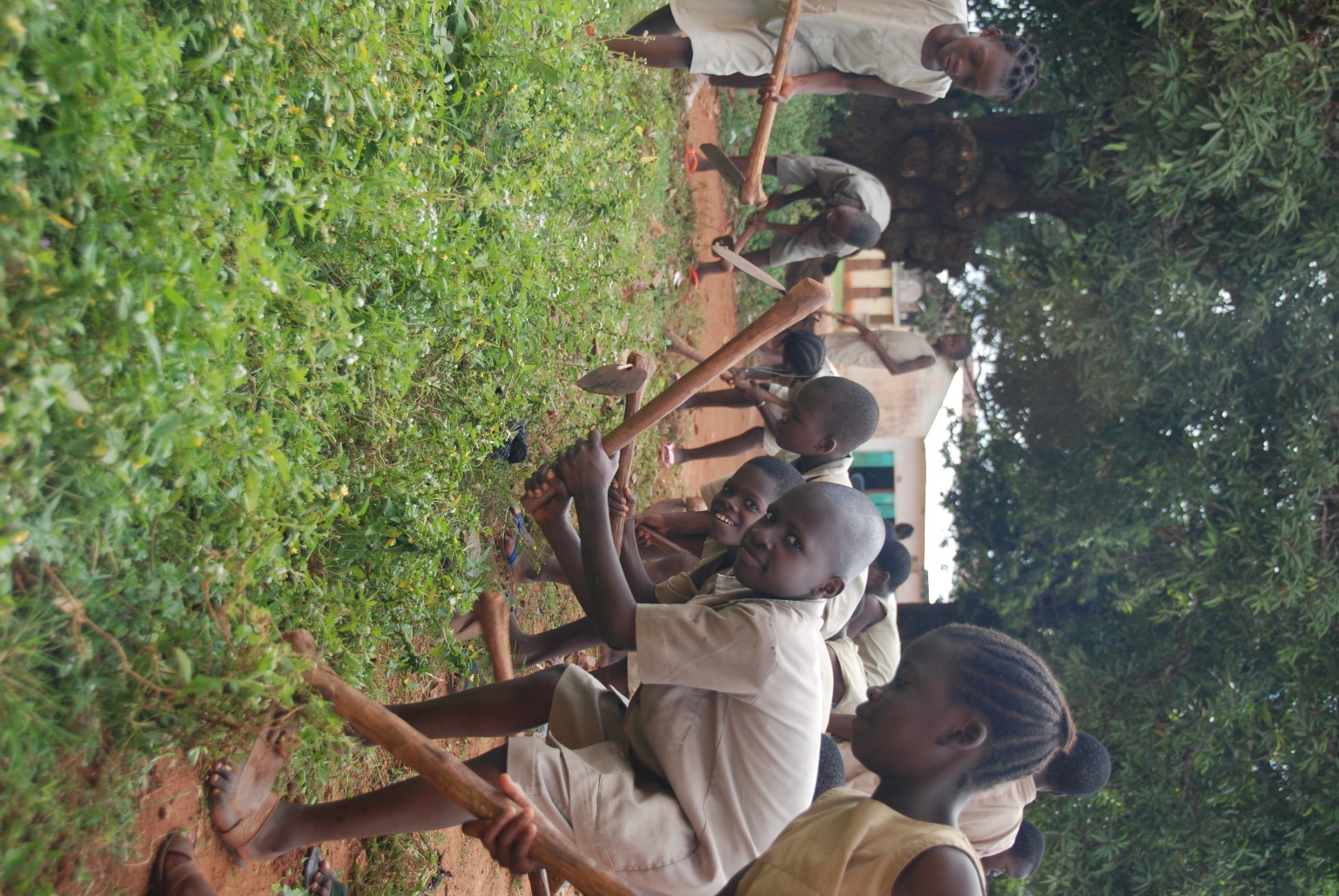 SENSIBILISATION - PRÉVENTION
Ateliers culinaires
Activités concrètes – 3 parties :
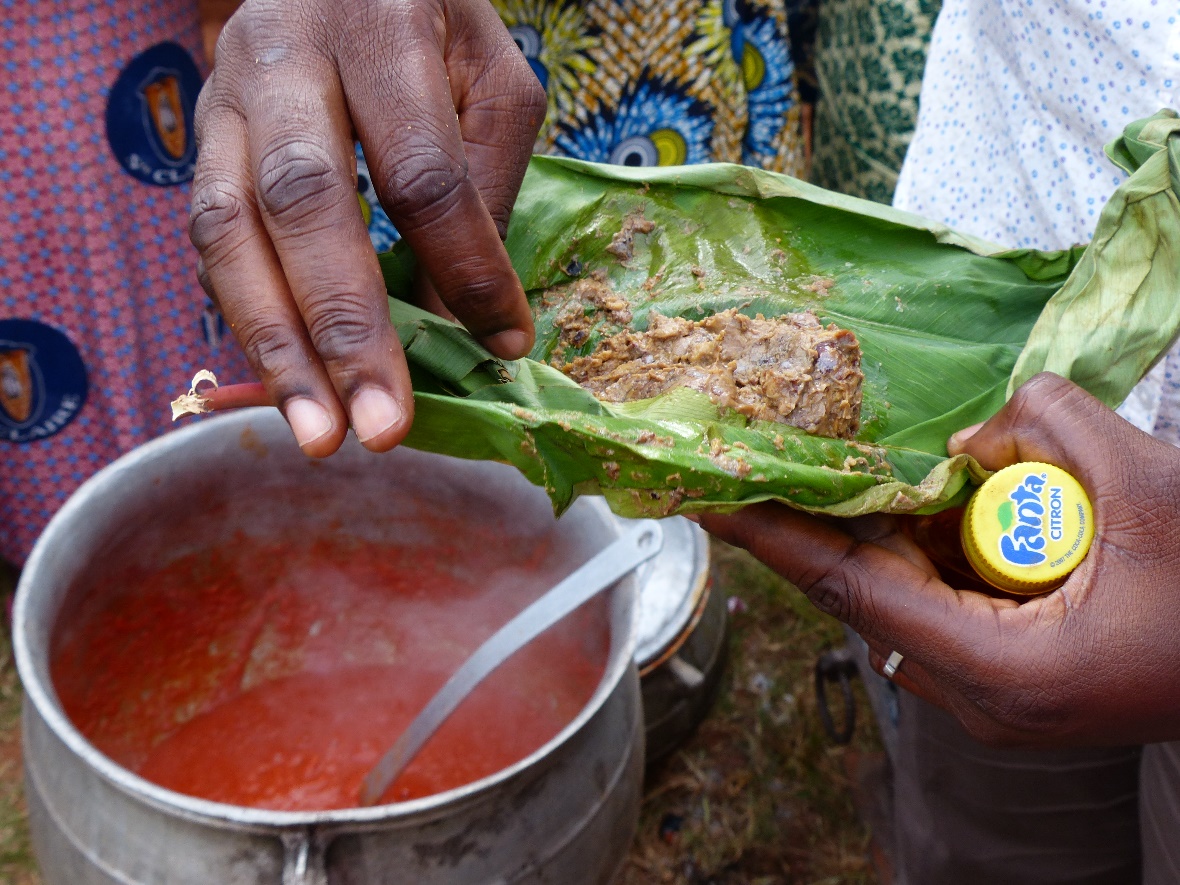 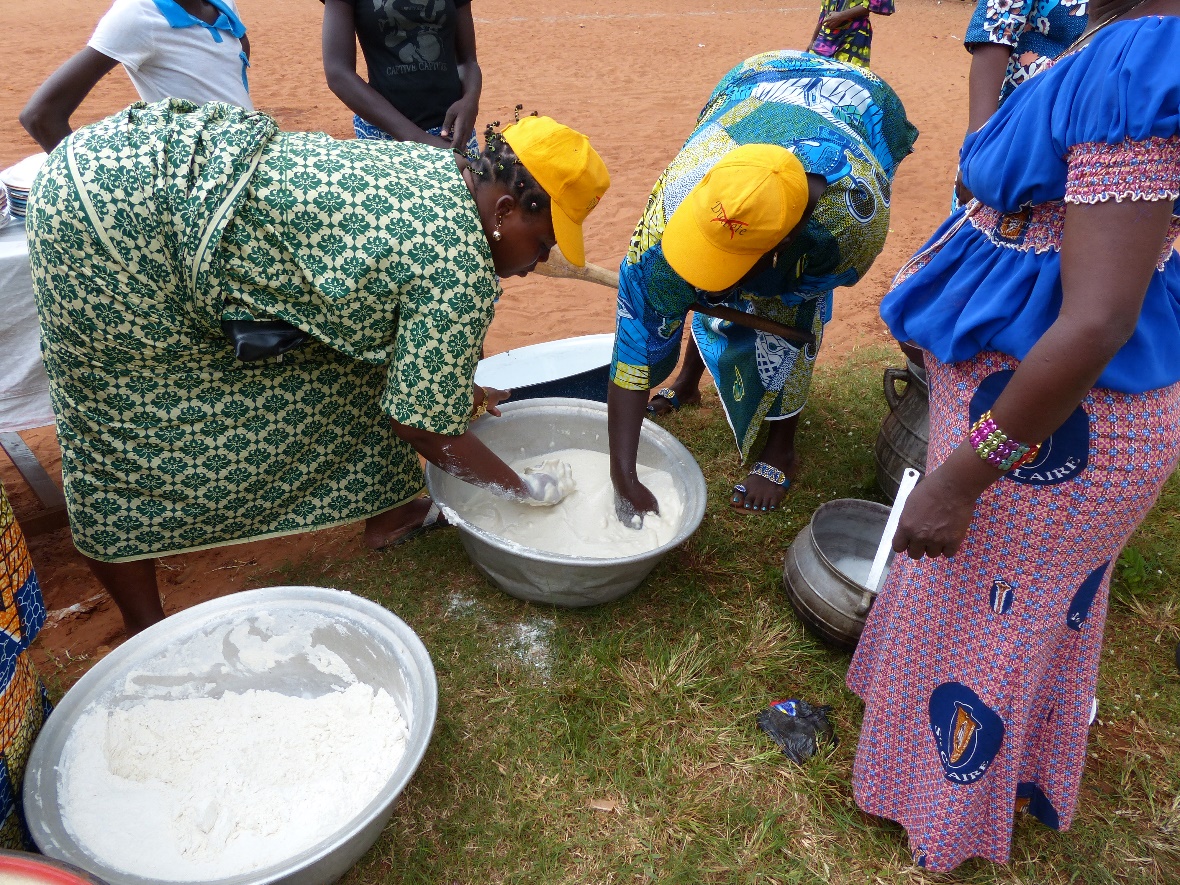 Sensibilisation générale sur le diabète.
Présentation du projet.
Préparation d’un repas local et dégustation.
DÉPISTAGE
Très demandés par la population.
Organisation rigoureuse (prise de plusieurs constantes, confidentialité, obligation de personnel médical…)
Suivi des patients
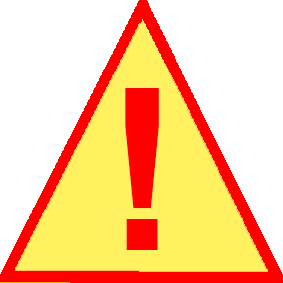 Formation dupersonnel
Équipement de l’hôpital
Centre d’information
Maison du diabète
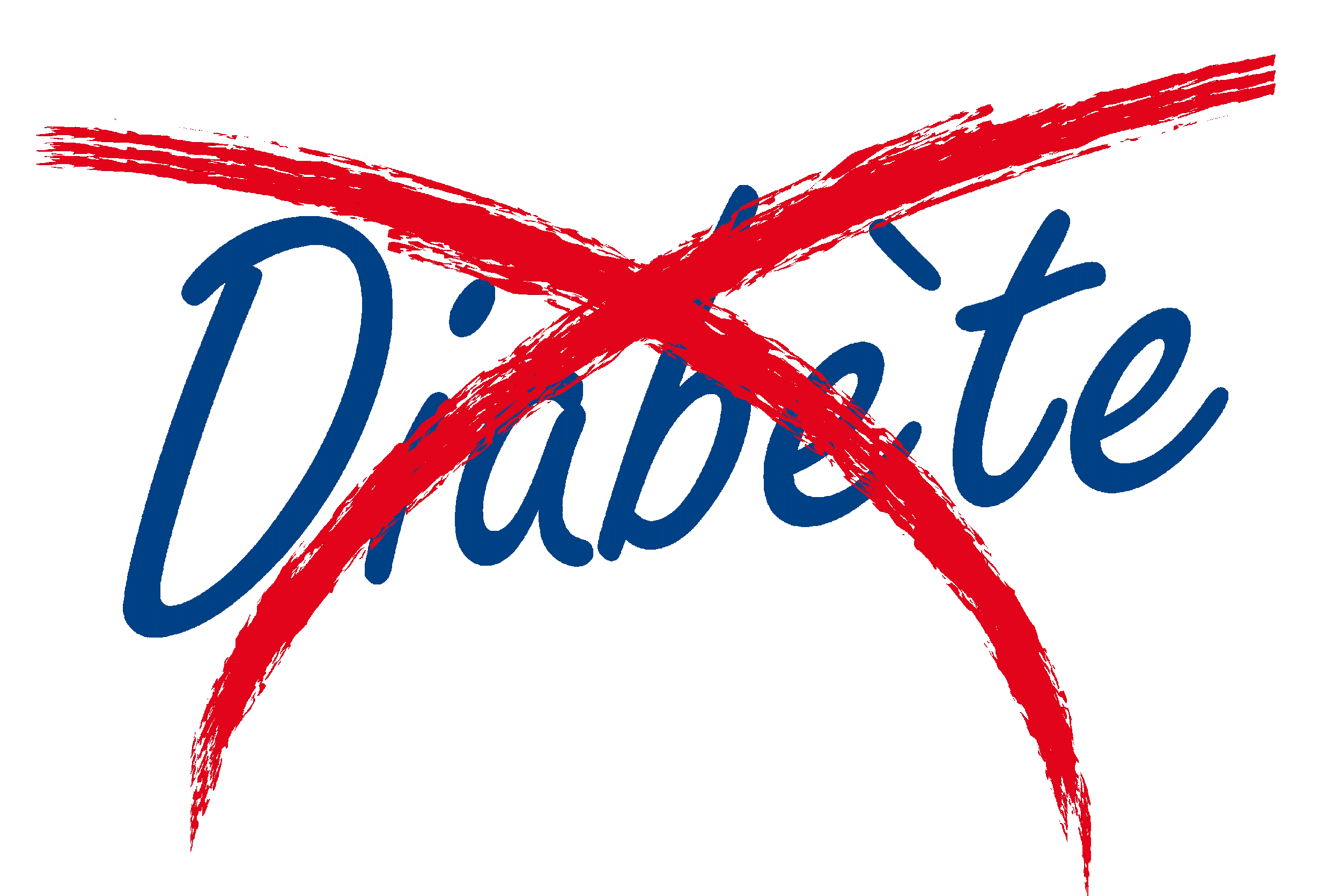 DÉPISTAGE
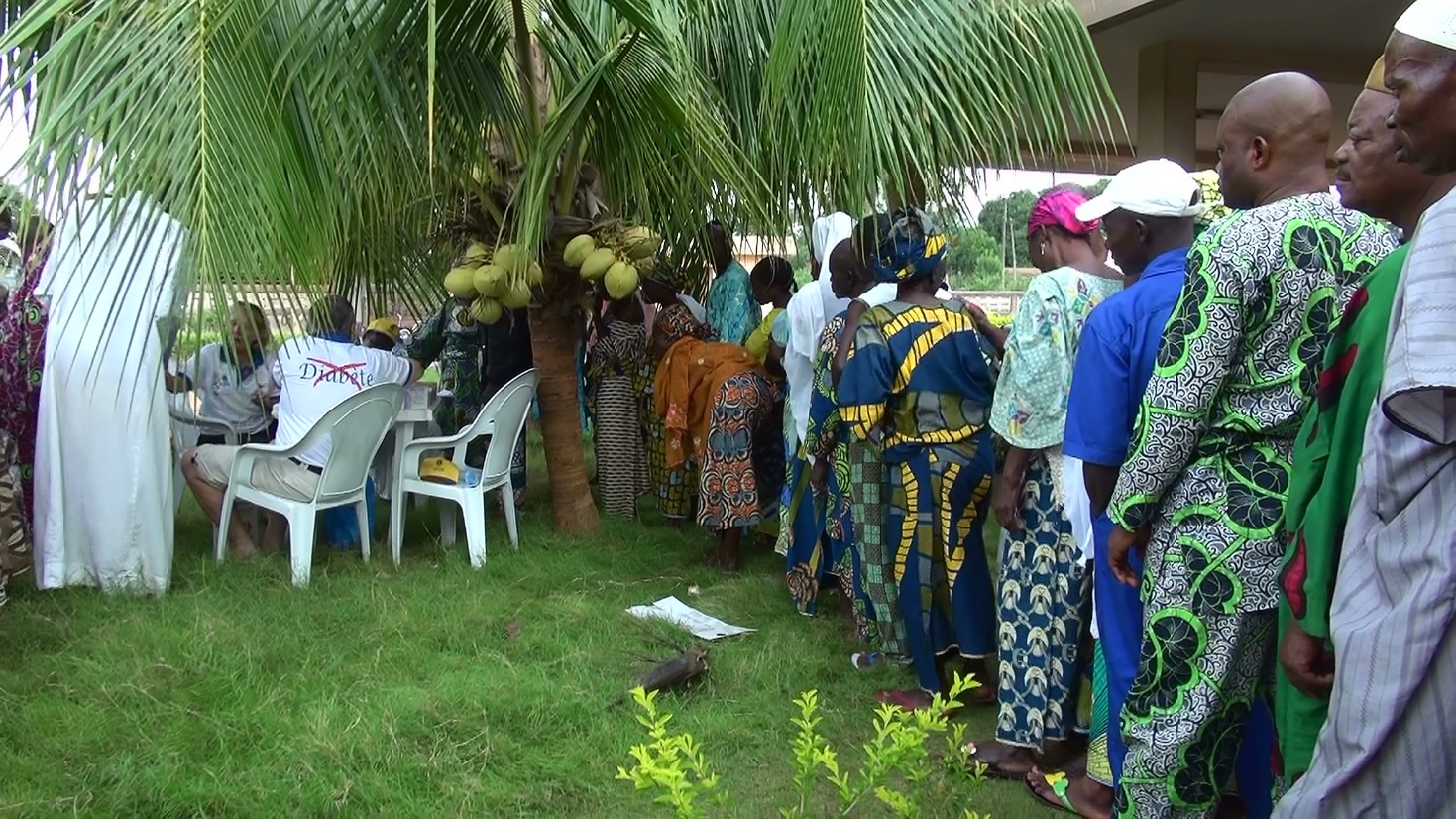 Dépistage de masse
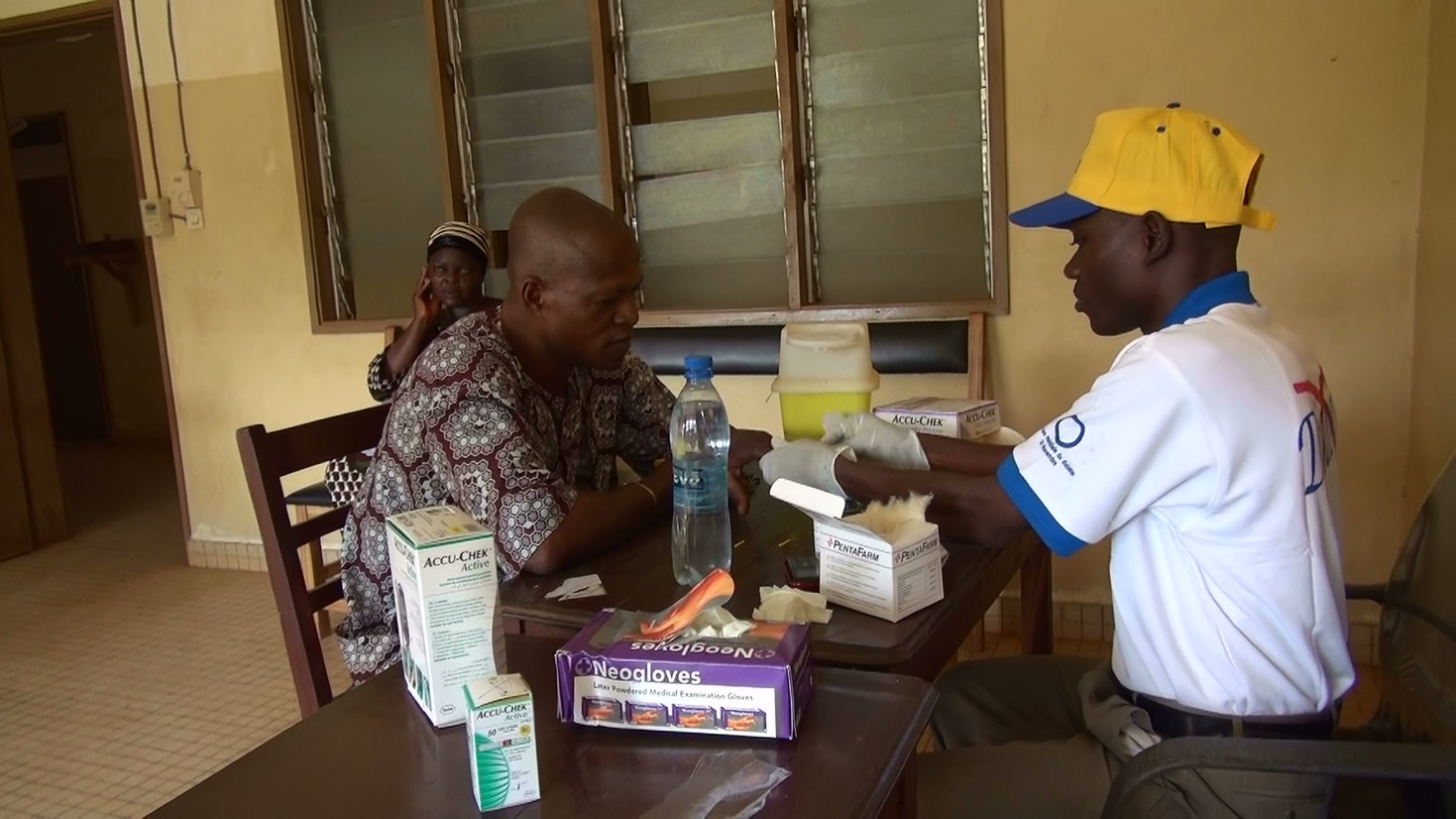 Dépistage de proximité
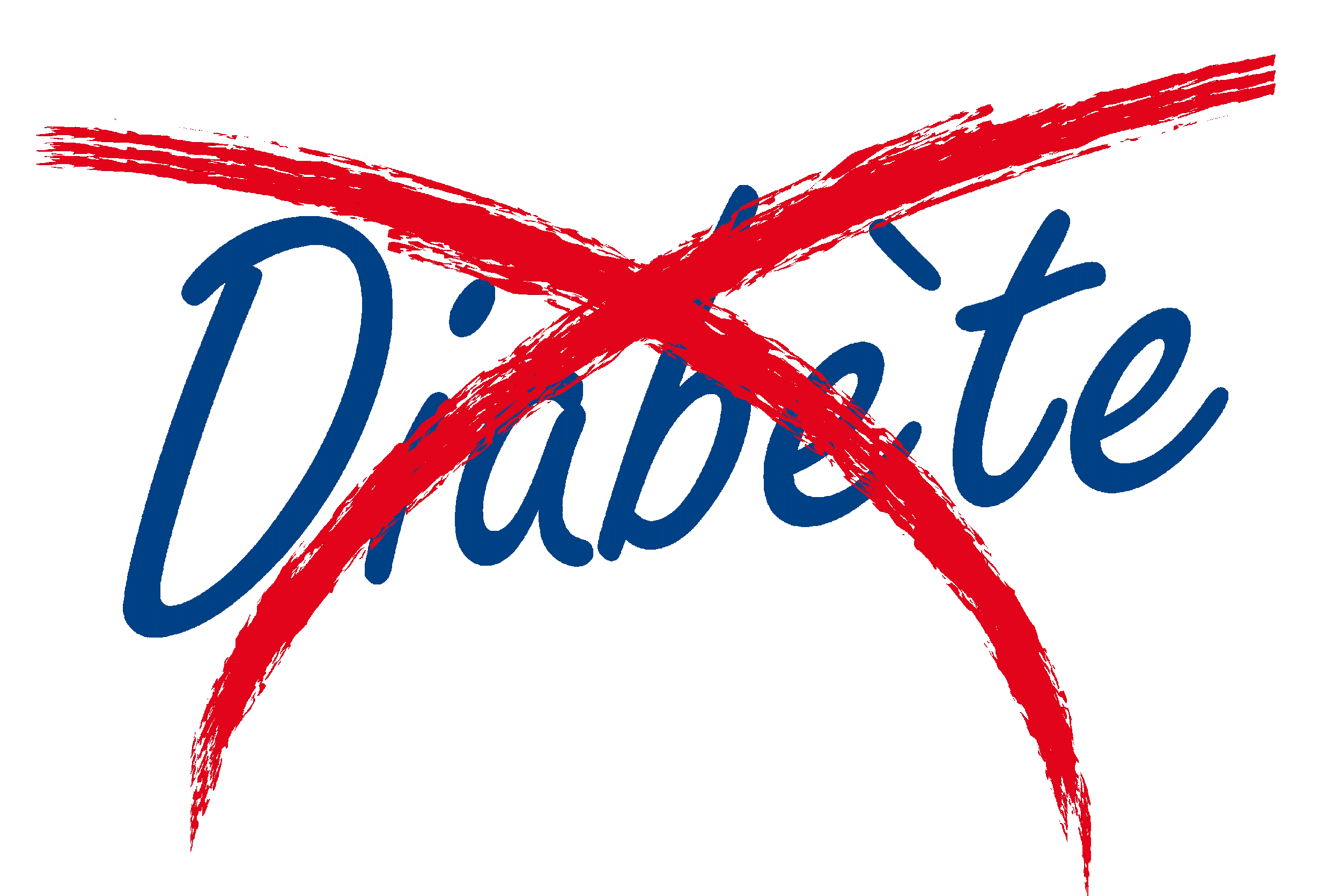 Formation
ACCÈS AUX SOINS
Formation de 135 agents de santé : médecins, infirmiers, sages femmes…
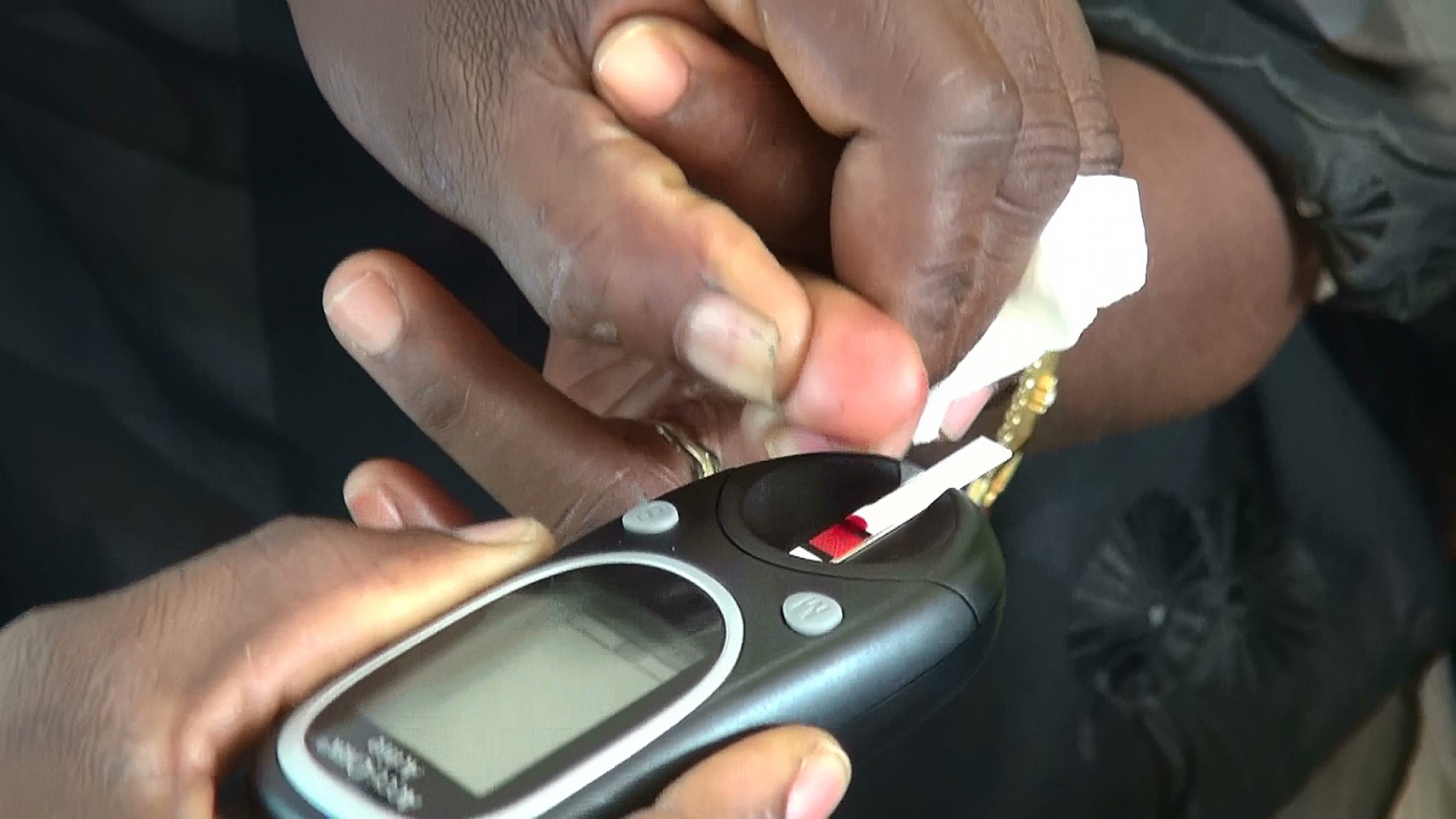 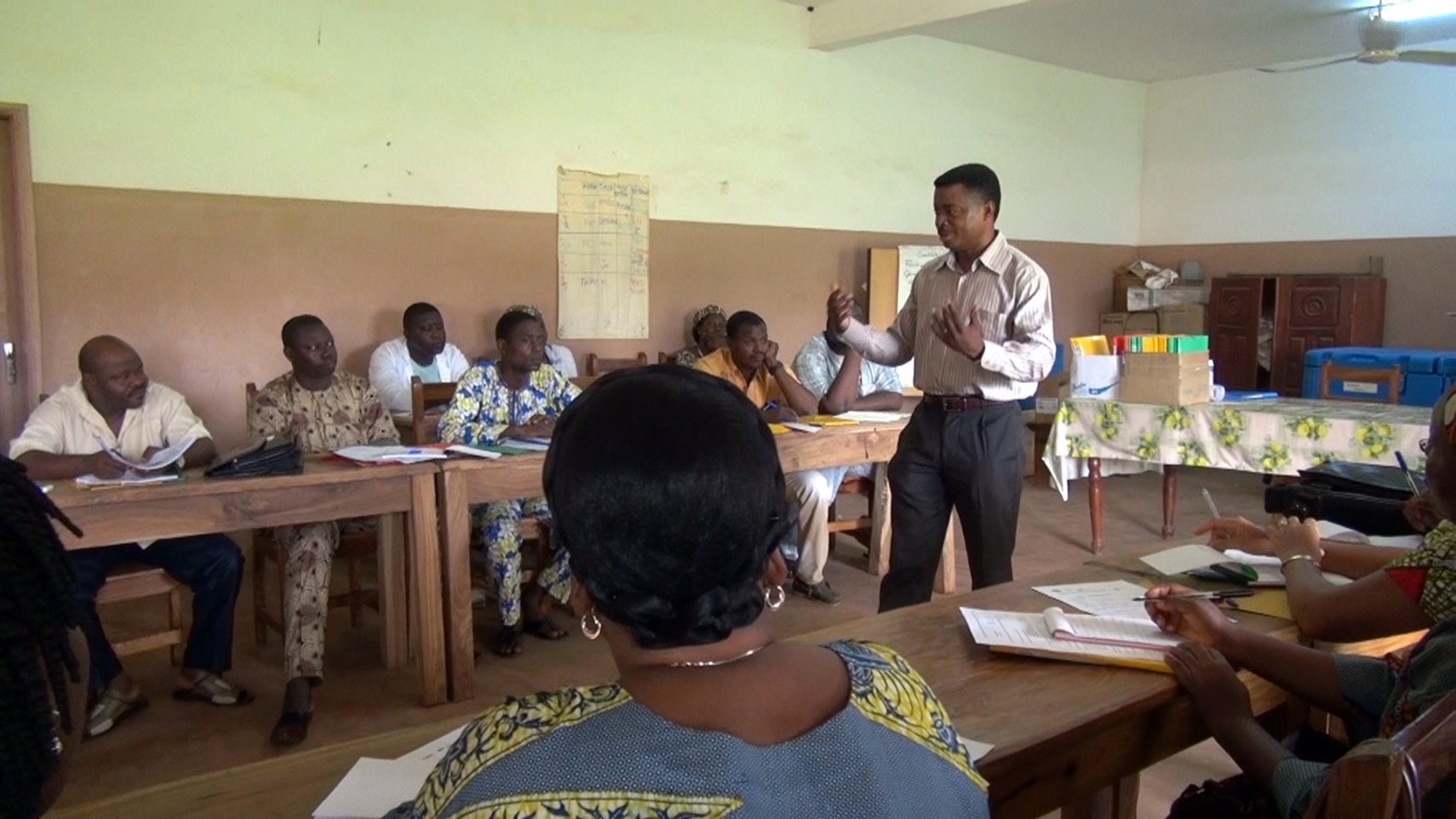 2 jours
Partie théorique animée par un médecin local
Partie pratique : cas cliniques, manipulations matériel, présentation des outils.
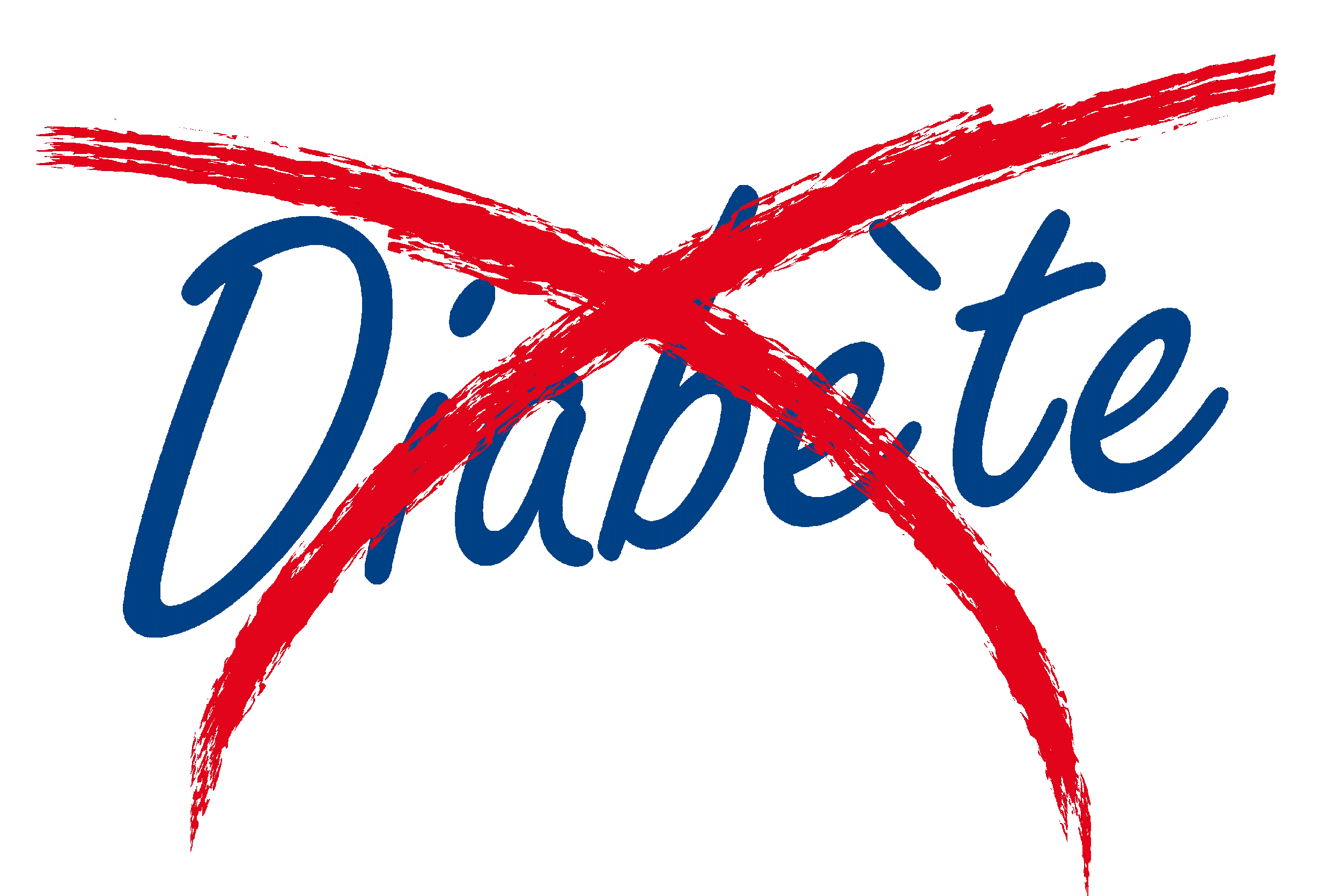 Formation
ACCÈS AUX SOINS
Pré-tests :11,18 • Post-tests : 15,64.
Satisfaction des participants.
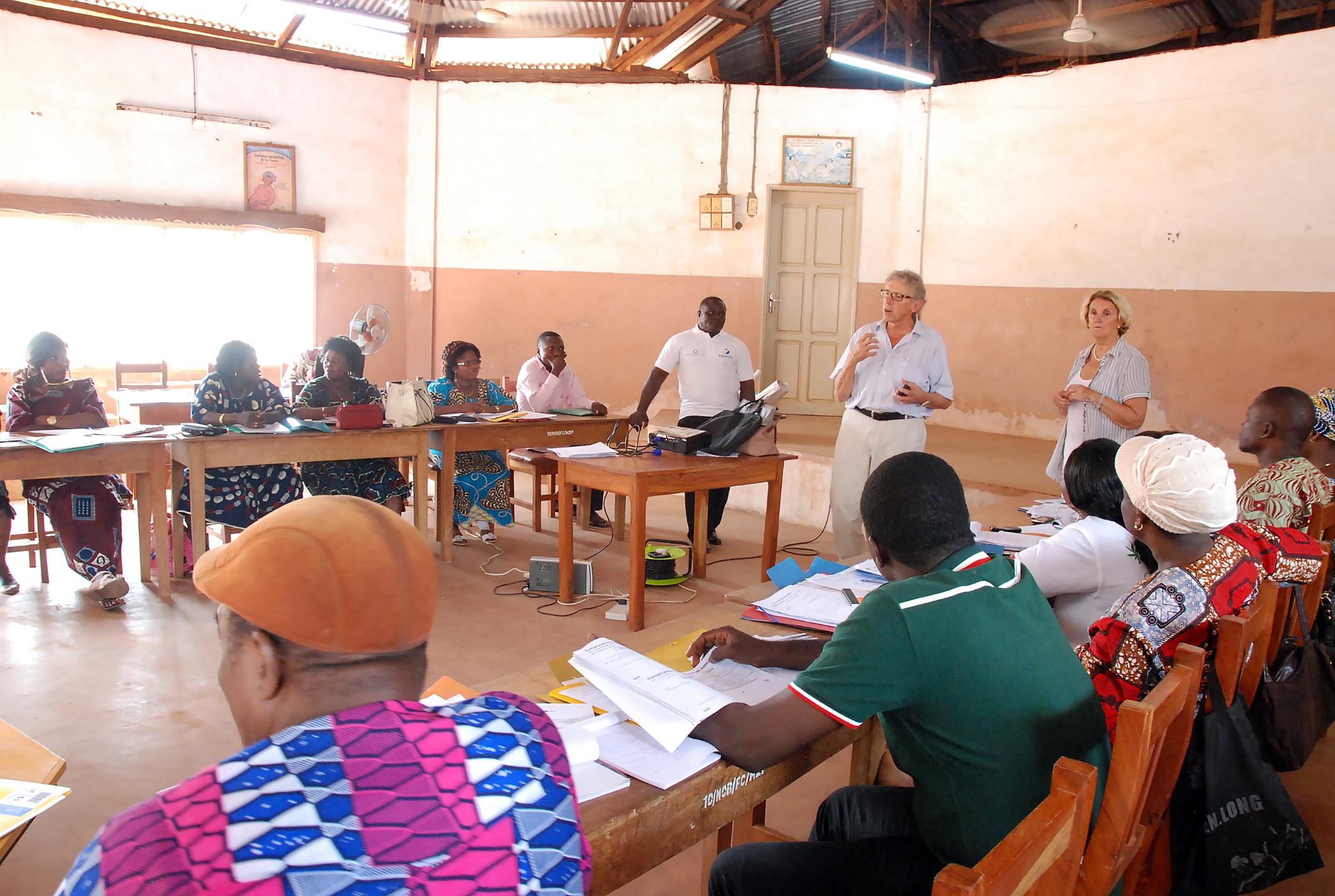 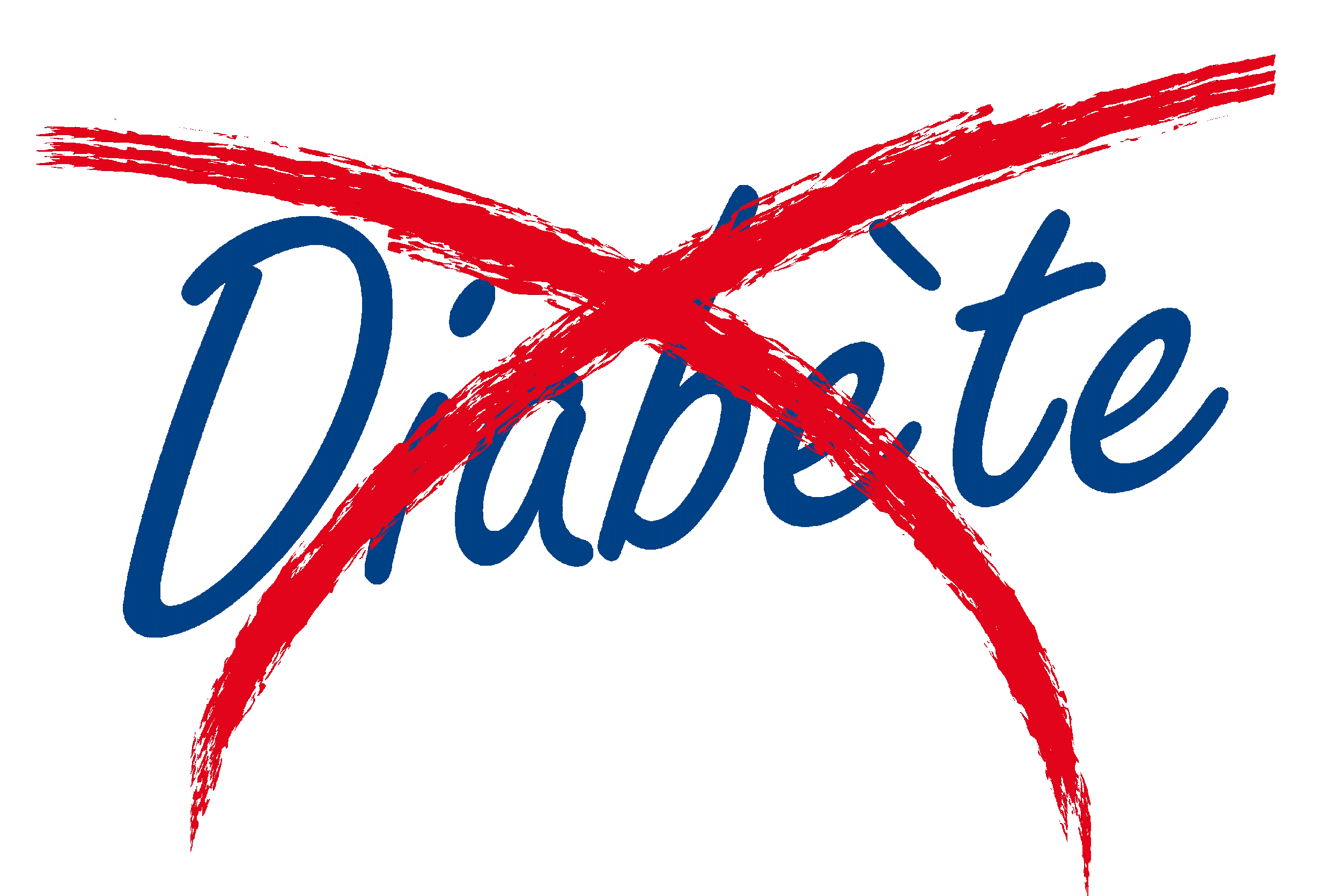 ACCÈS AUX SOINS
Accès aux médecins spécialistes
Médecins endocrinologues
Point focal départemental
Consultations 2 fois par mois sur le Plateau (2000 F).
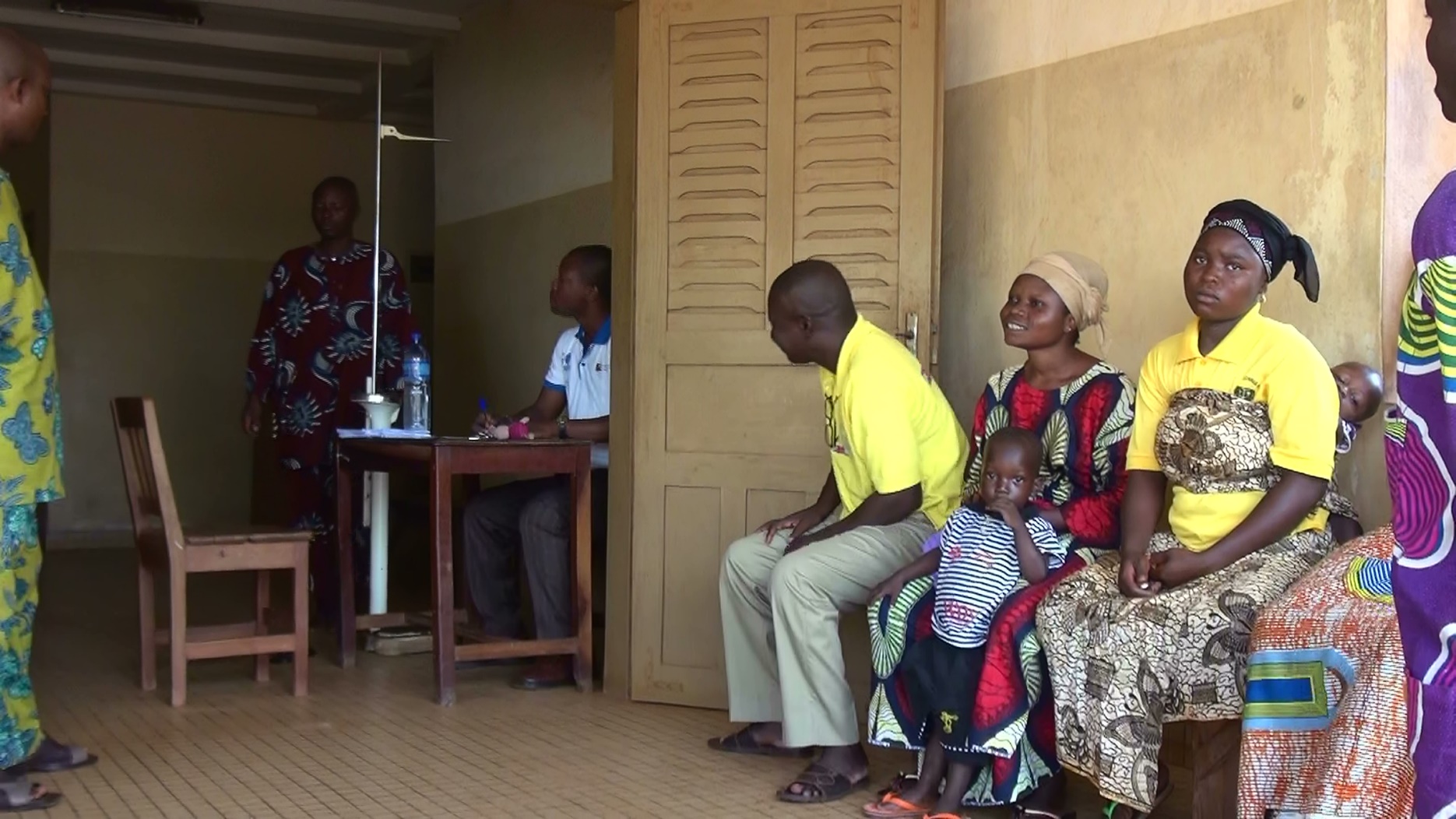 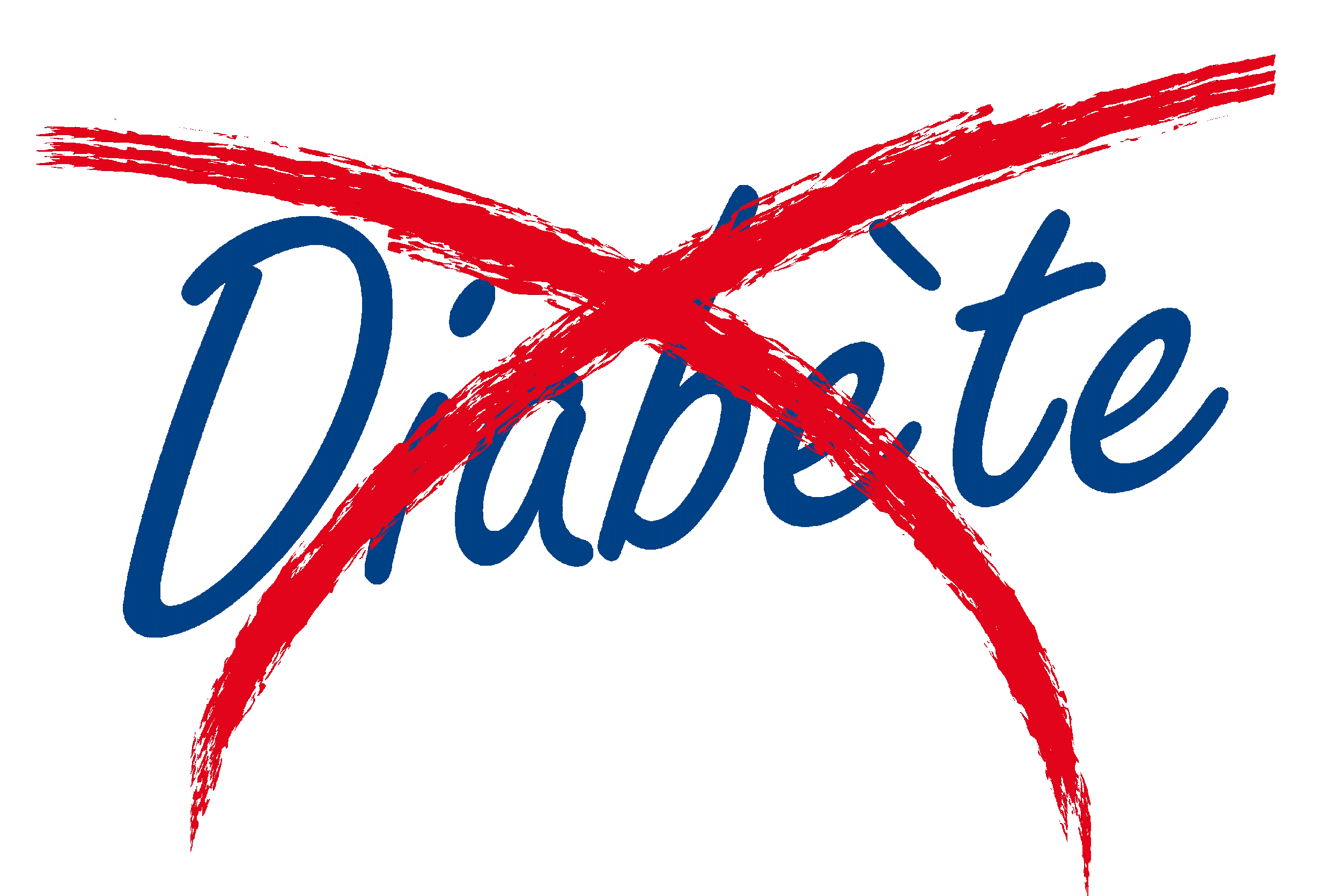 ACCÈS AUX SOINS
Accès aux médecins spécialistes
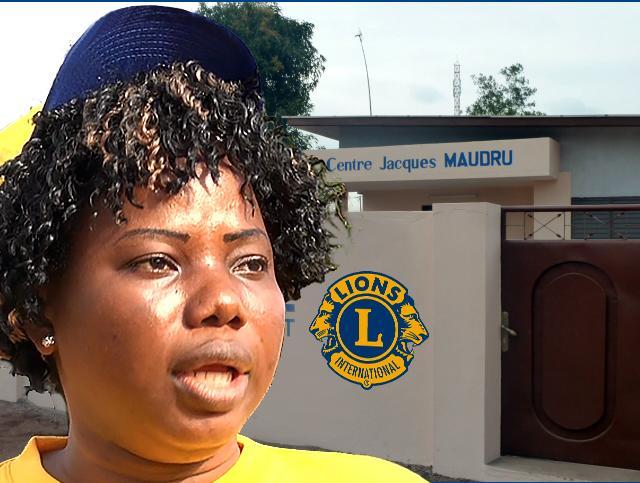 L’infirmière de la Maison du diabète de Sakété
Relais entre la population et le personnel médical
Orientation des patients, relevé des registres, organisation des sensibilisations.
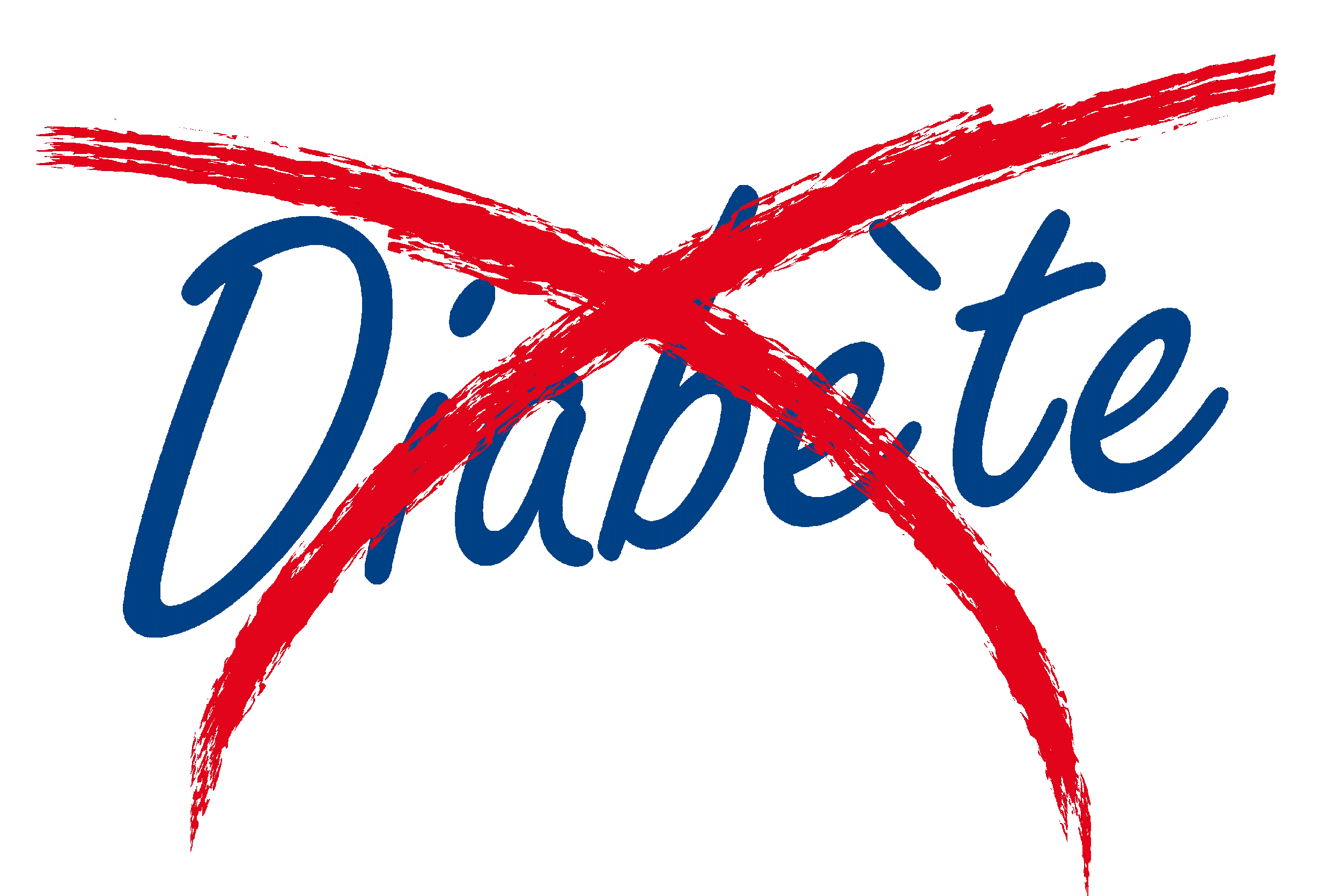 ACCÈS AUX SOINS
Accès aux médecins spécialistes
Ophtalmologie
Travail en collaboration avec une ONG spécialisée dans la vue (formation d’un médecin spécialisé et équipement de l’hôpital).
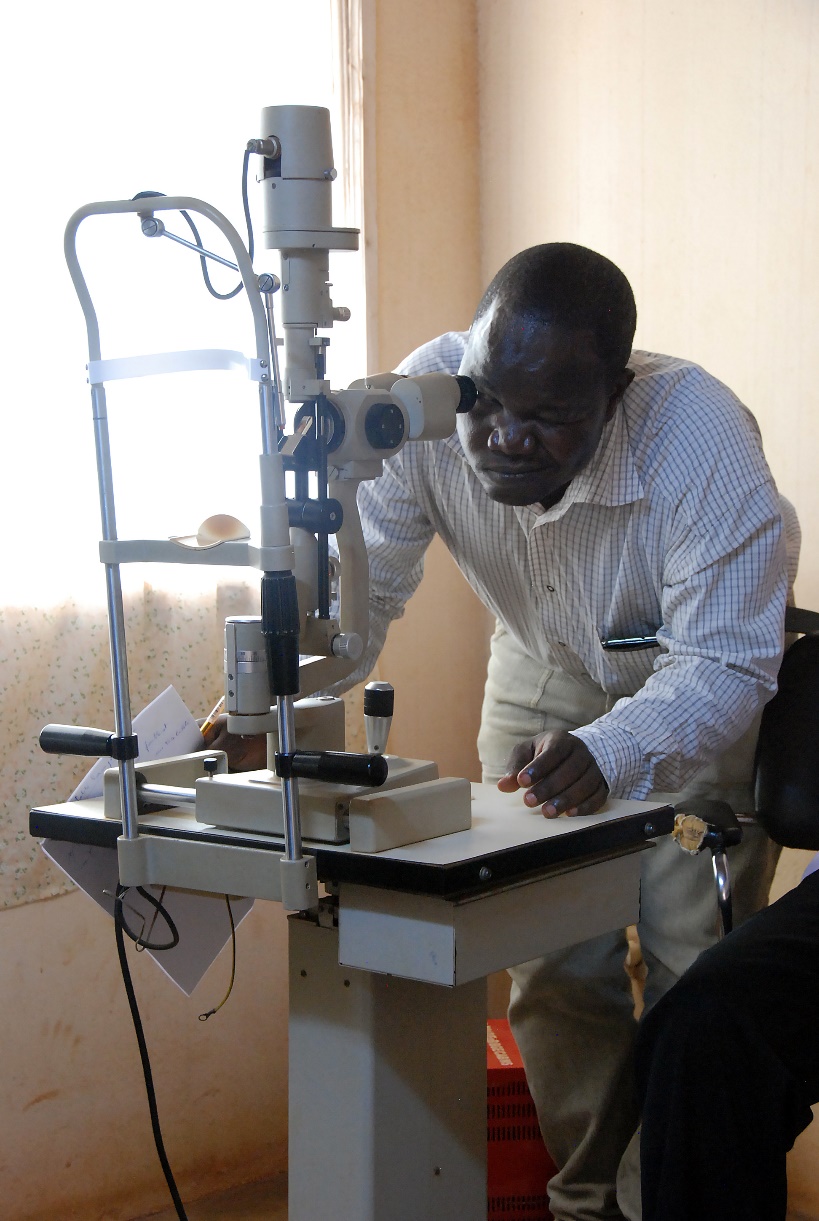 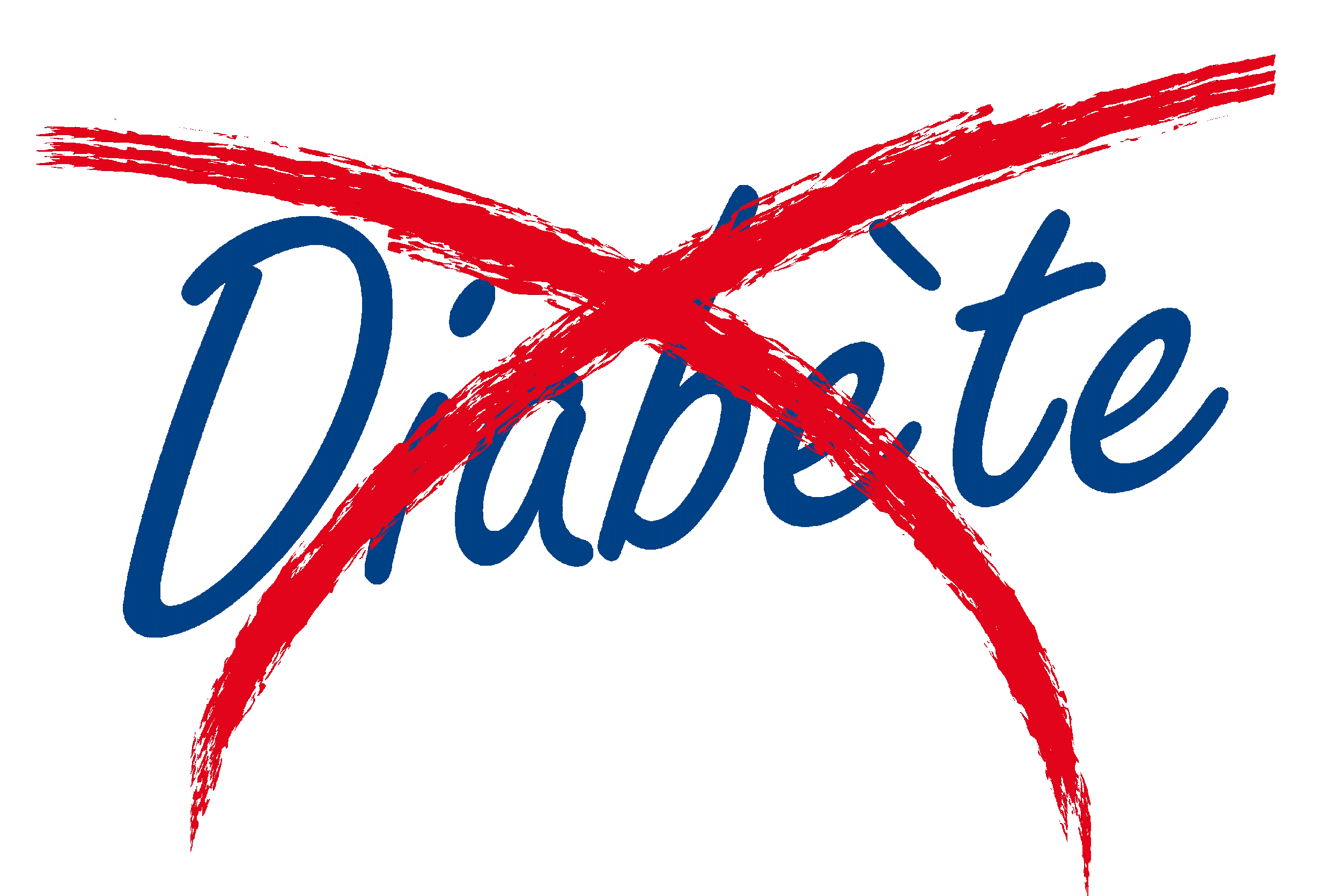 ACCÈS AUX SOINS
Accès aux médicaments
Le prix des médicaments antidiabétiques sont fixés au centre d’approvisionnement (CAME) et dans les centres de santé.
Lutte contre les ruptures de stocks
Formation des agents de santé en pharmacie
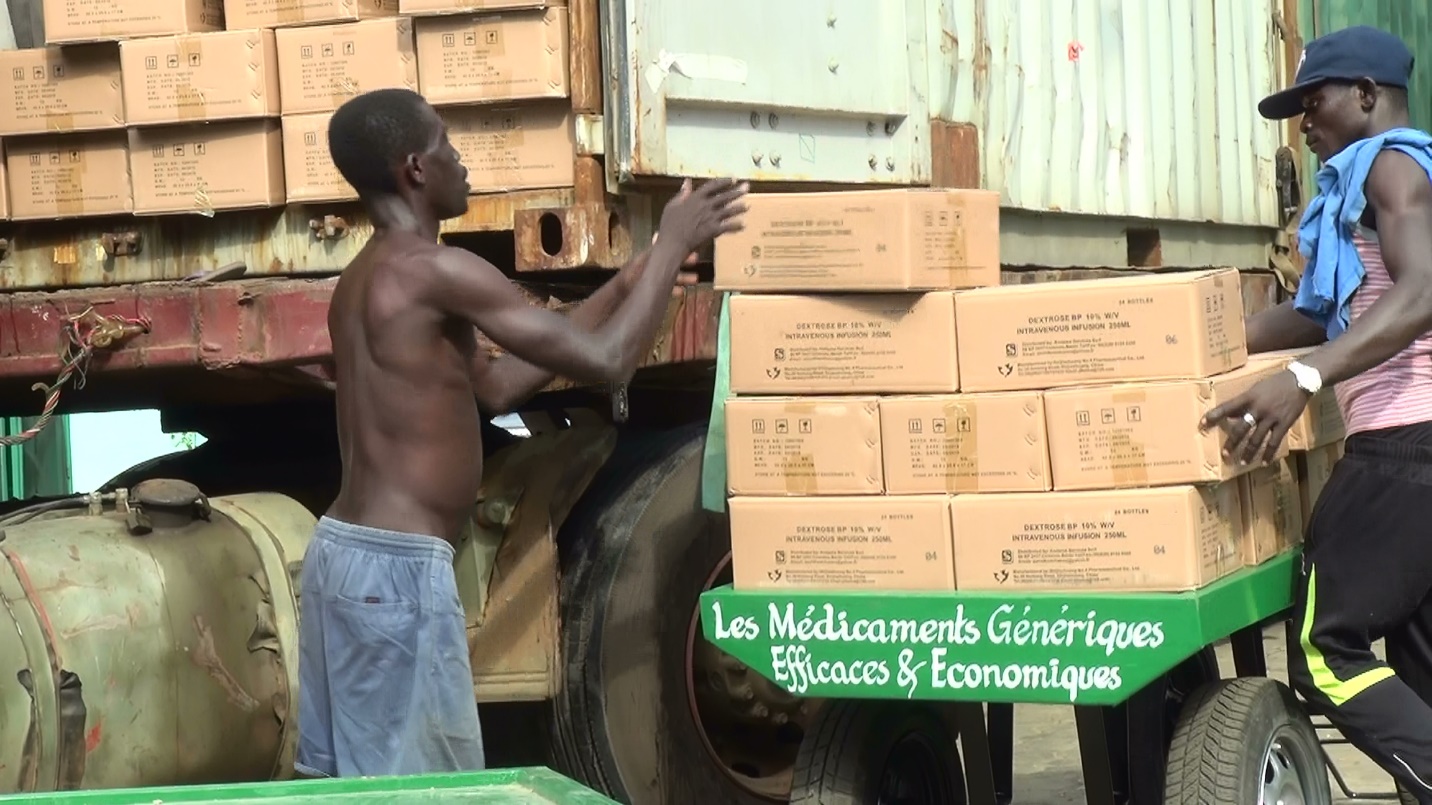 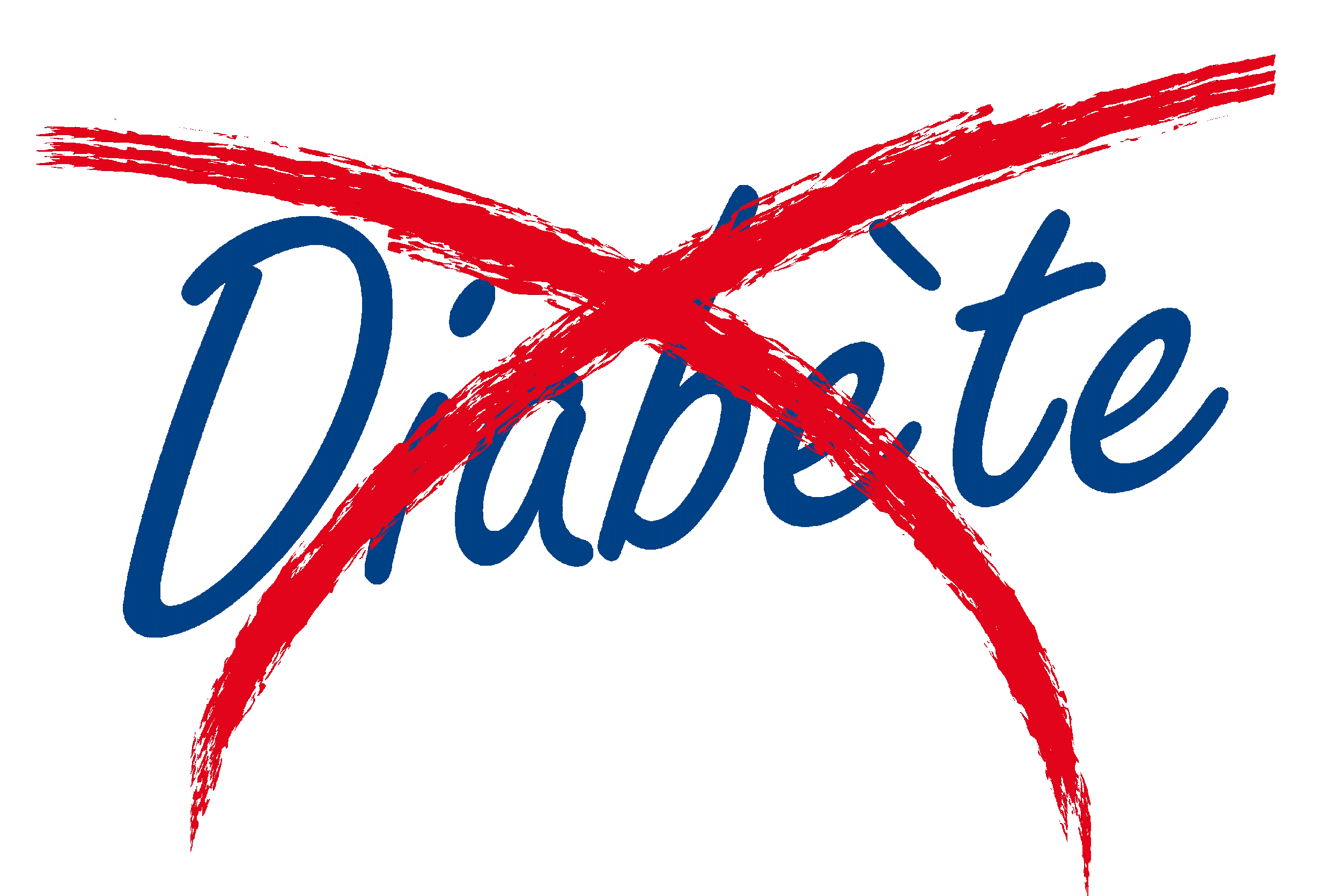 ACCÈS AUX SOINS
Équipements des centres de santé
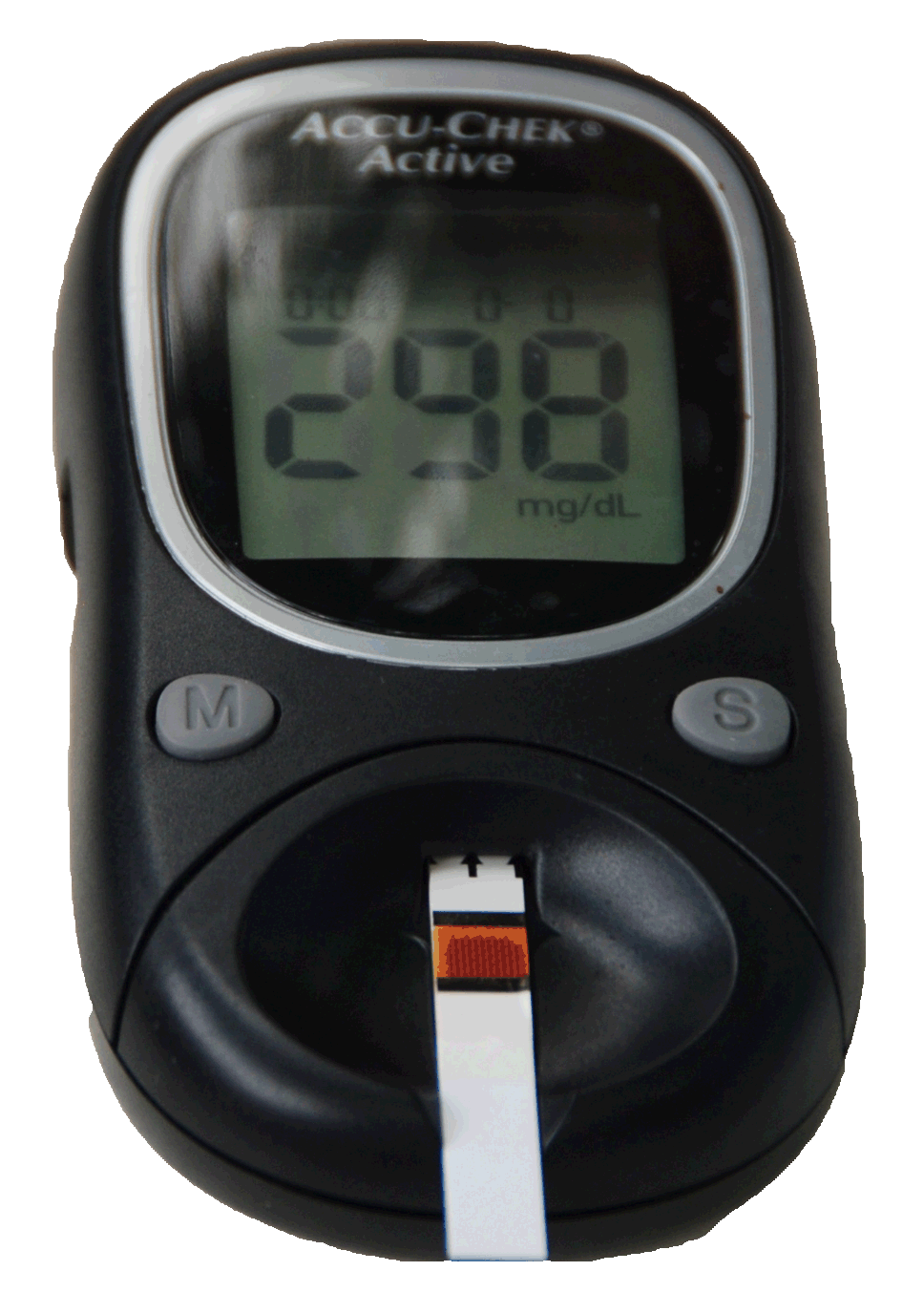 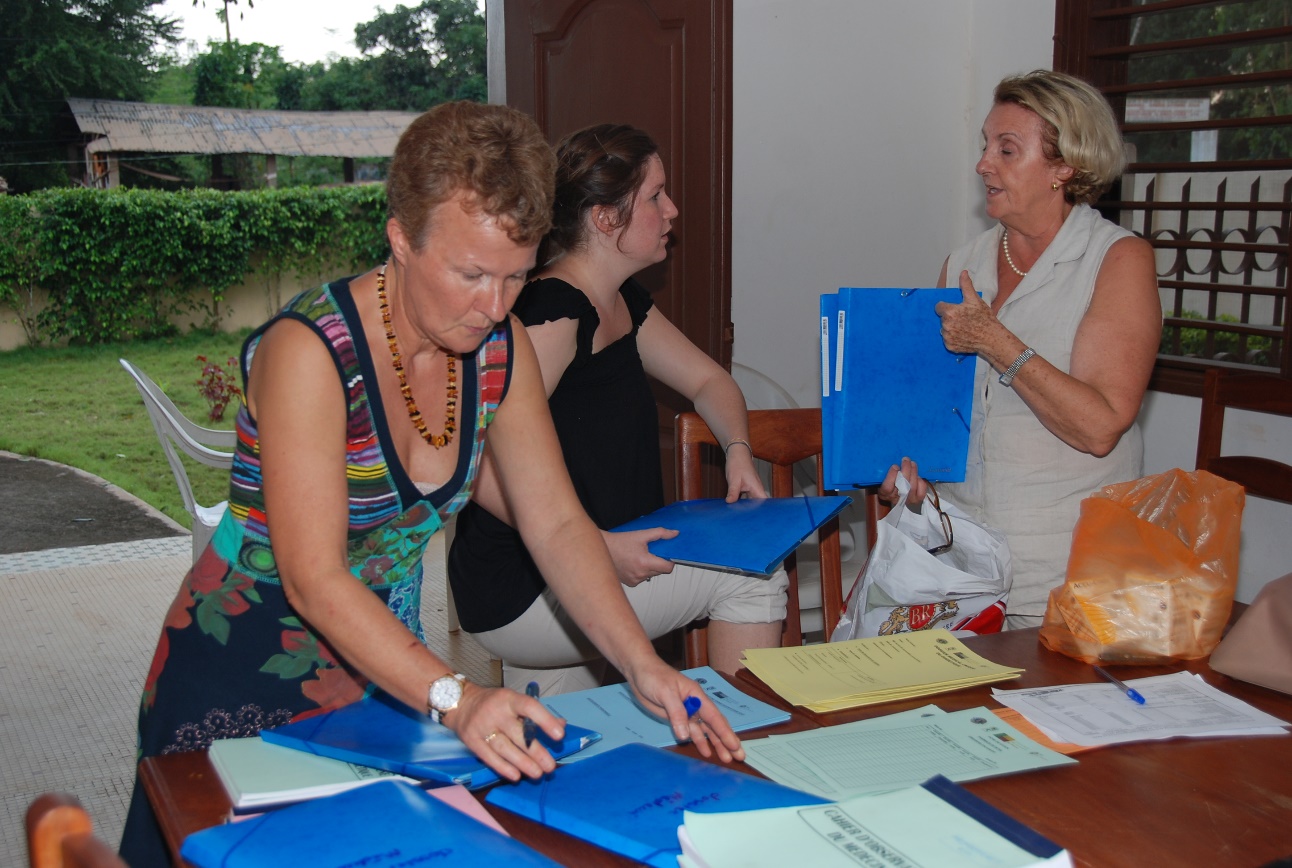 Dotation de glucomètres :
Tous les centres sont équipés et formés.
Prix de la glycémie  fixé à 500 F. CFA
Mise en place d’outils de collecte de données :
Registres infirmiers et sages femmes.
Chemises dossiers médecins.
Fiches de stocks.
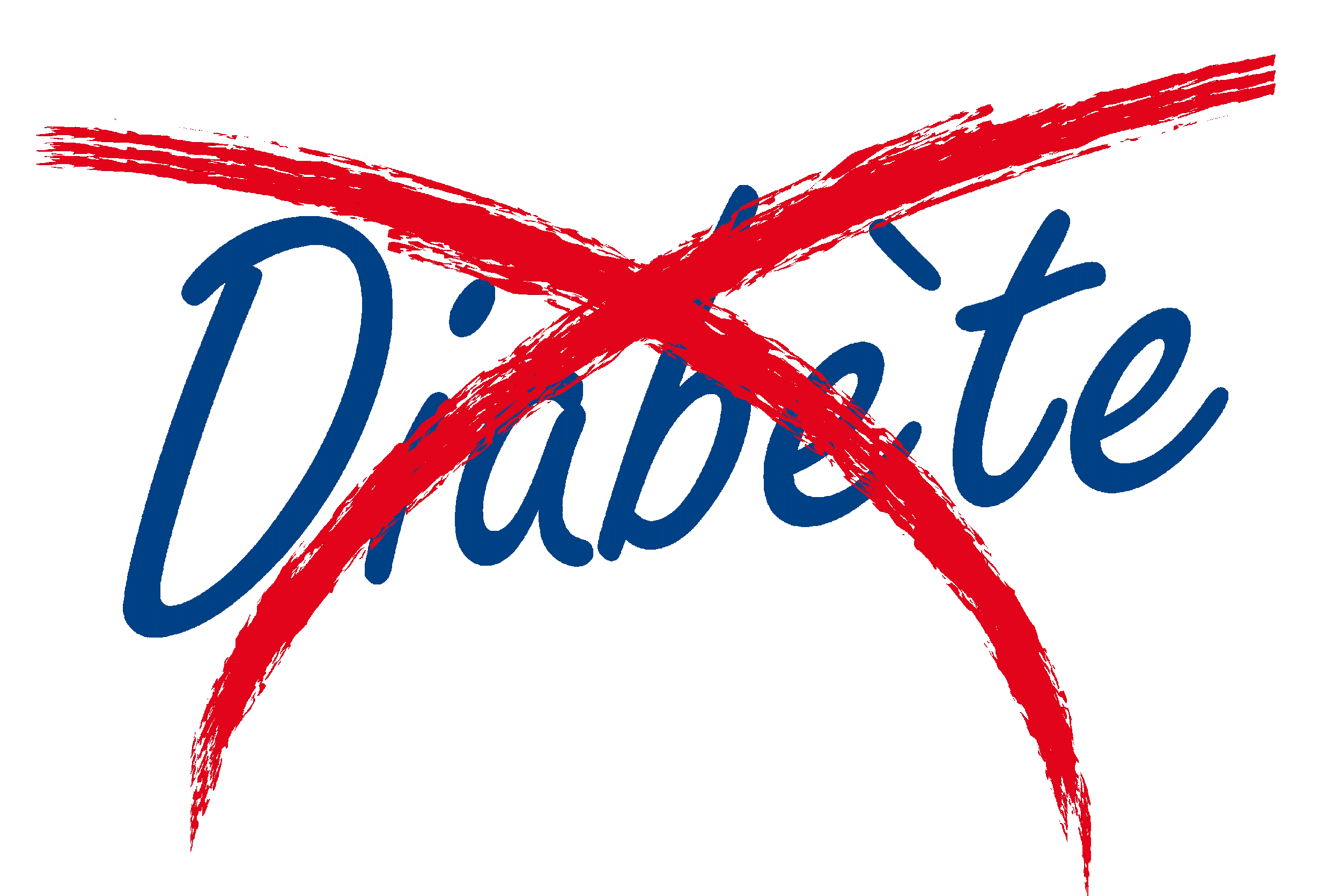 CONCLUSIONS
BILAN
Nécessité d’une évaluation
Participation à l’organisation d’une enquête d’étude épidémiologique.
Étude des effets du projet pilote par l’enquête d’une stagiaire en épidémiologie
Communauté.
Formations sanitaires.
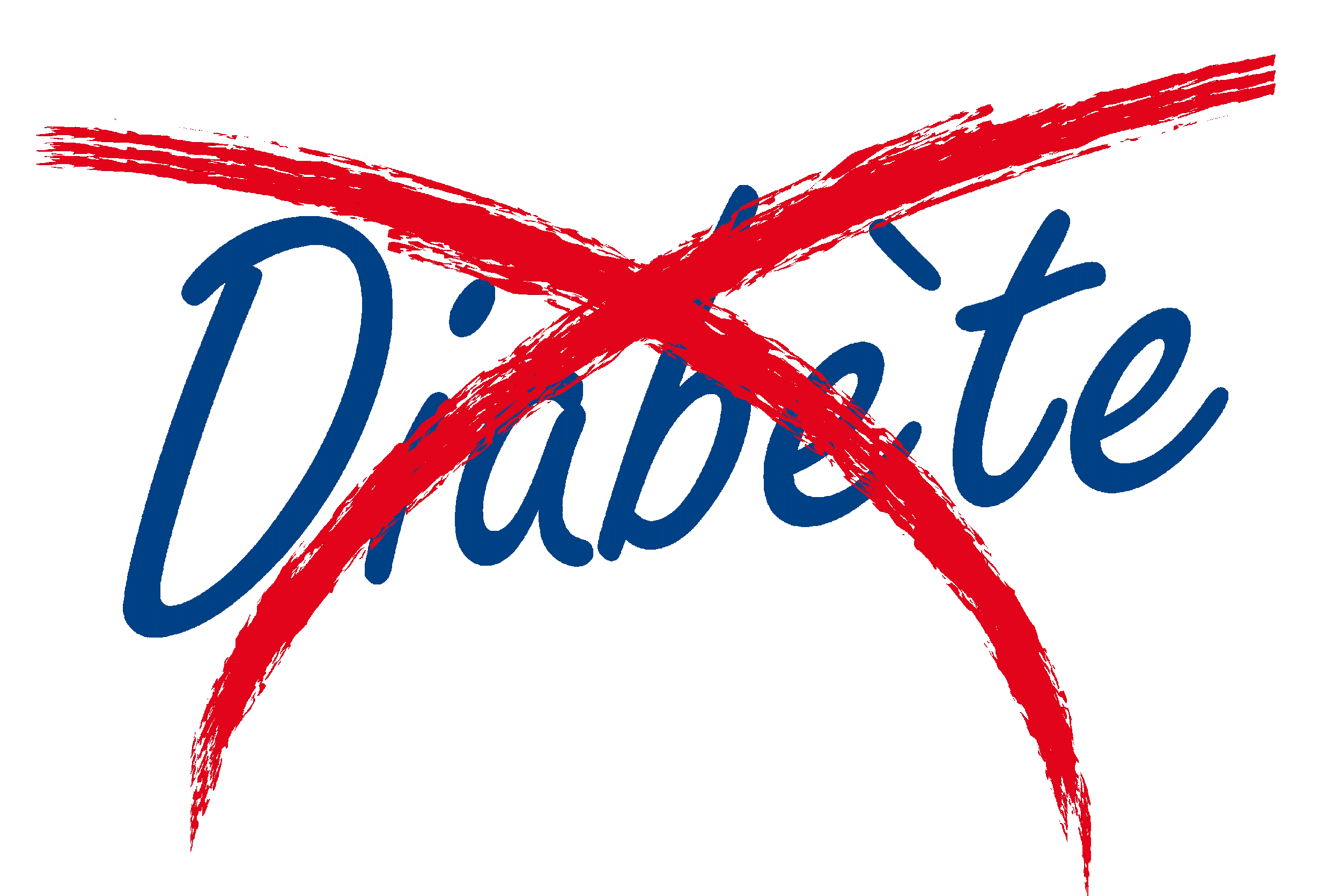 BILAN
Le projet avance grâce à :
L’appui du Ministère de la santé.
L’appui des élus locaux et de la population.
La collaboration de médico Lions de France
L’engagement des membres du Lions clubs français du district Centre-Est, 11 Mitte Süd, 403 A2.
L’engagement du Lions Clubs International.
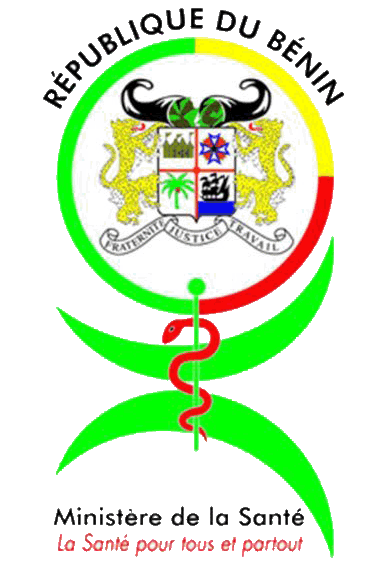 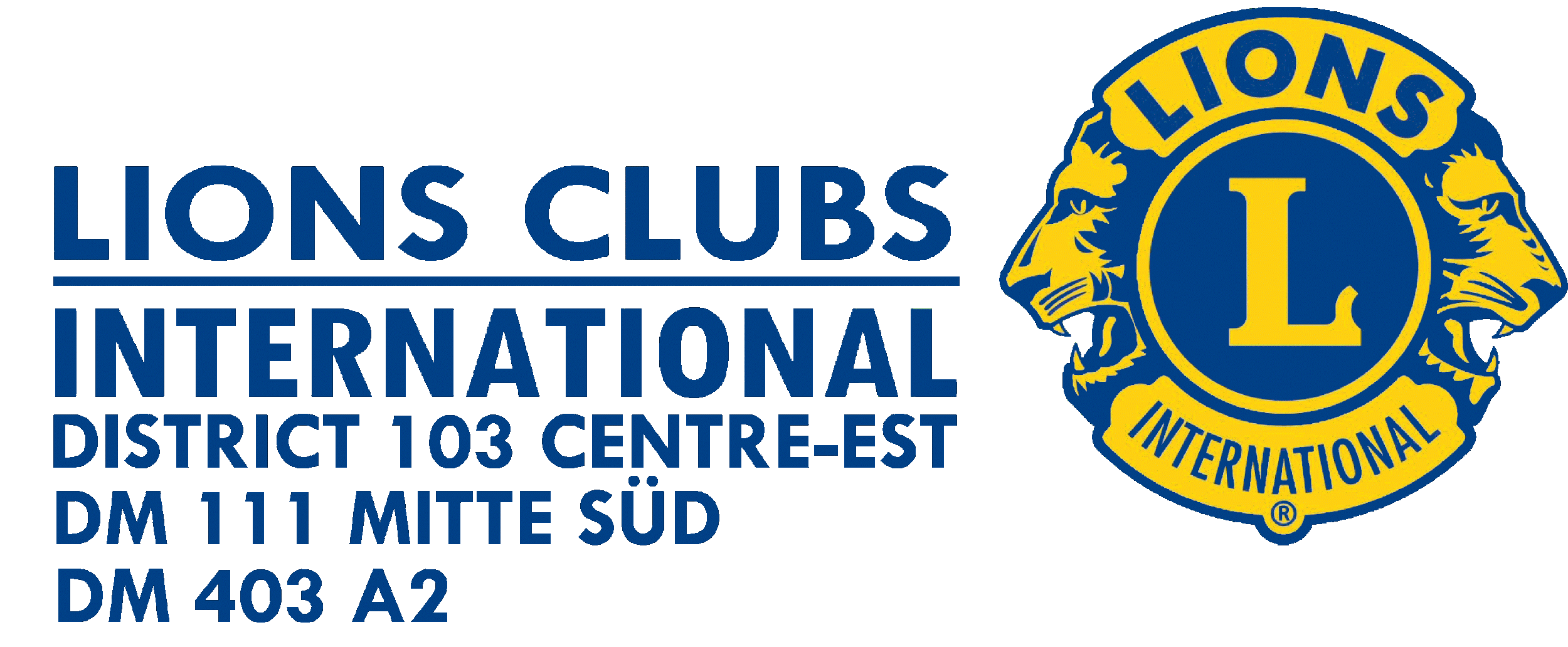 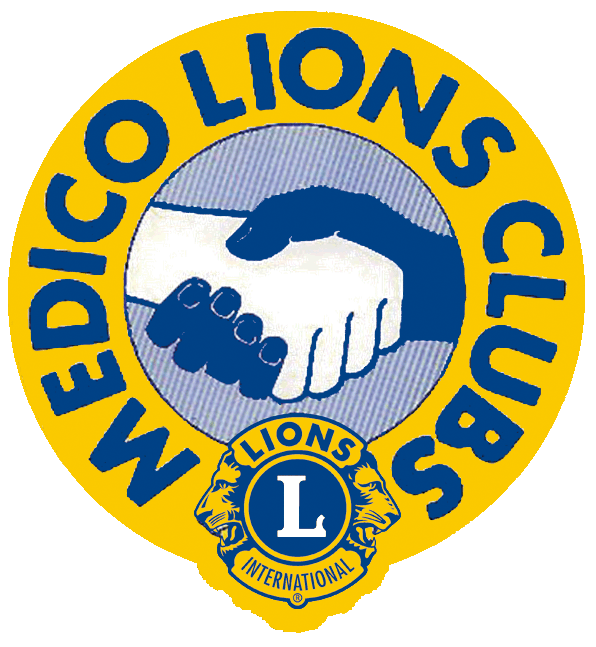 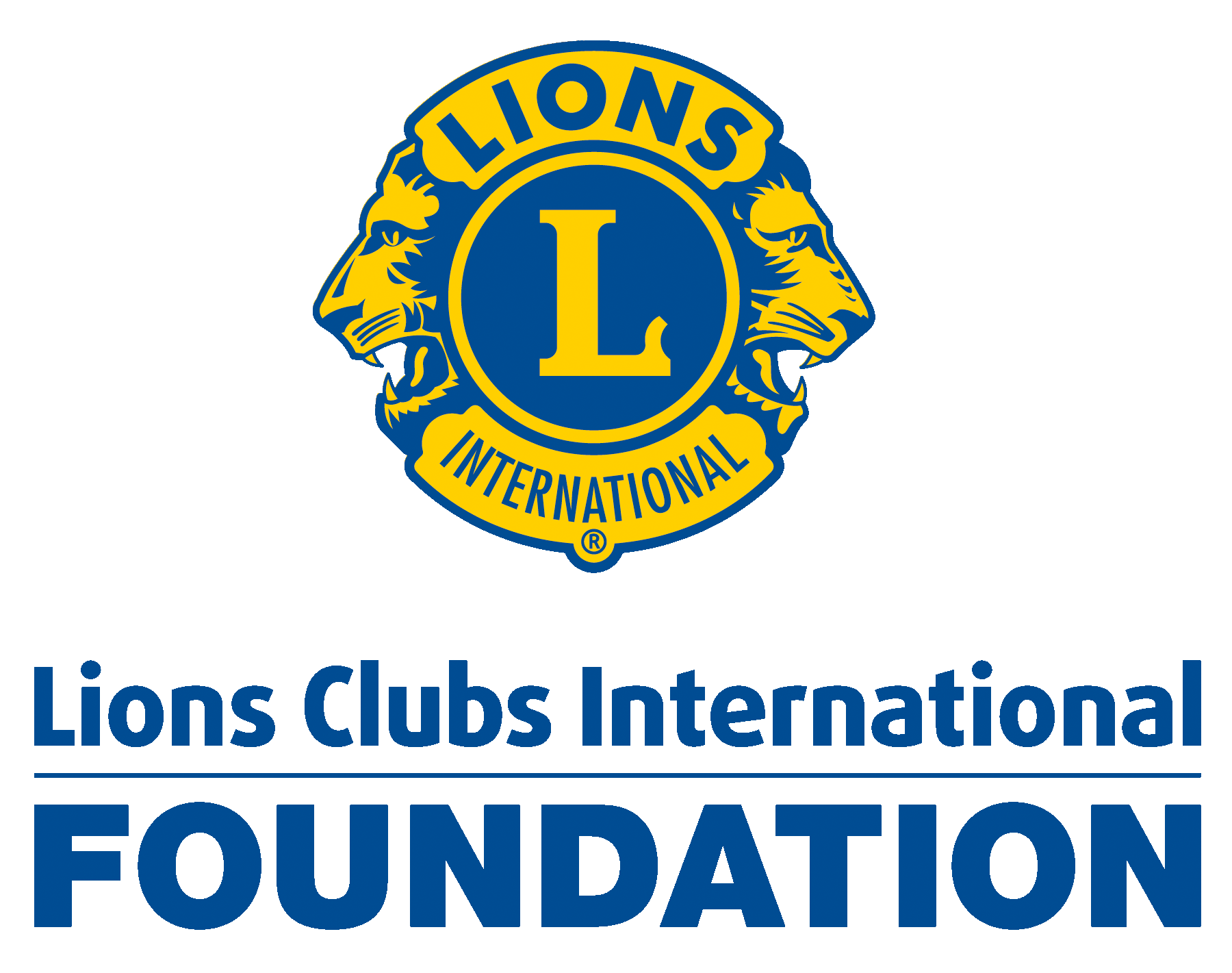 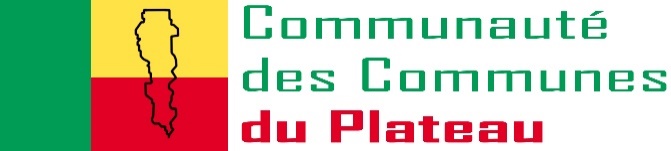 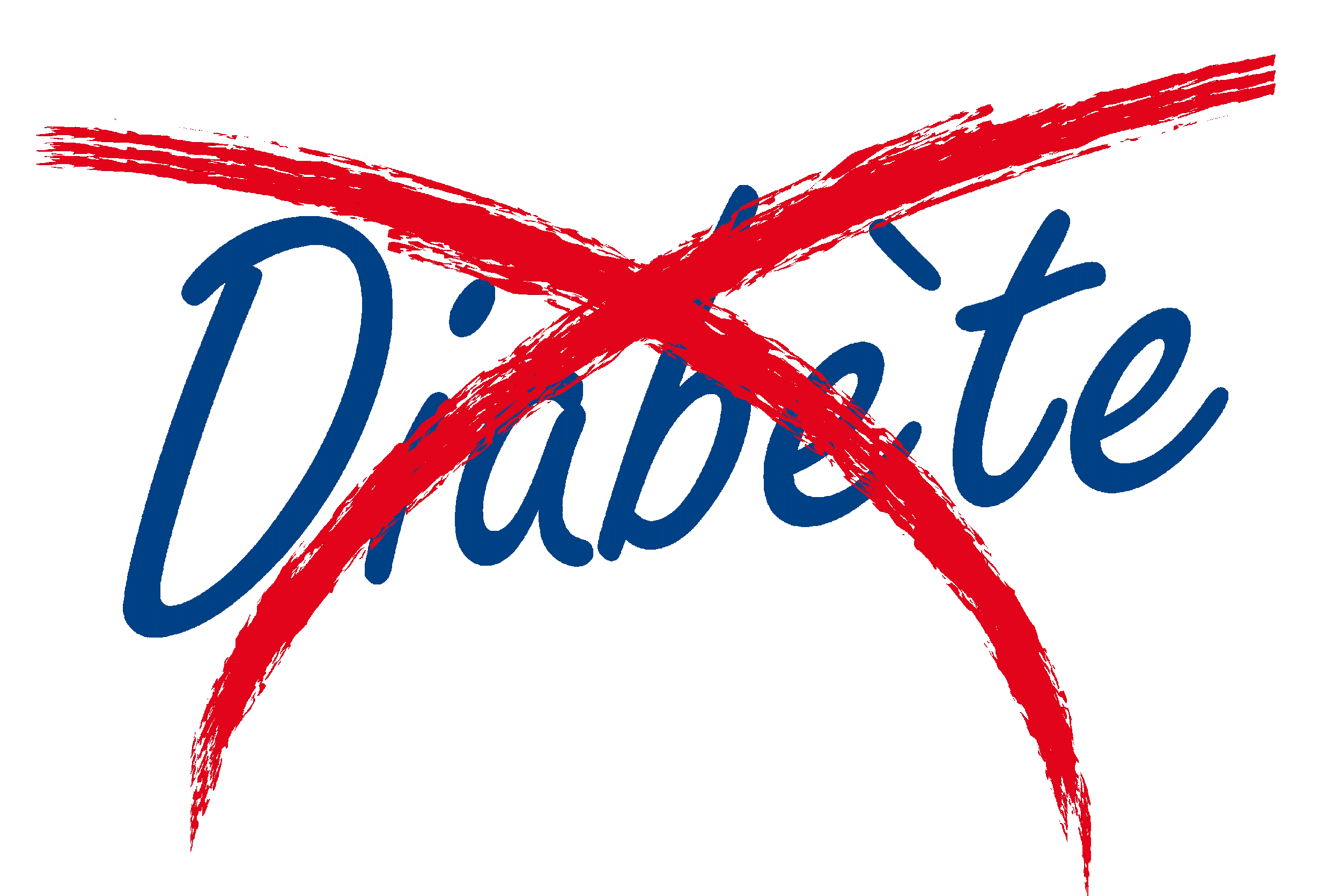 PALME D’OR
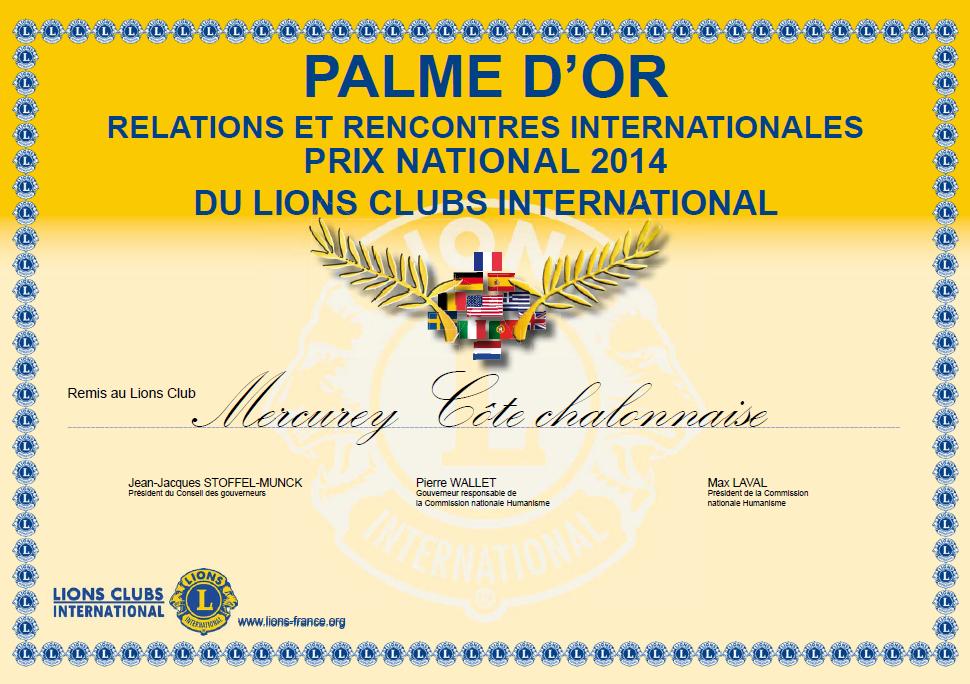 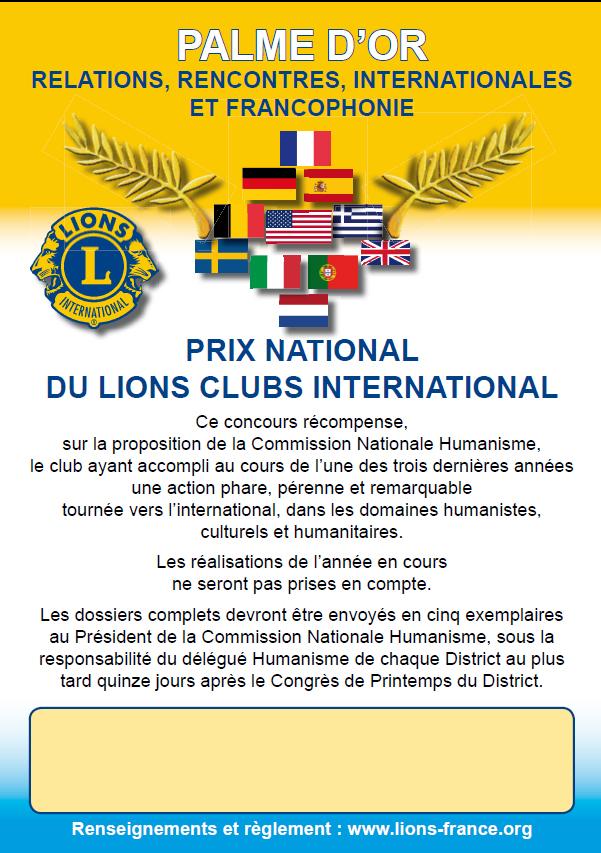 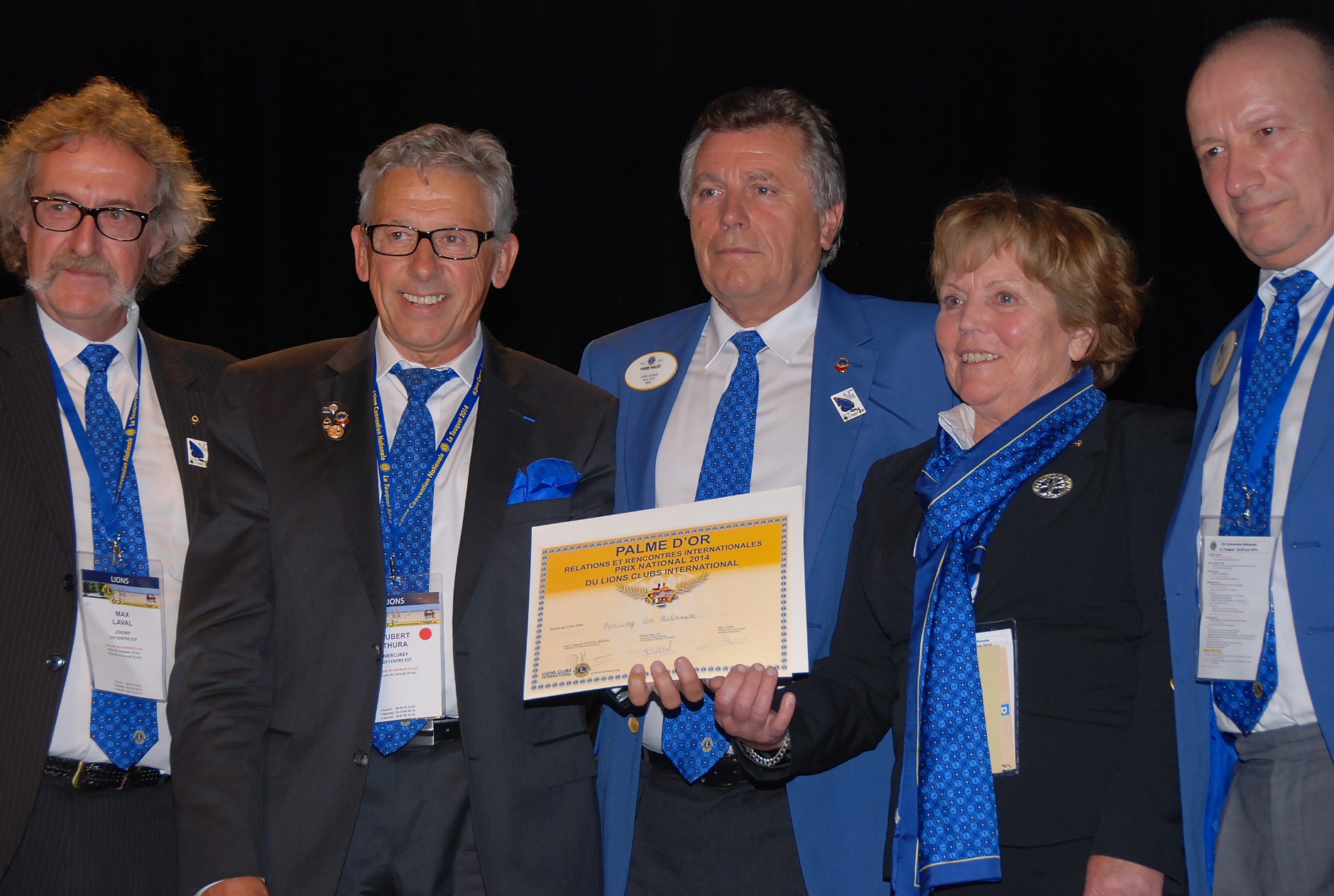 Le district Centre-Est s’est distingué à la convention nationale du Touquet en obtenant la Palme d’Ordes Relations et Rencontres Internationales et de la Francophonie avec le dossier présenté par le club de Mercurey Côte Chalonnaise. 
Ce prix récompense son action engagée depuis trois ans au Bénin pour venir à bout du diabète.
Rappelons que ce concours rend hommage au club ayant accompli au cours de l’une des trois dernières années une action phare, pérenne et remarquable sur le plan international, dans les domaines humanitaires et prioritairement humanistes et culturels.
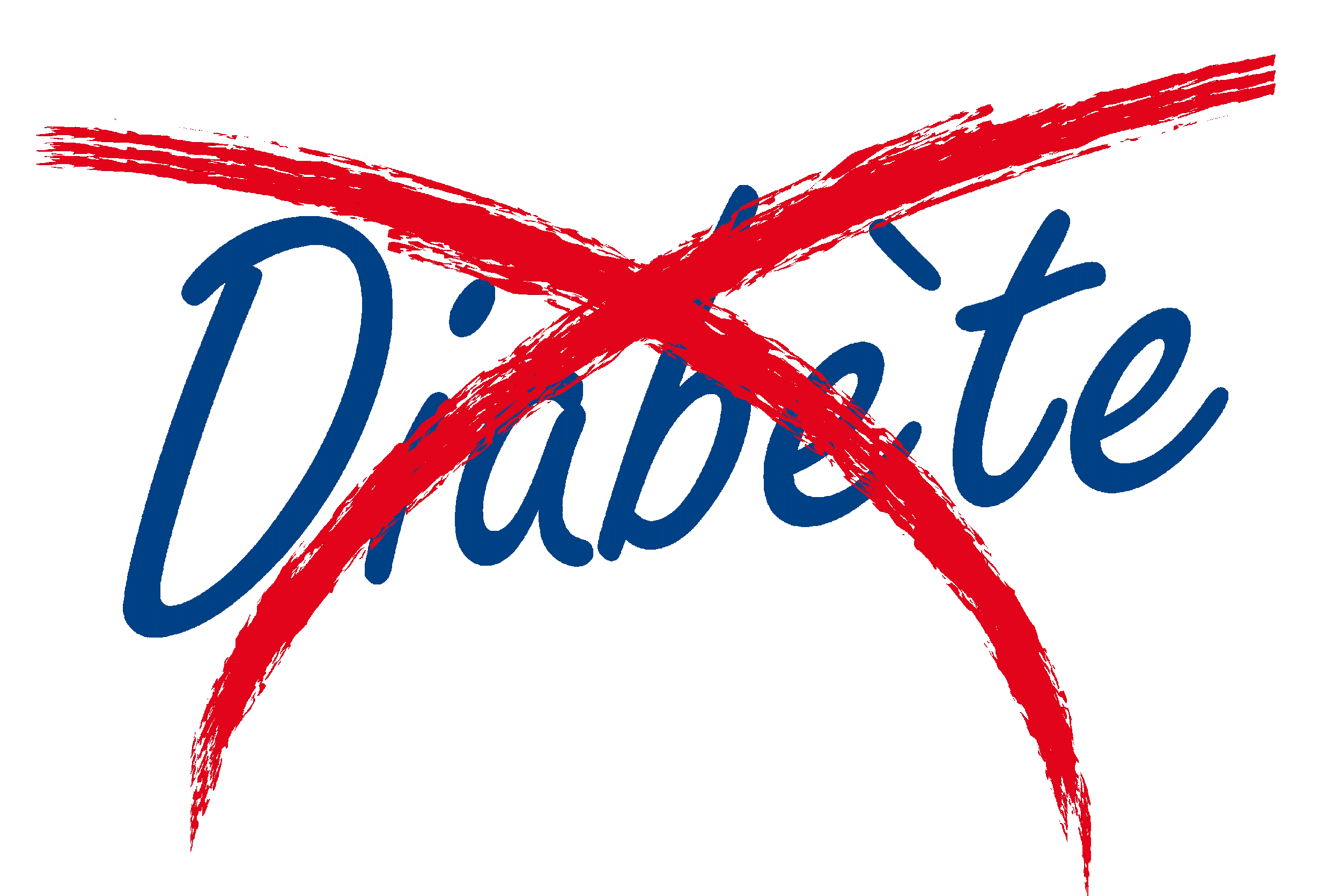 PERSPECTIVES
Nouvelles perspectives :
Valider officiellement nos outils pédagogiques.
Organiser de nouvelles formations.
Étendre le projet au département voisin de l’Ouémé
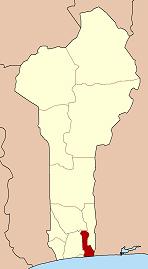 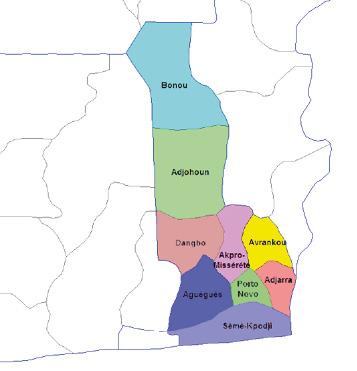 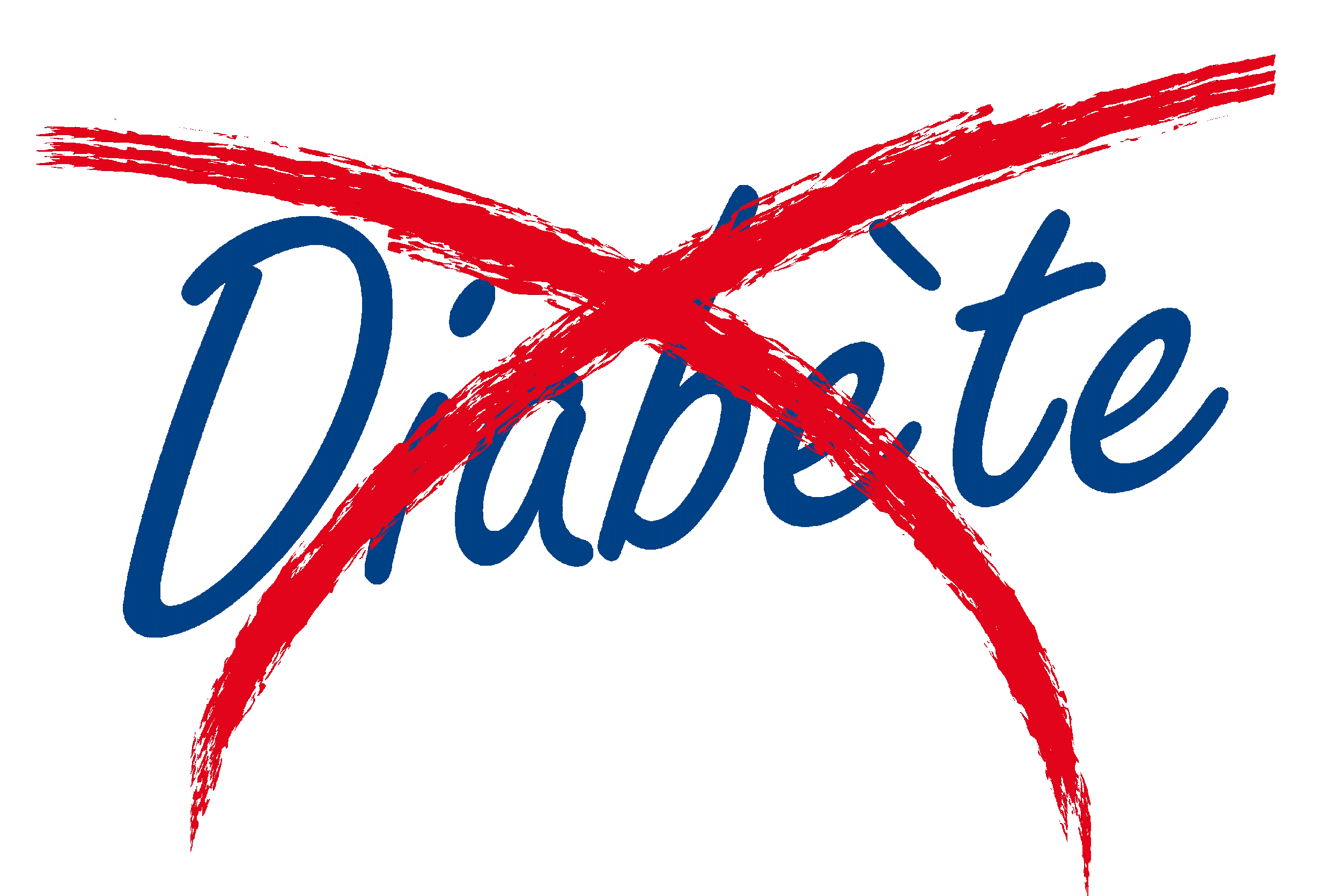 MERCI A TOUS LES ACTEURSQUI ONT CONTRIBUÉ 
A LA RÉUSSITE DE  NOS MISSIONS
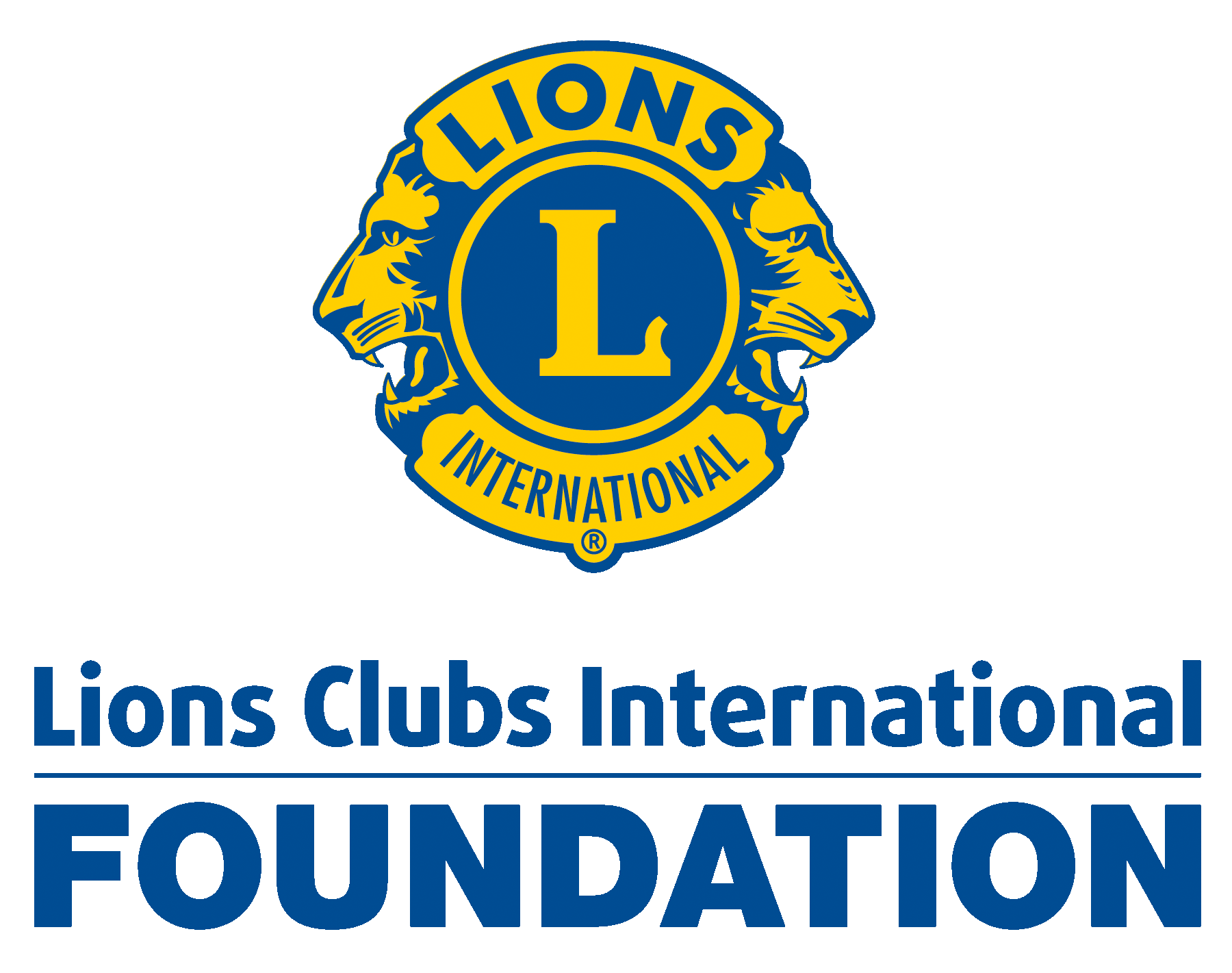 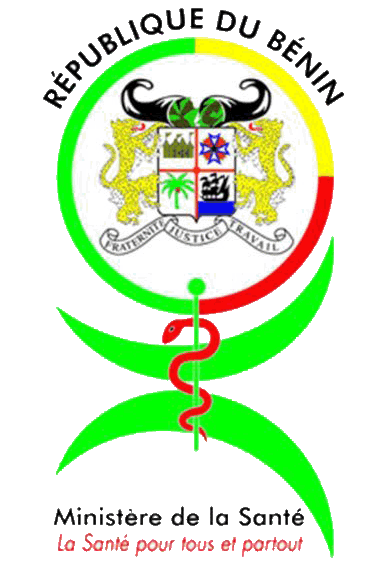 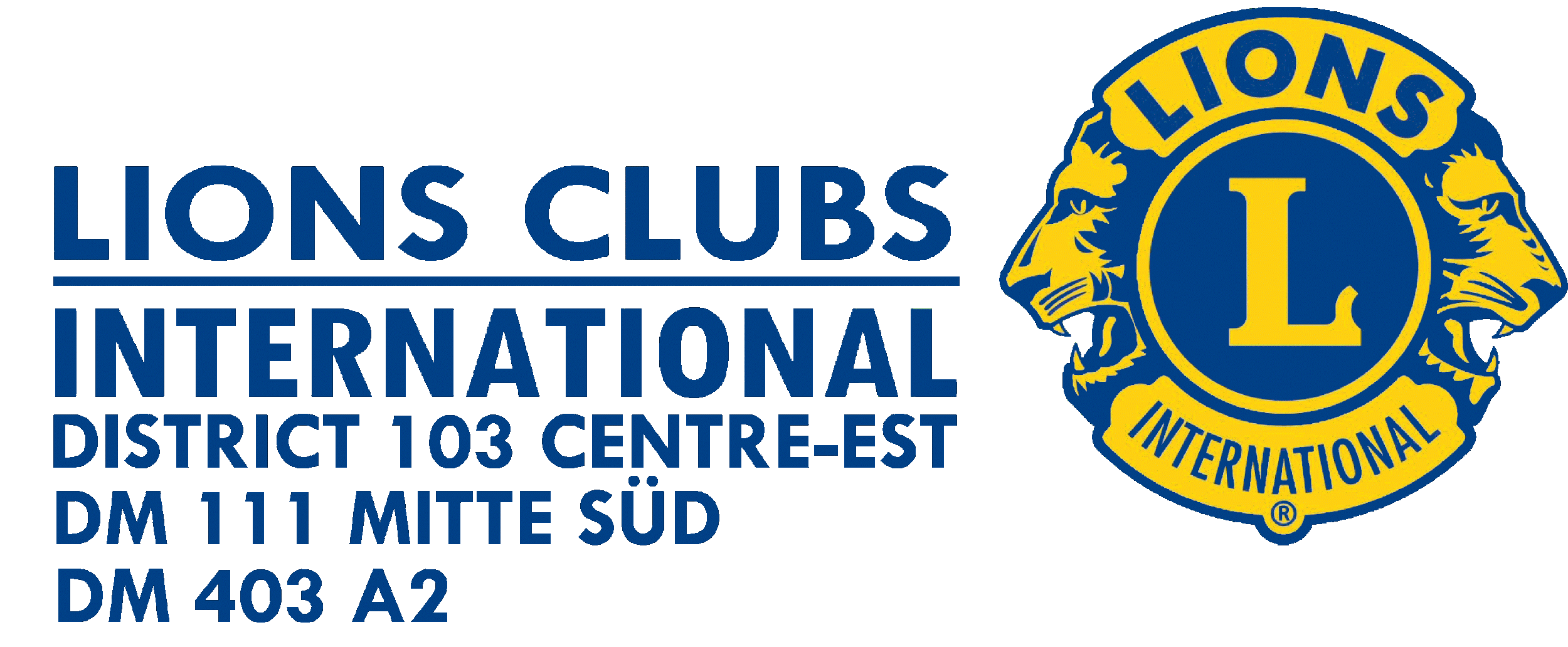 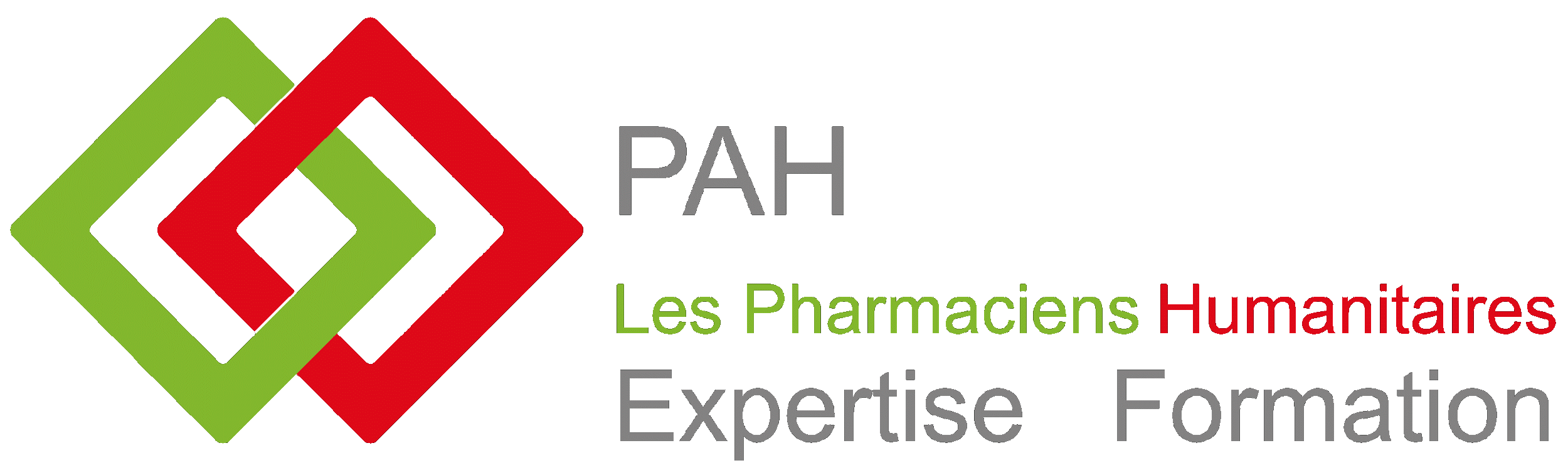 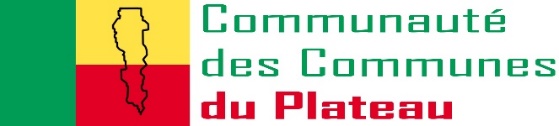 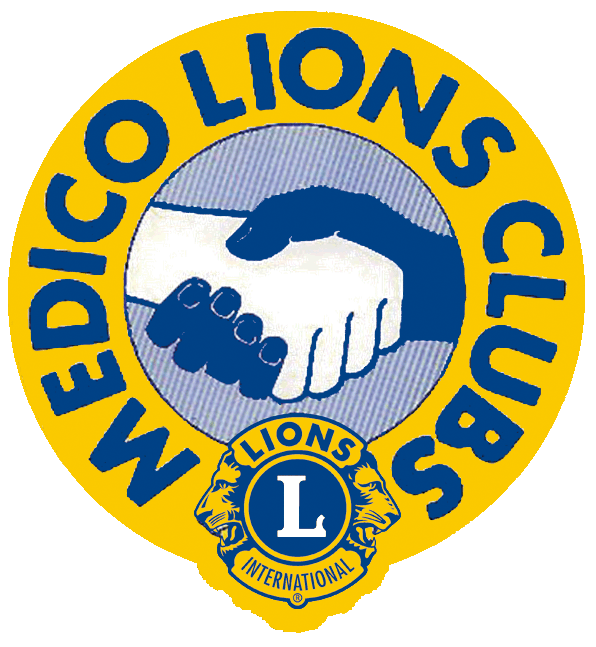 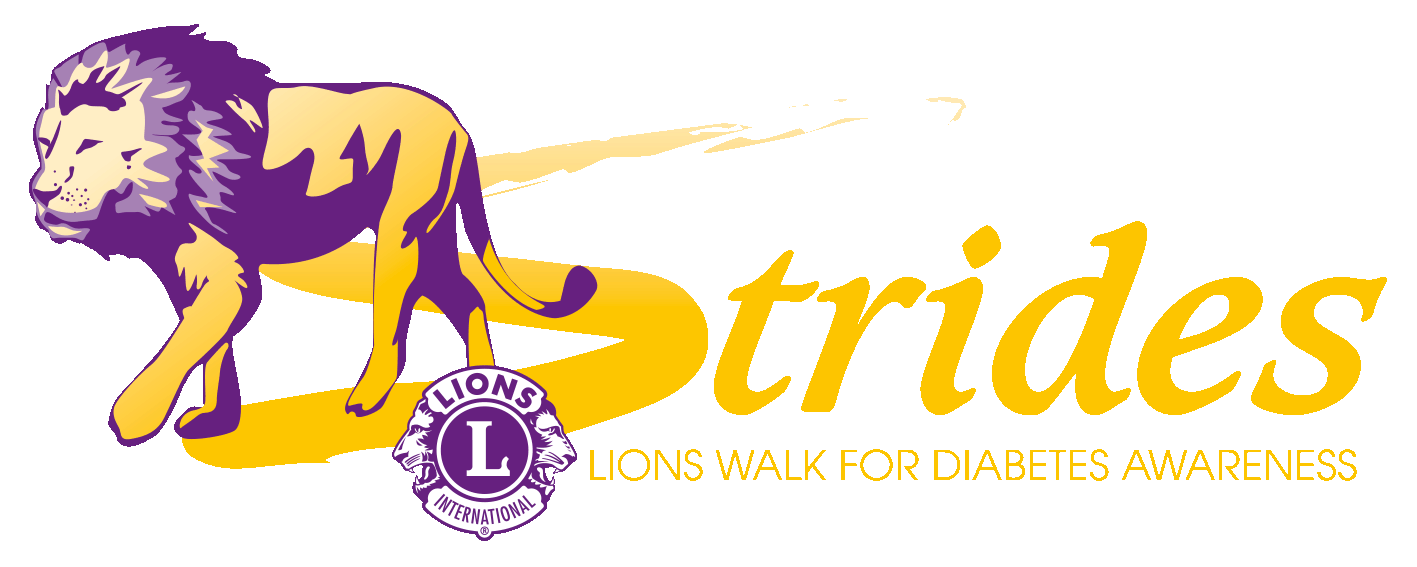 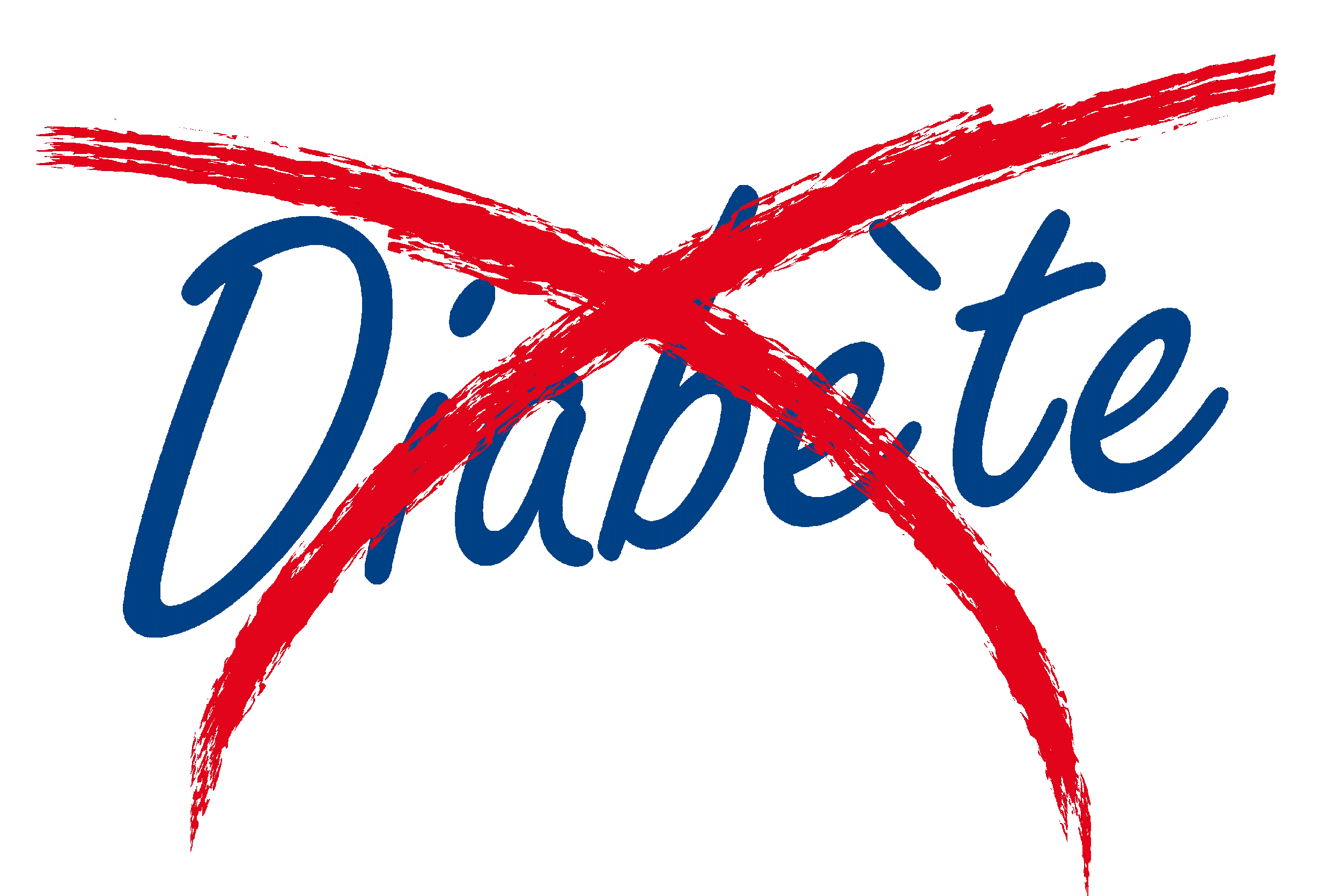